1
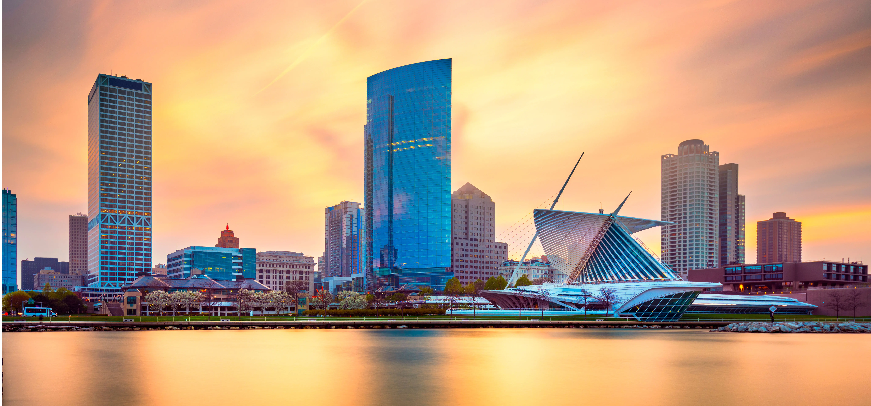 Moving to a World Beyond p<0.05
Ron Wasserstein
Executive Director
American Statistical Association
May 31, 2024
Milwaukee Chapter Annual Meeting
DISCLAIMER:

I am here today speaking as an individual researcher and not in my capacity as Executive Director.

So, blame me, and not the ASA, for anything I say that you don’t buy!
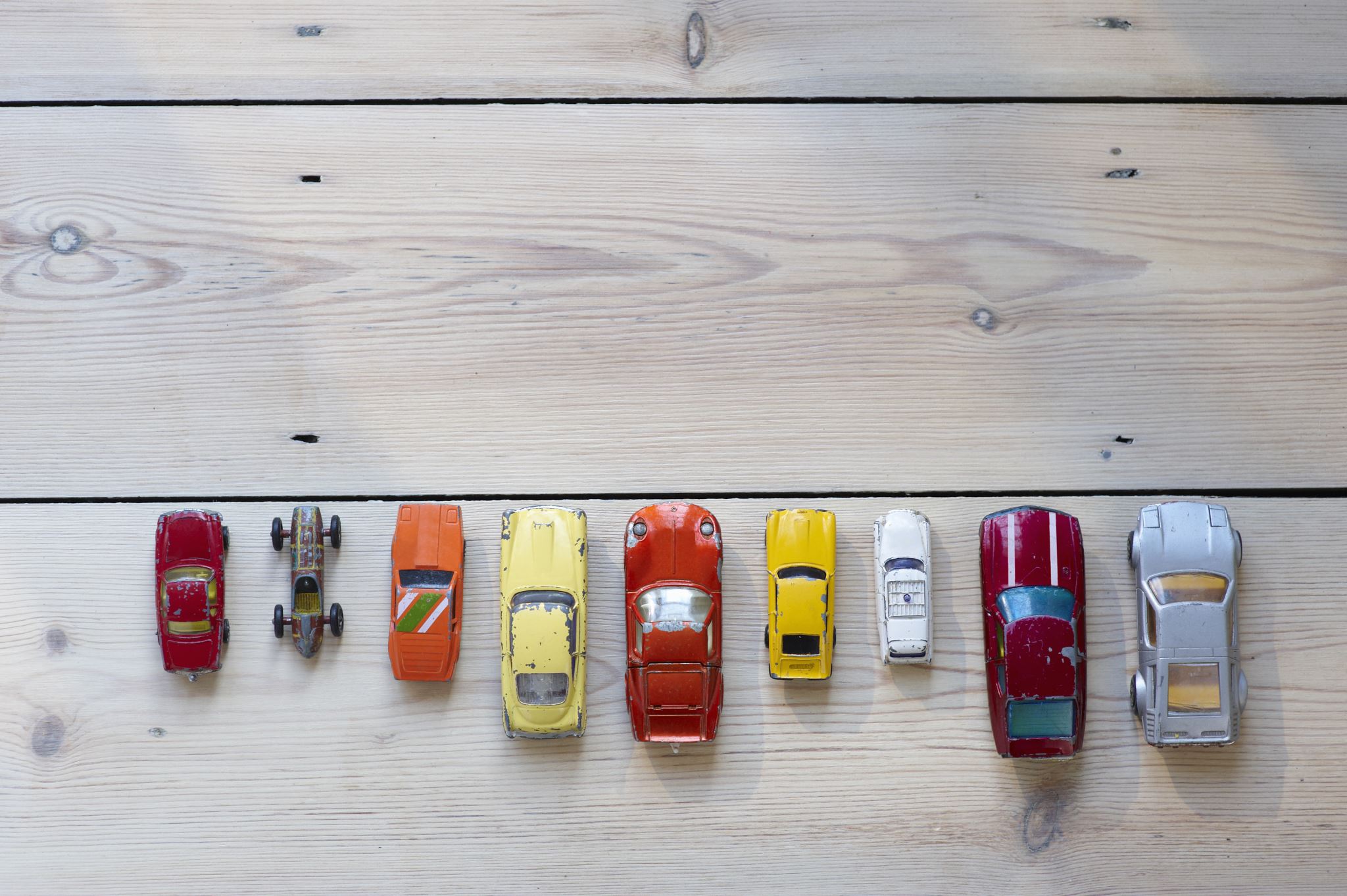 Imagine the car you would have if money were no object
2
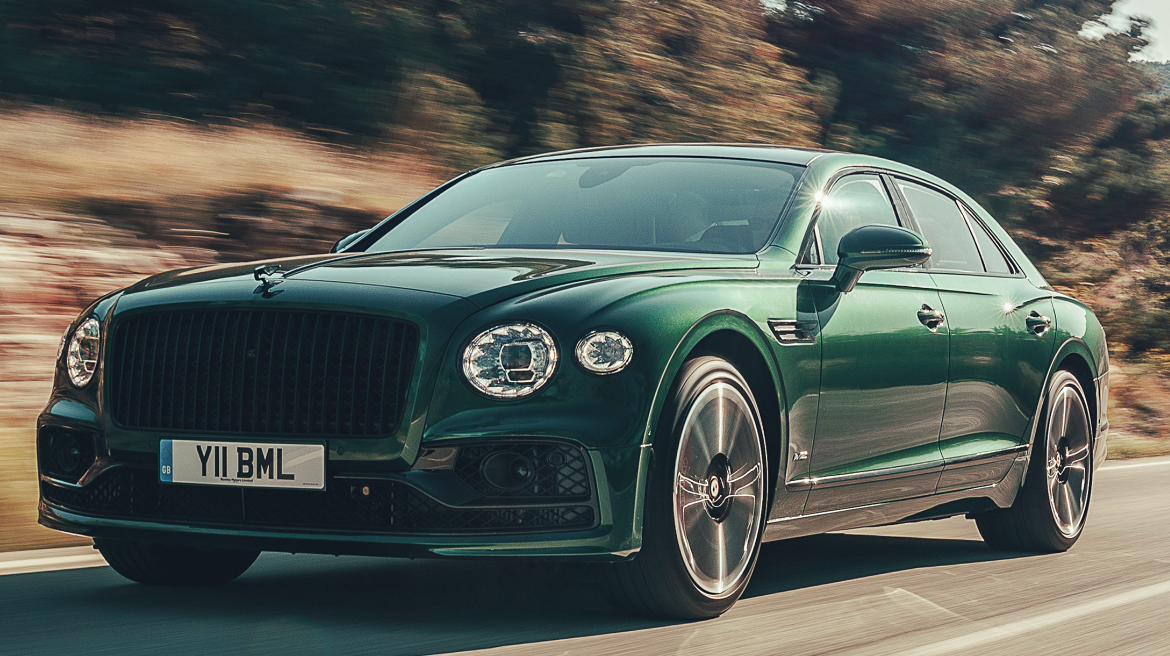 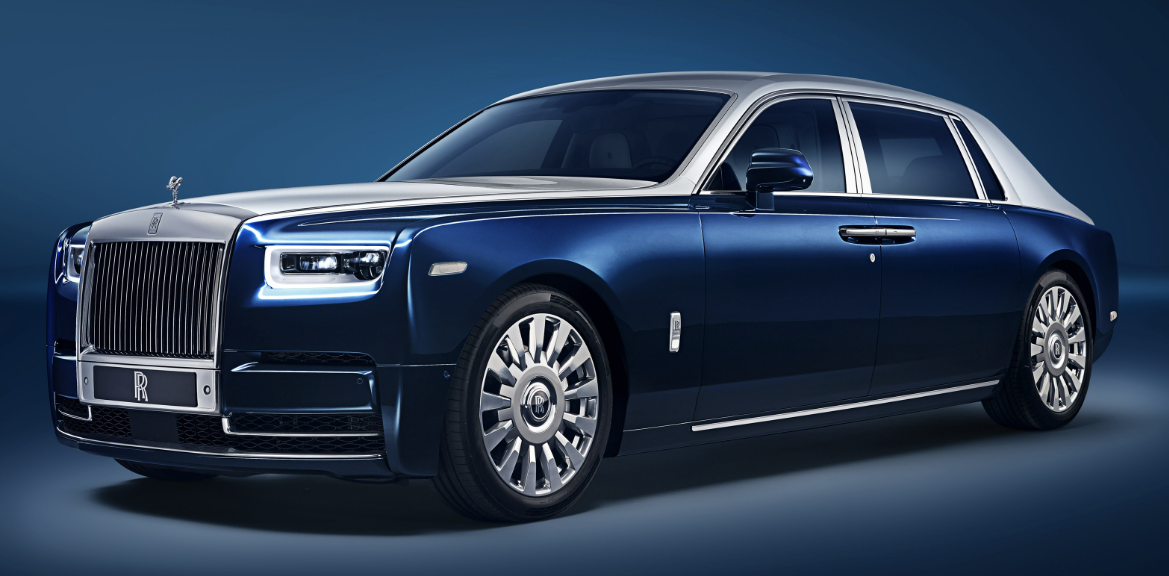 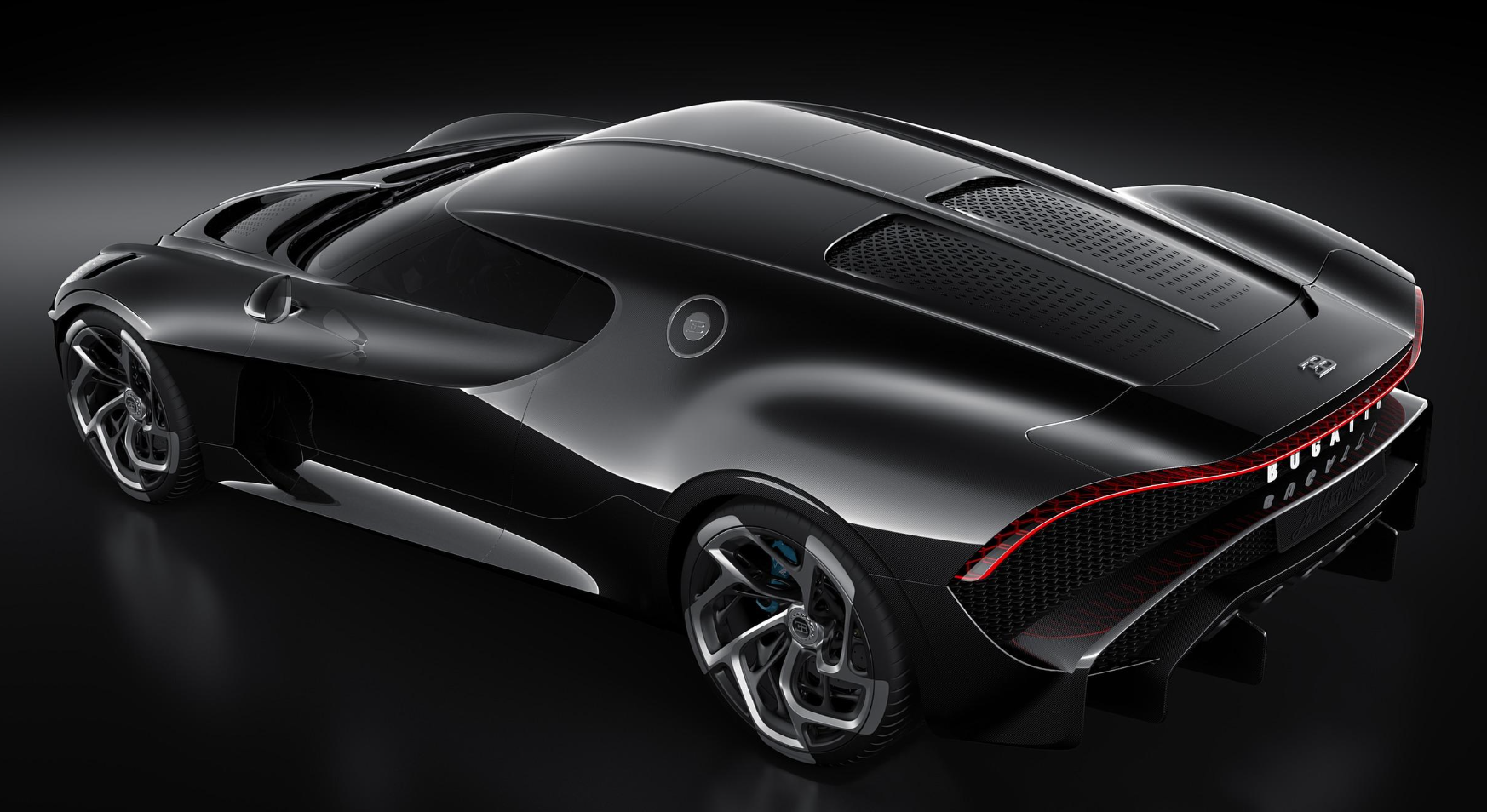 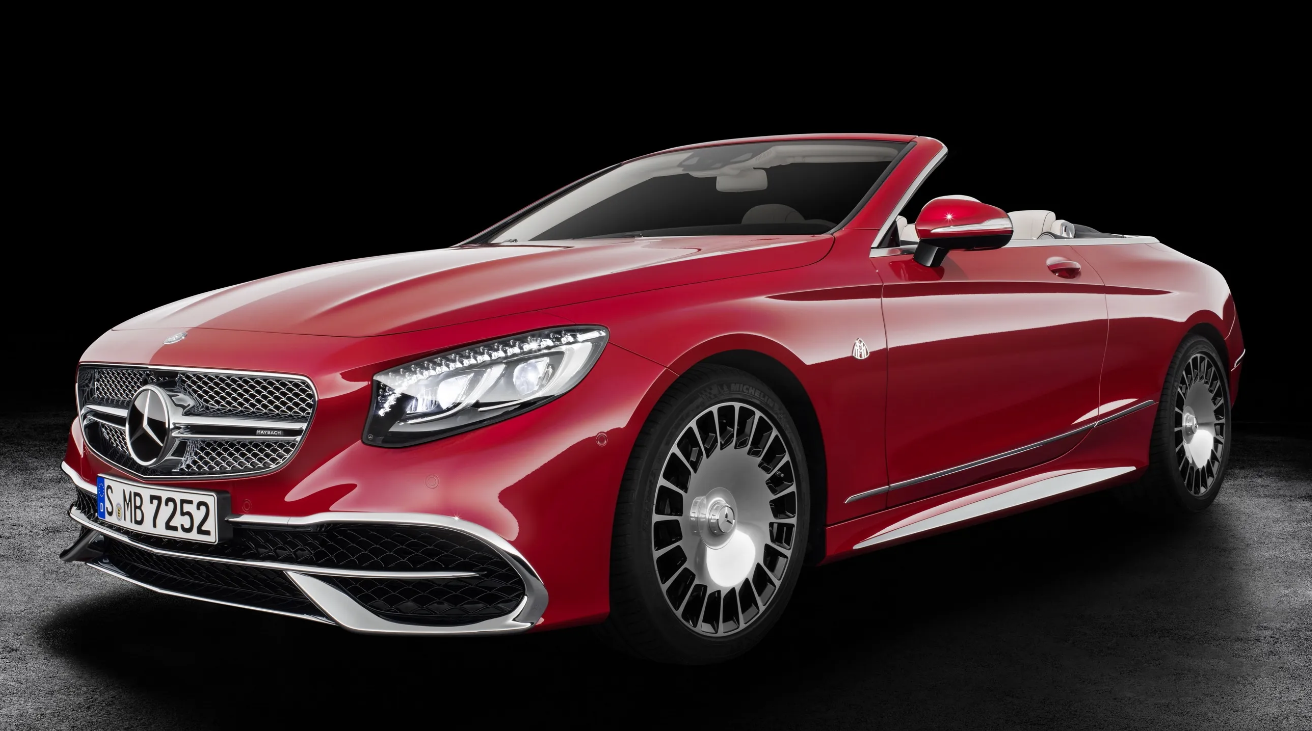 3
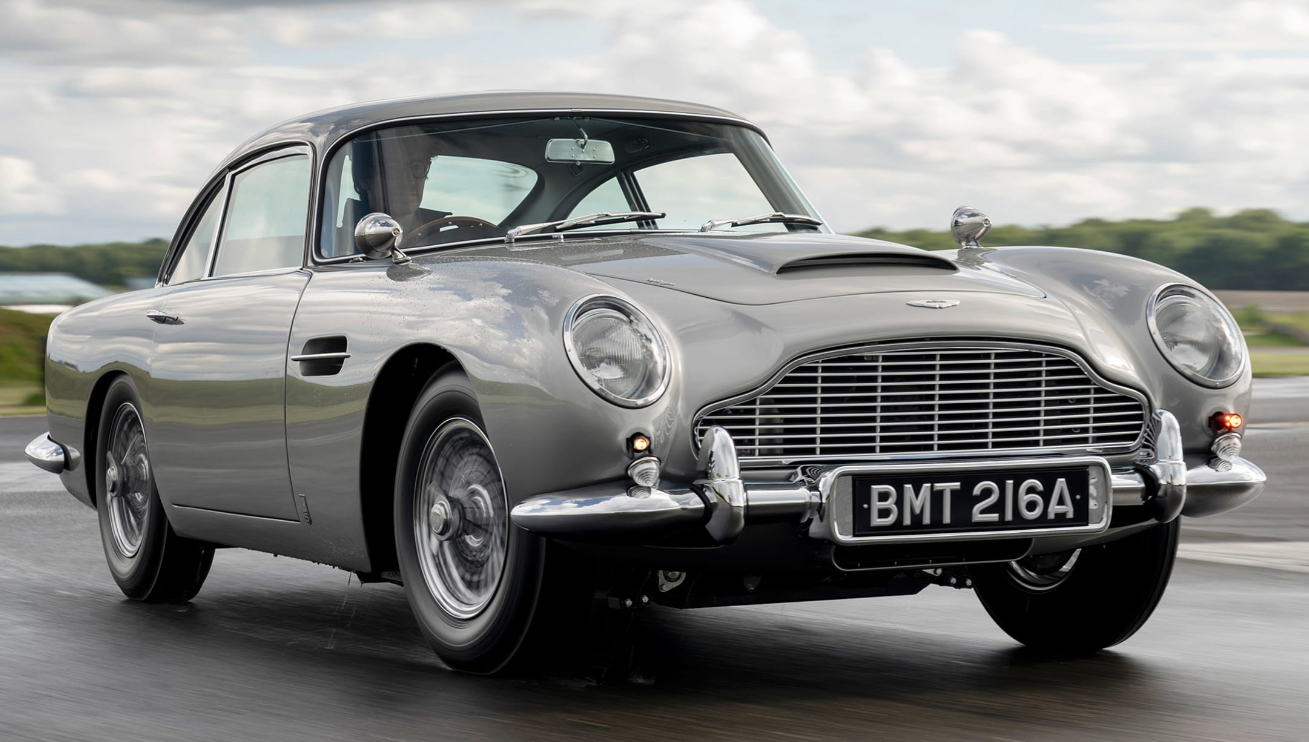 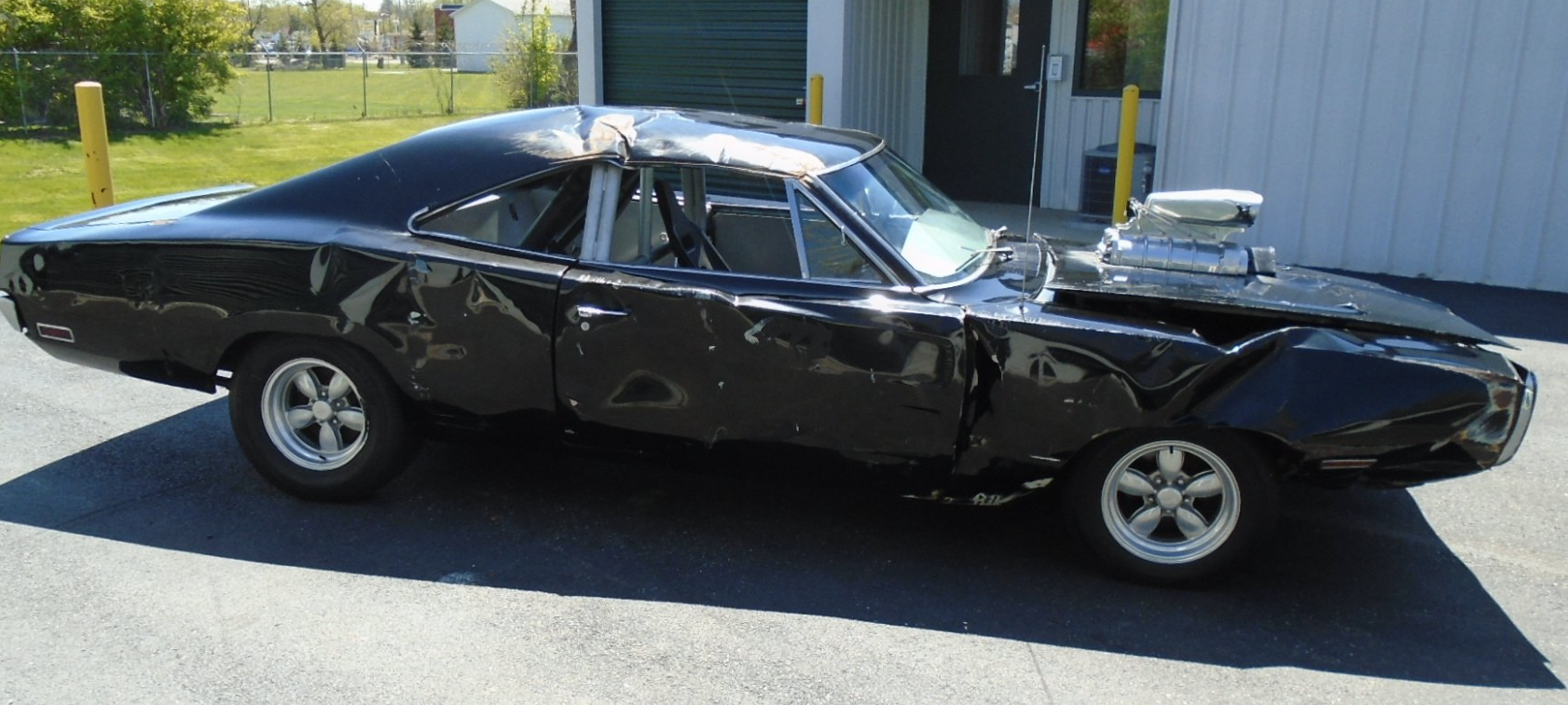 “Shaken, not stirred”
“Sometimes it's not about being fast.”
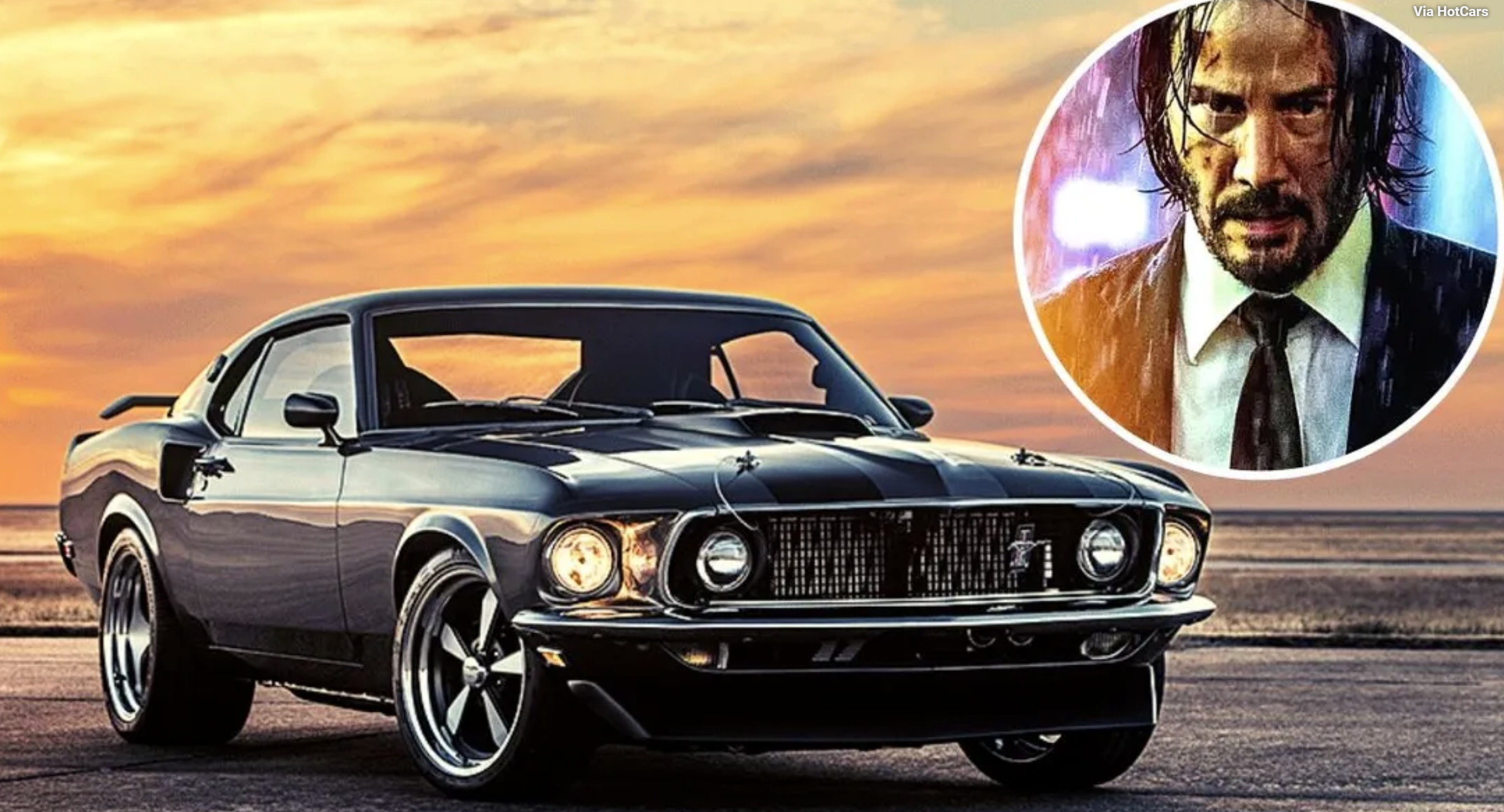 "He stole John Wick’s car, sir. And, uhhh, killed his dog."
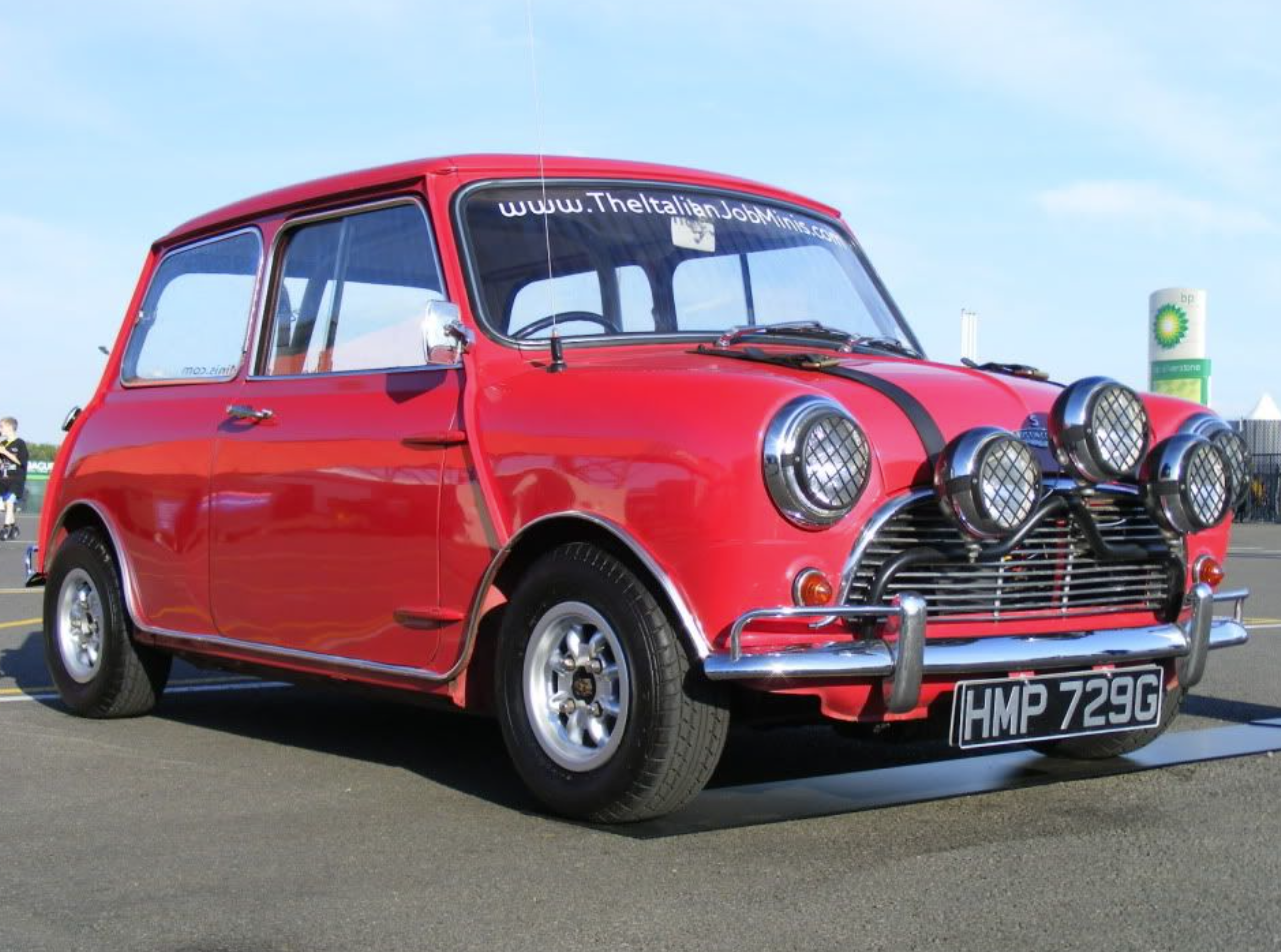 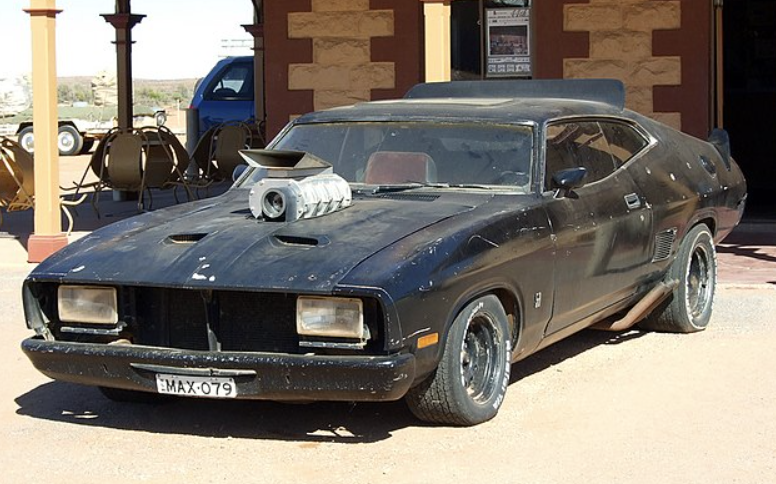 “Just remember this – in this country they drive on the wrong side of the rode.”
4
“Witness me”
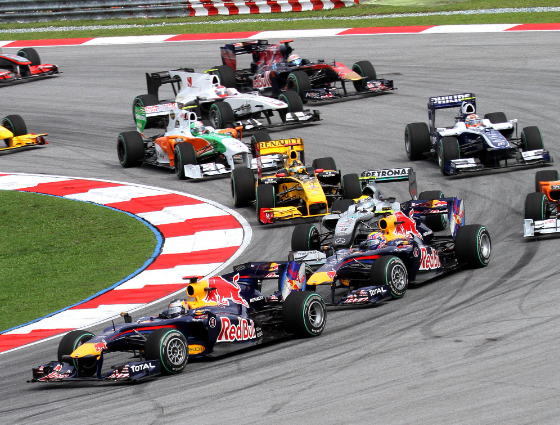 5
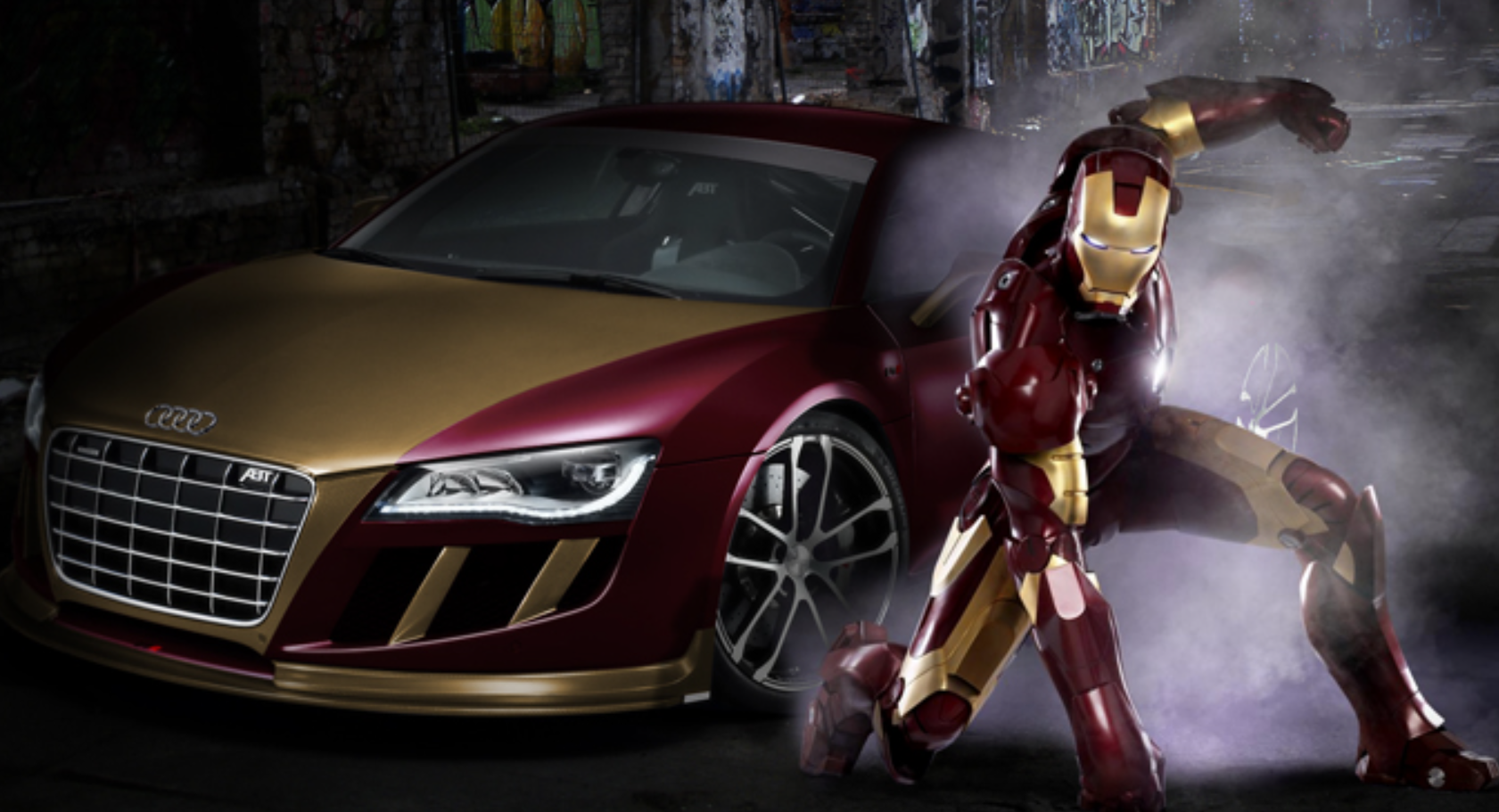 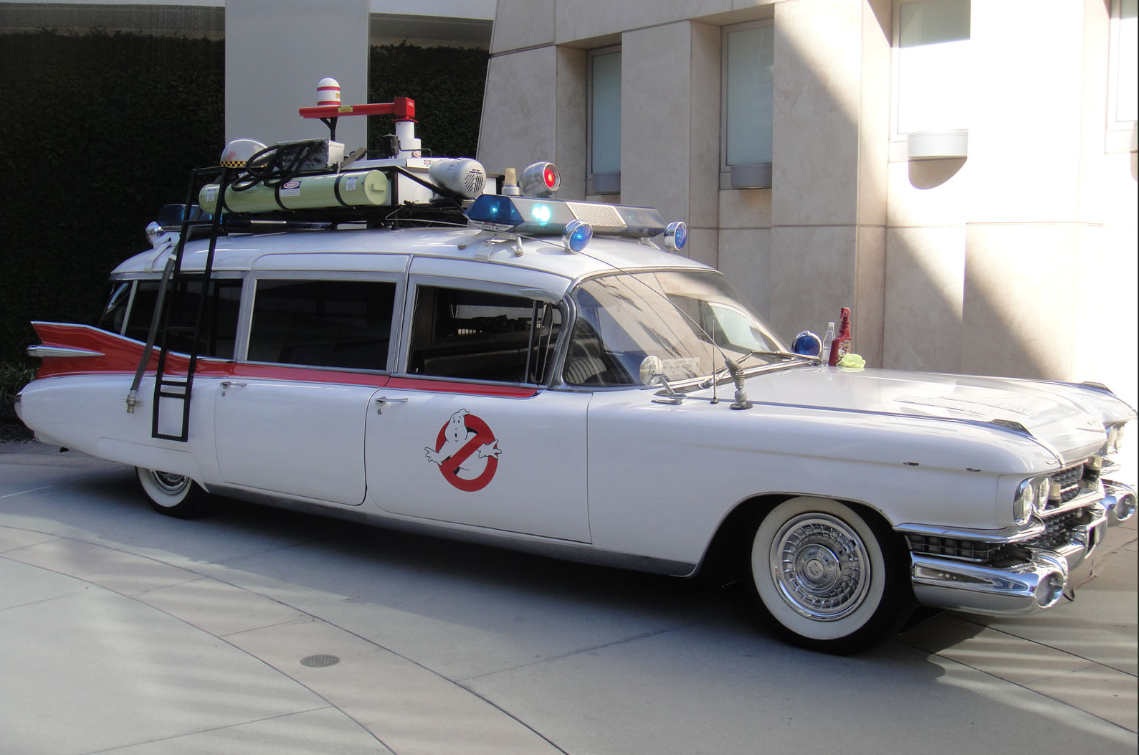 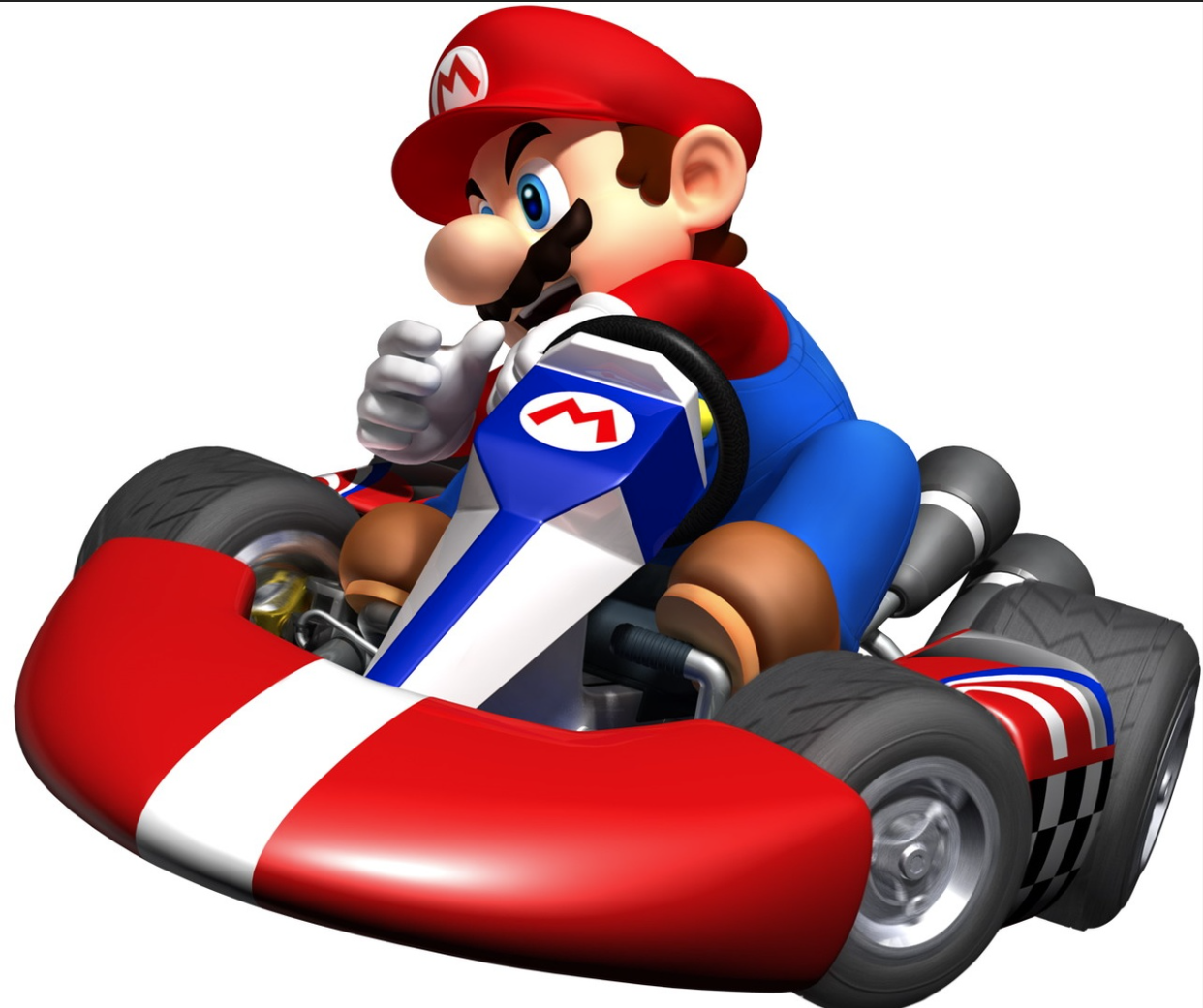 “Who you gonna call?
“I am Iron Man”
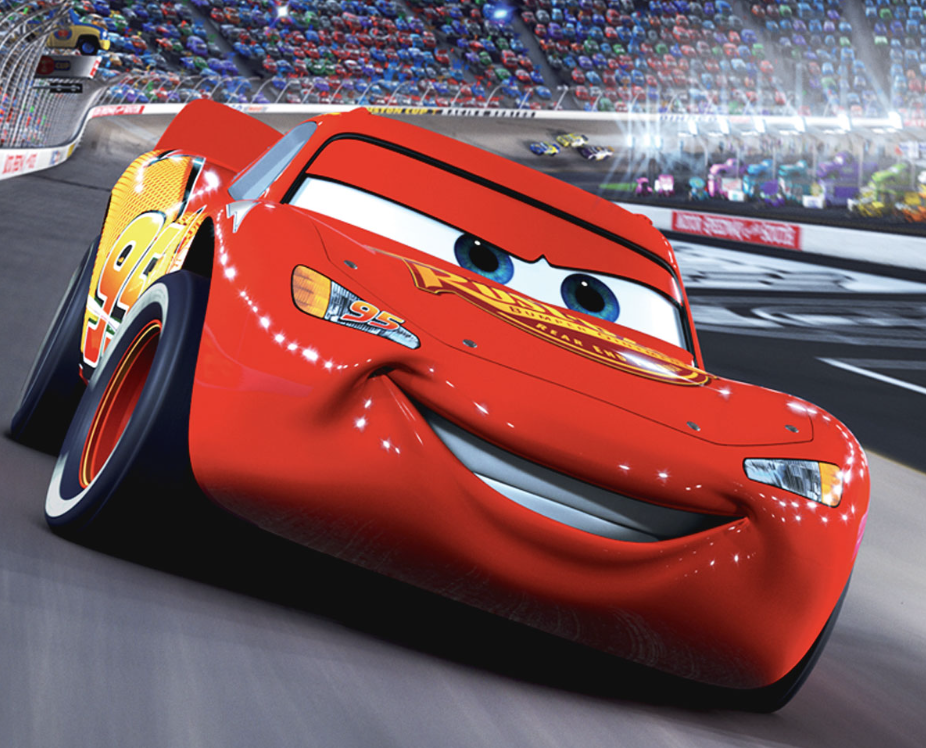 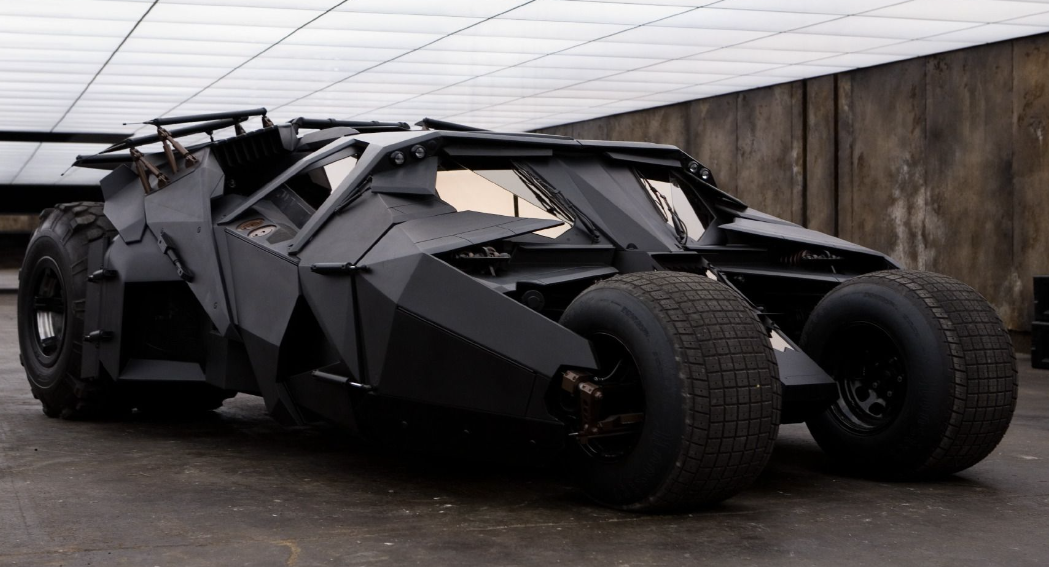 "What about the accent? Is it... is it too much?"
"It's not who I am underneath, but what I do that defines me.” "
“Ka-Chow!”
6
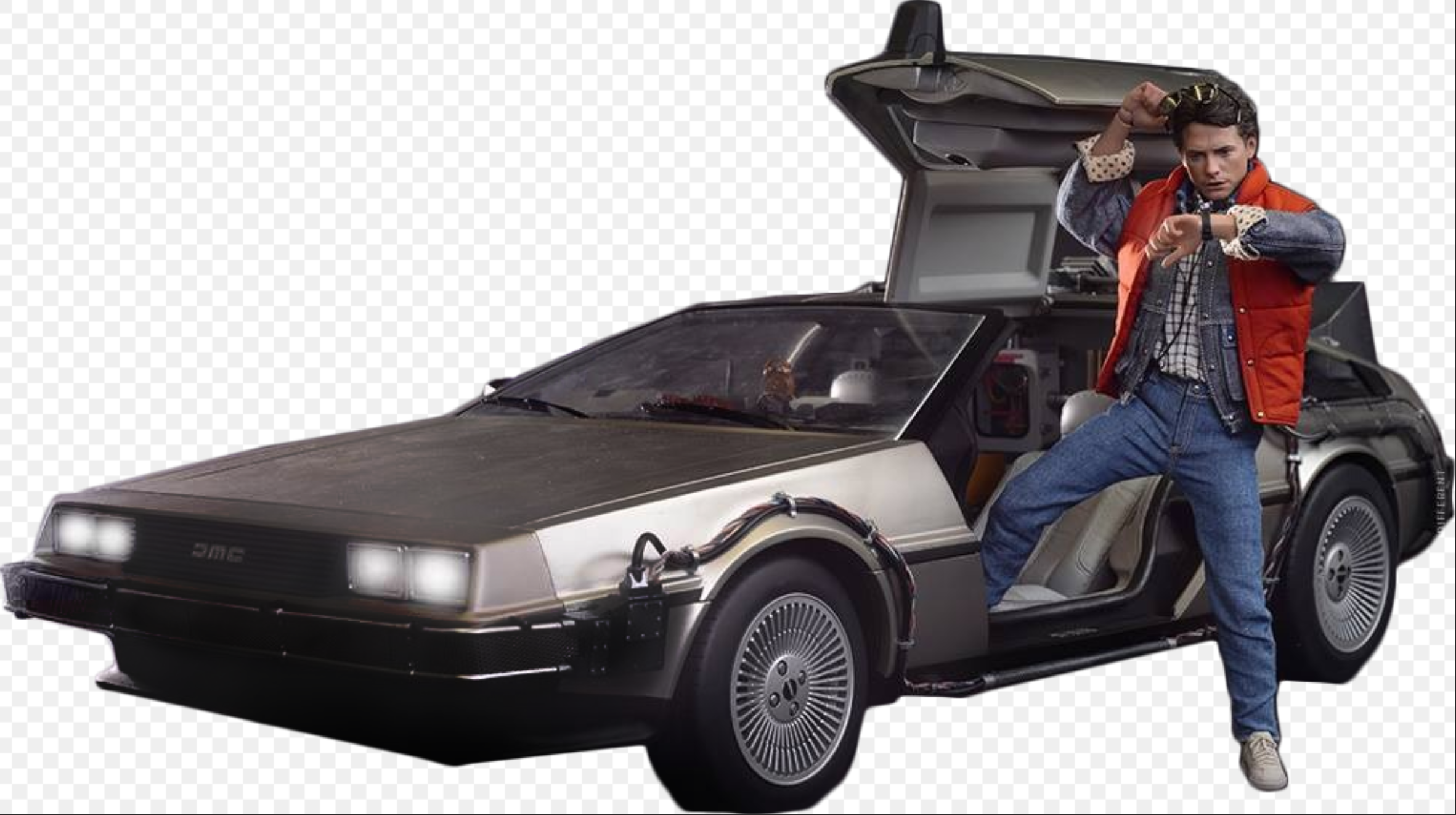 “Are you telling me you built a time machine…out of a Delorean?”
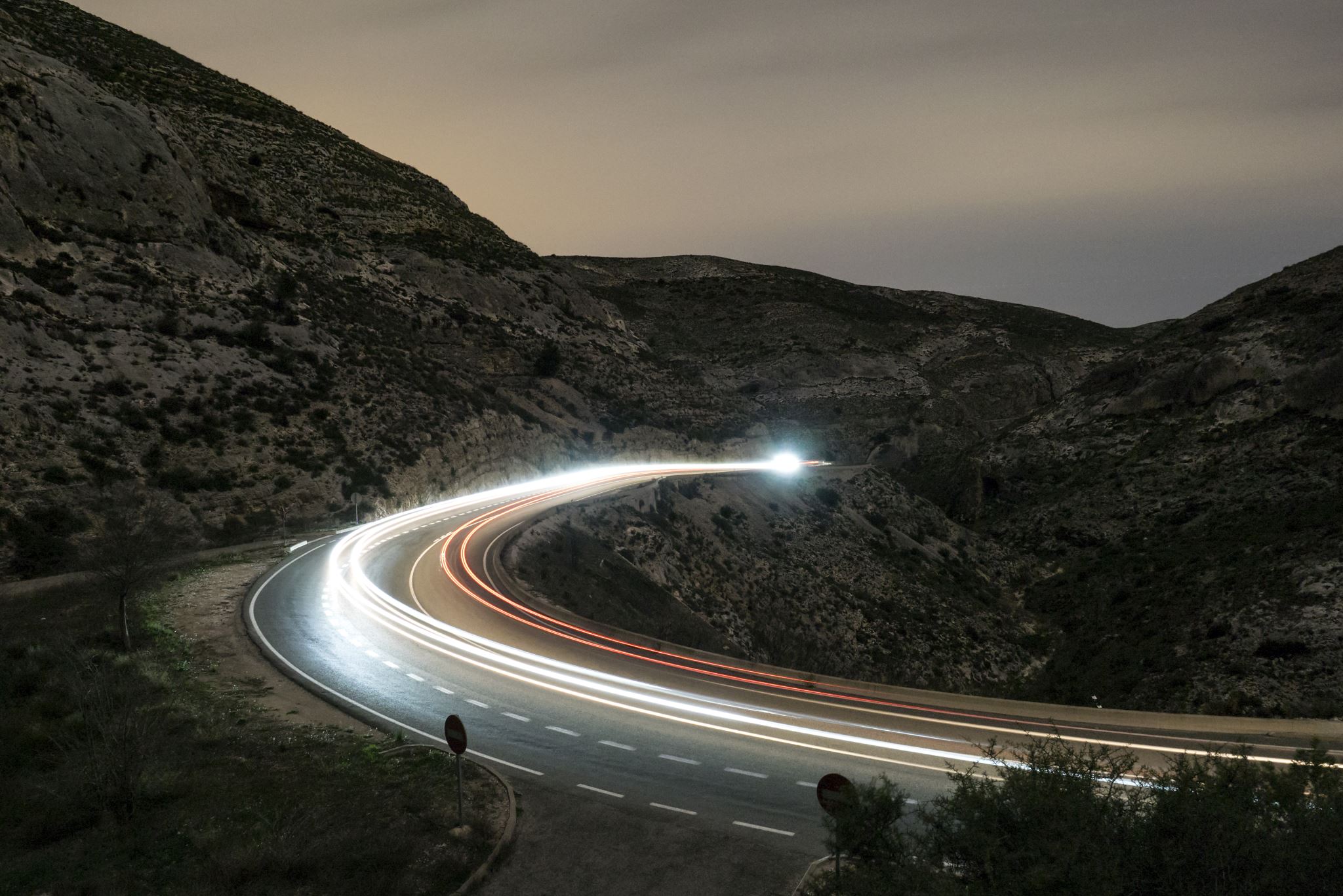 Suppose we had the most amazing car ever…
Beautiful
Energy efficient
Everyone has access to it
But…it turns out to be difficult to drive
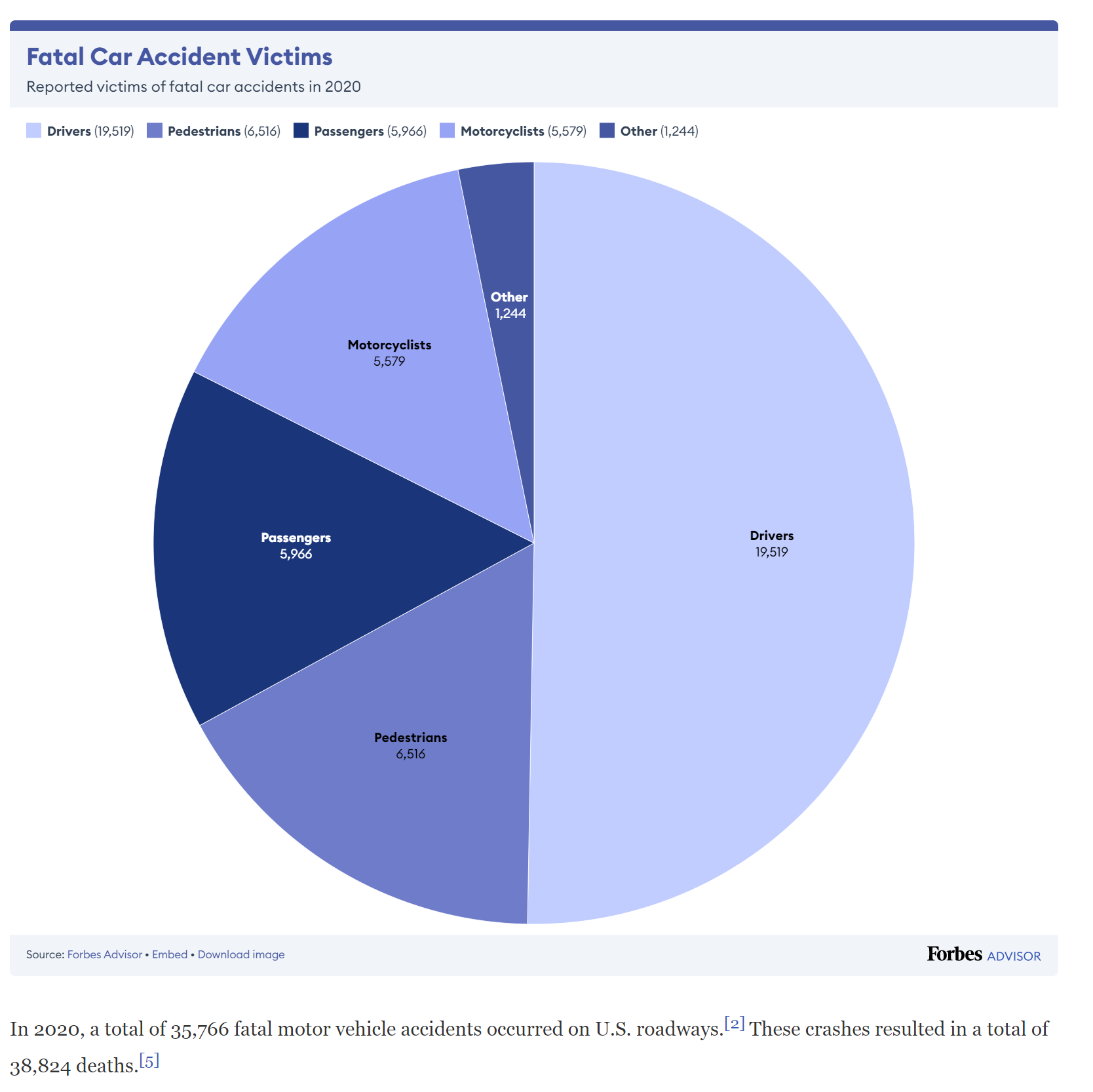 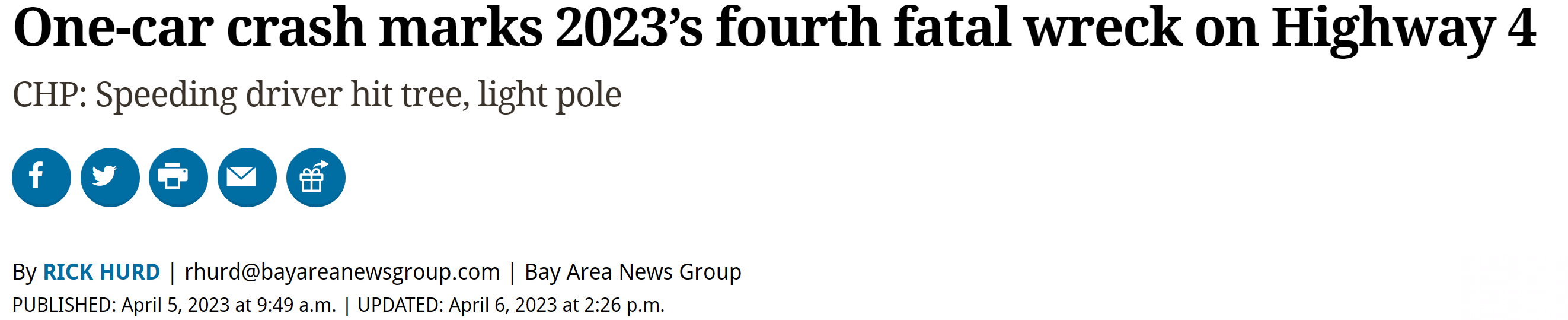 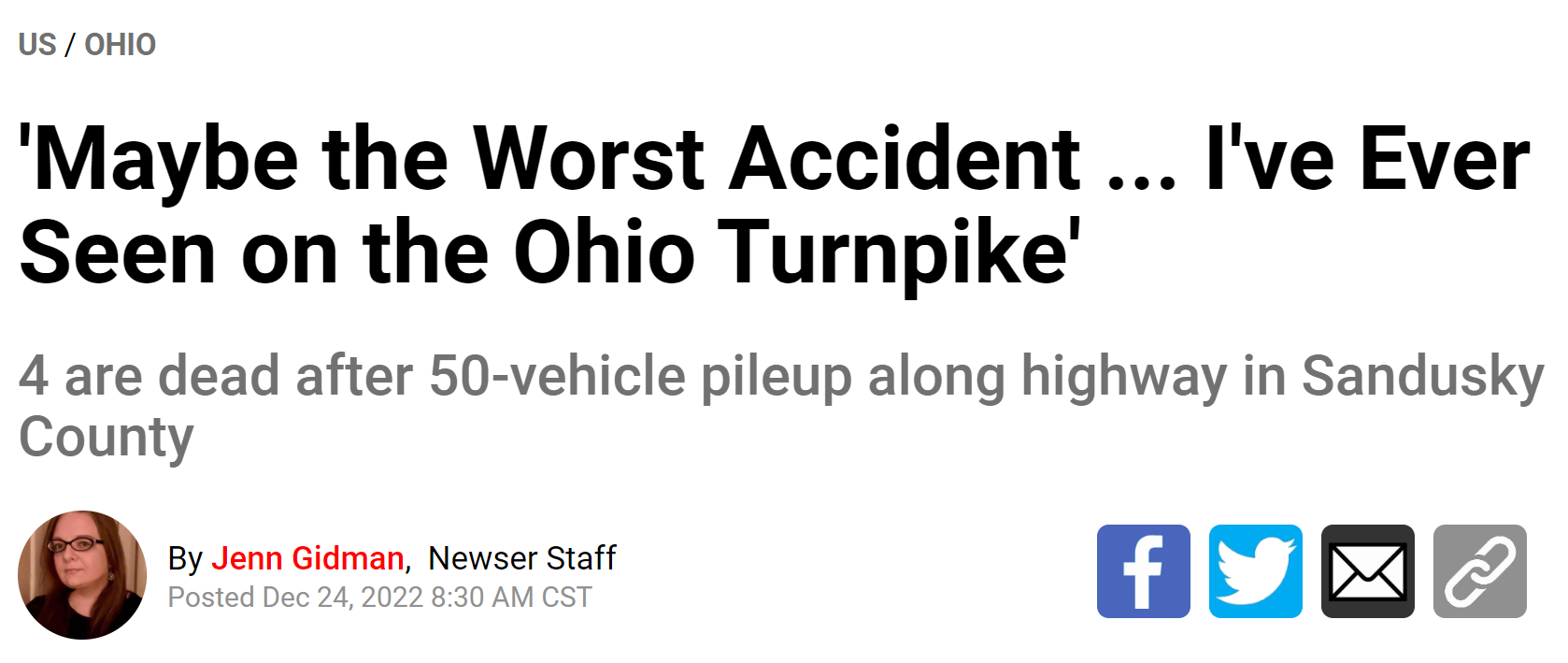 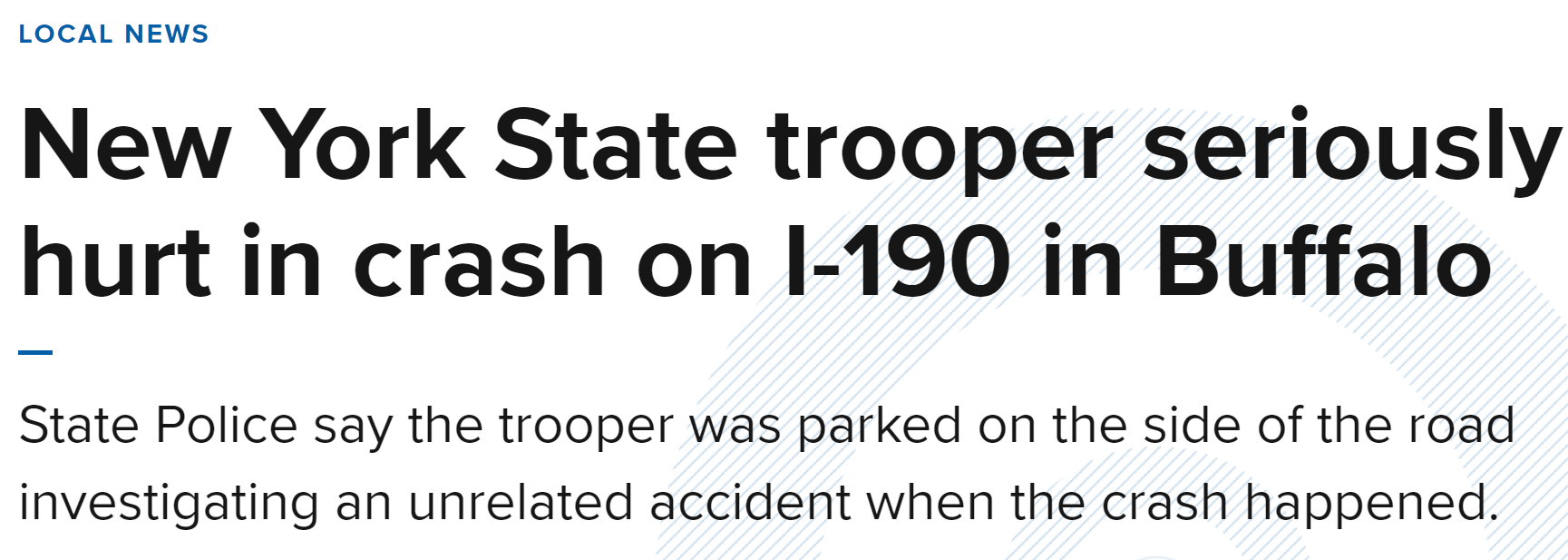 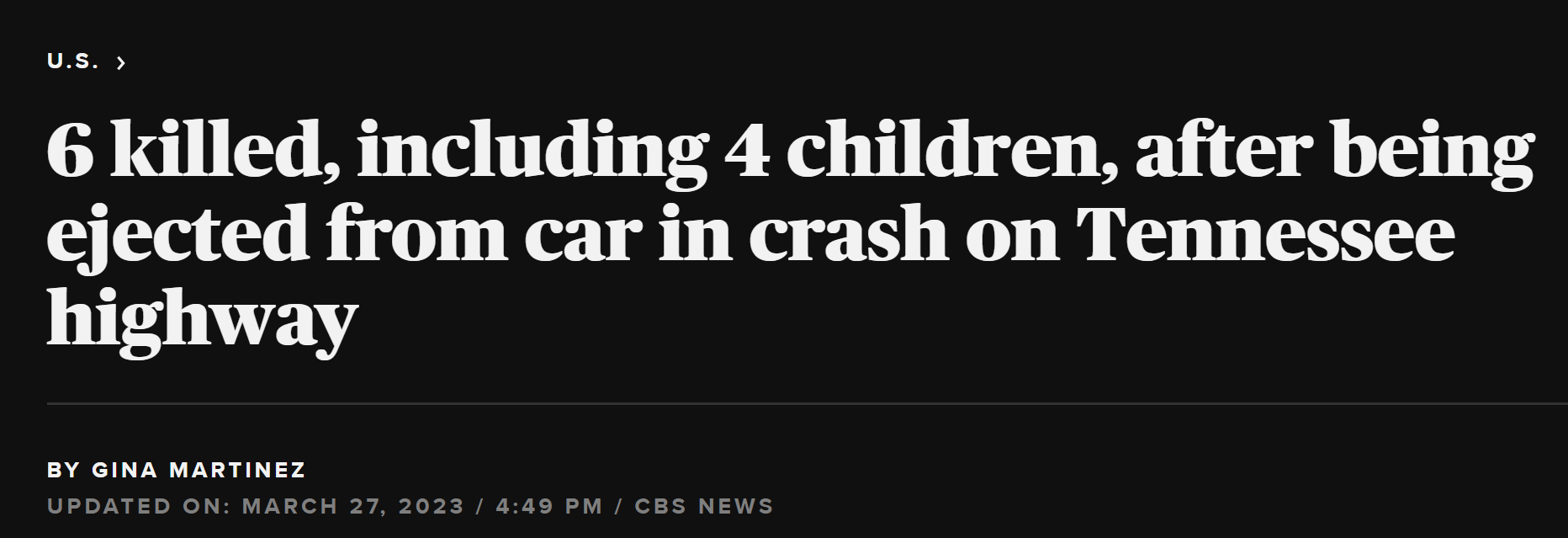 9
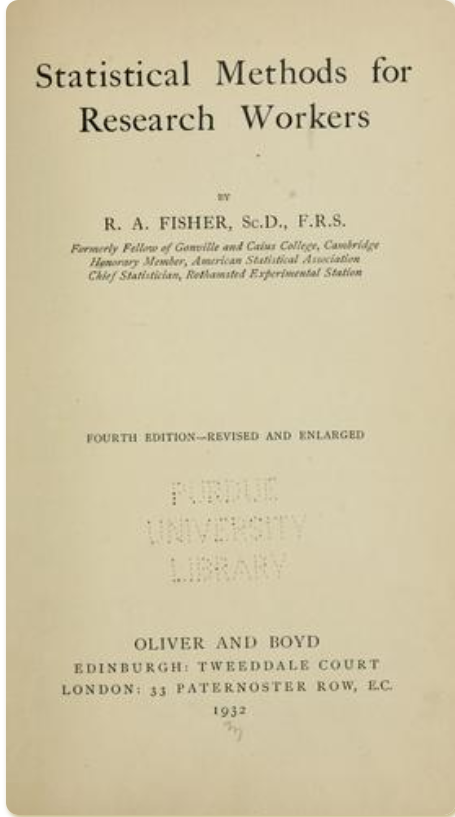 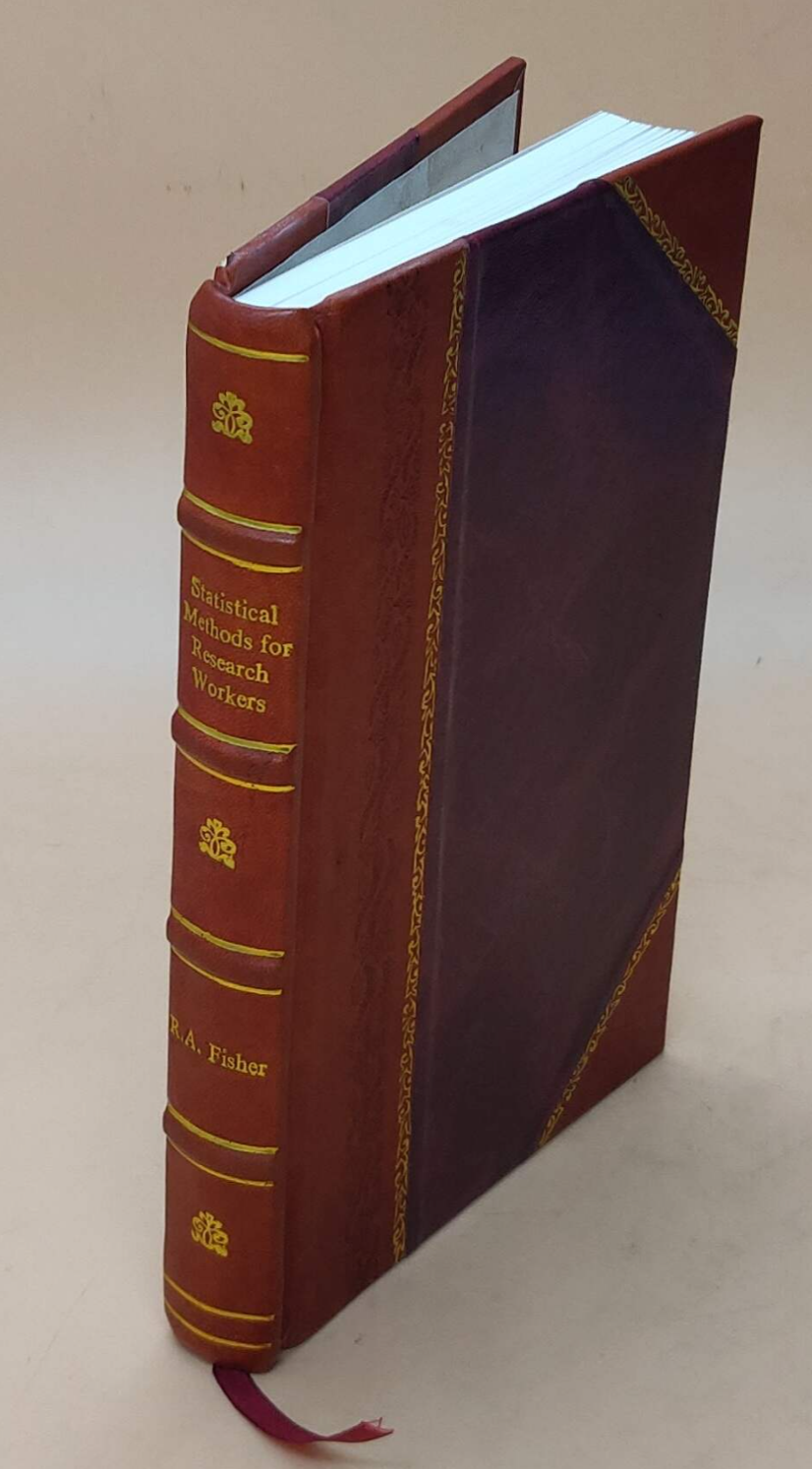 We have been test driving statistical significance for almost 100 years
10
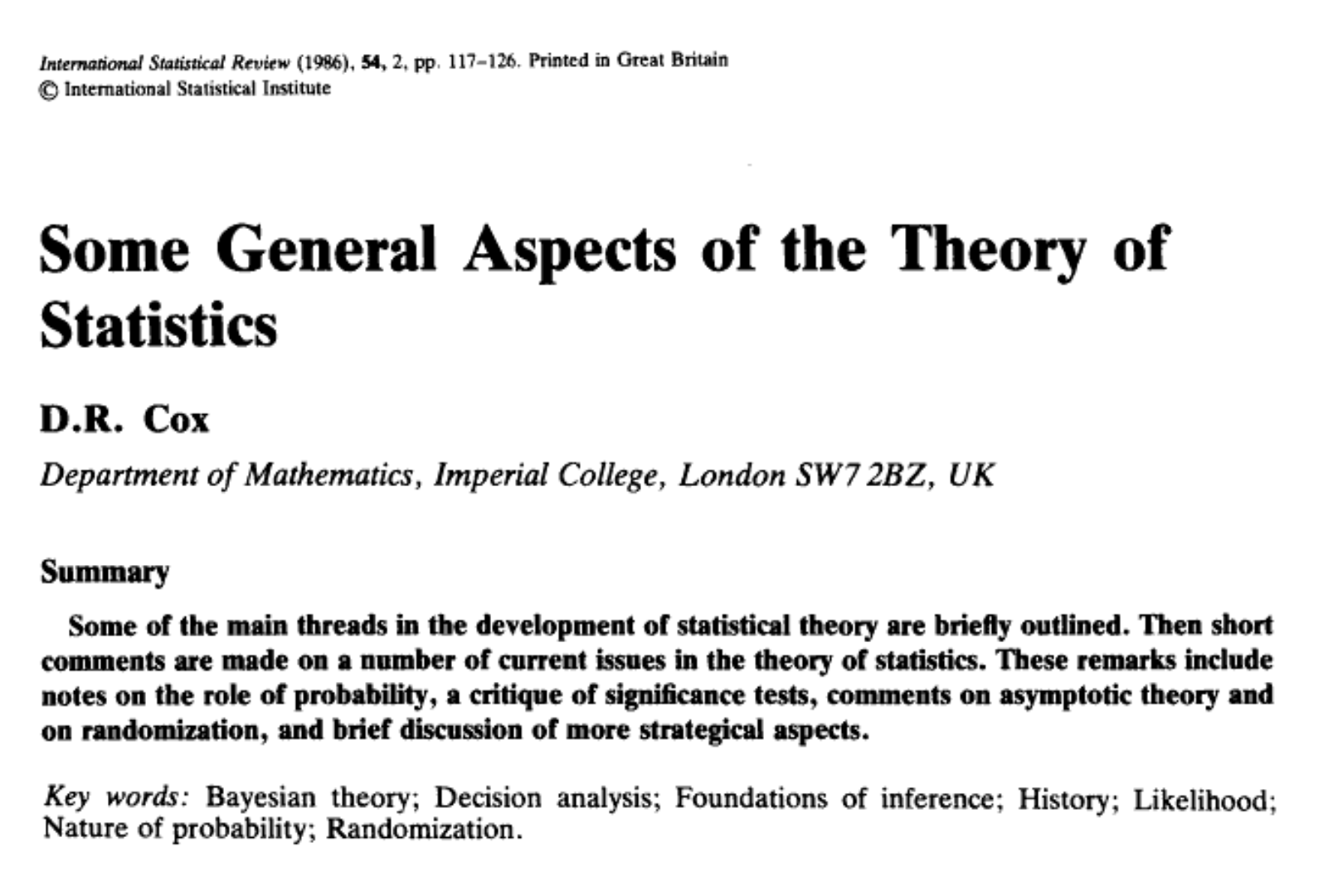 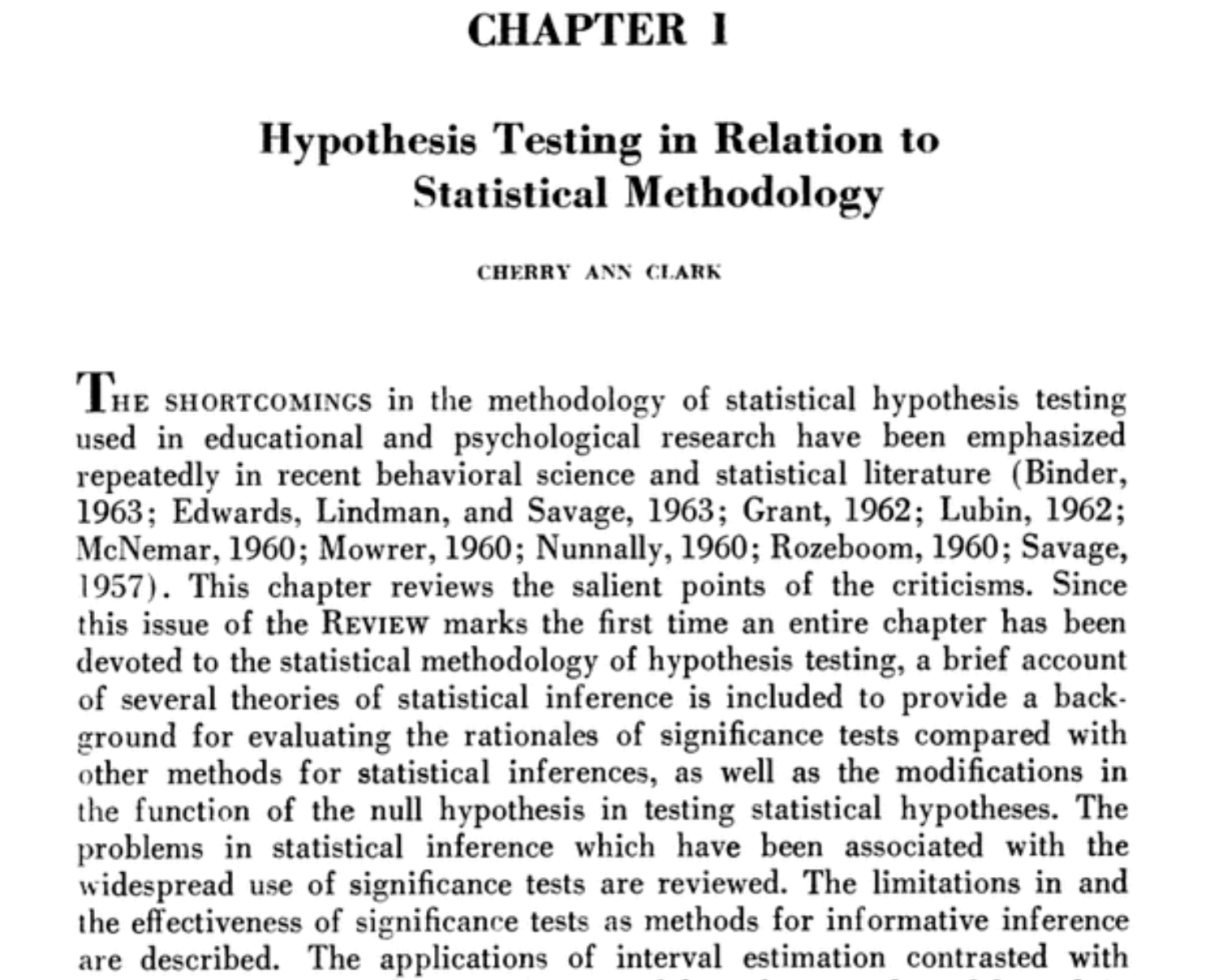 The null hypothesis of no difference has been judged to be no longer a sound or fruitful basis for statistical investigation. […] Significance tests do not provide the information that scientists need, and, furthermore, they are not the most effective method for analyzing and summarizing data.“




Cherry A Clark, "Hypothesis Testing in Relation to Statistical Methodology", Review of Educational Research Vol. 33, 1963
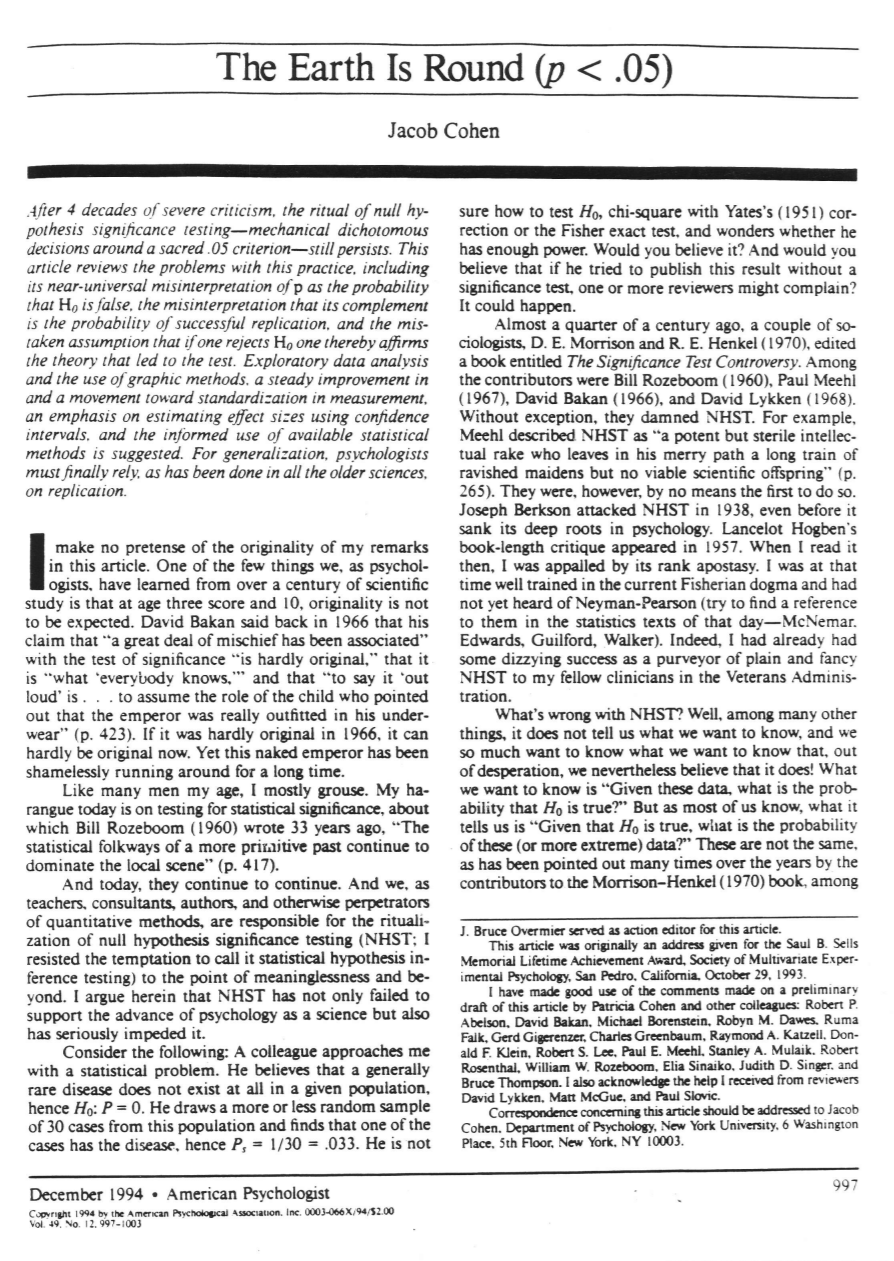 What's wrong with NHST? Well, among many other things, it does not tell us what we want to know, and we so much want to know what we want to know that, out of desperation, we nevertheless believe that it does!

Cohen, J. (1994). The earth is round (p < .05). American Psychologist, 49(12), 997–1003. https://doi.org/10.1037/0003-066X.49.12.997
At some point we should realize that more driver education is not going to do the trick!
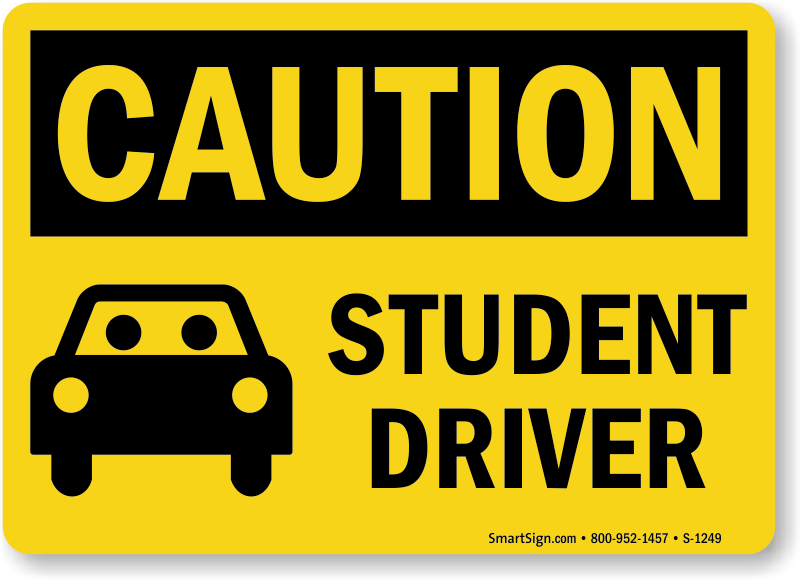 More “driver education” has done nothing to stem use and misuse
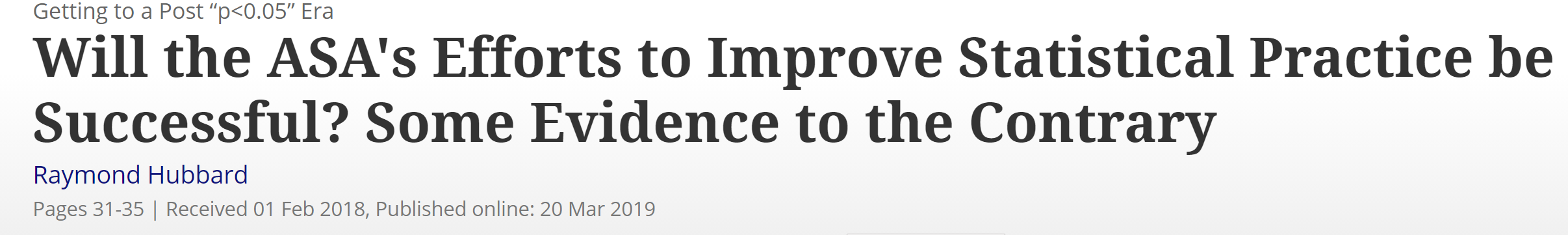 Hubbard shows that the number of citations of articles critical of significance testing or warning of its dangers has grown over the last six decades, but at the same time the percentage of papers in many disciplines that use it has also considerably increased.
R. A. Fisher called such results “significant”
To Fisher, this meant that the result was worth further scrutiny.
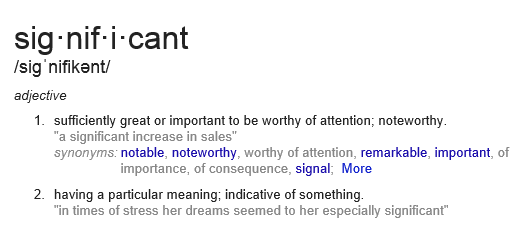 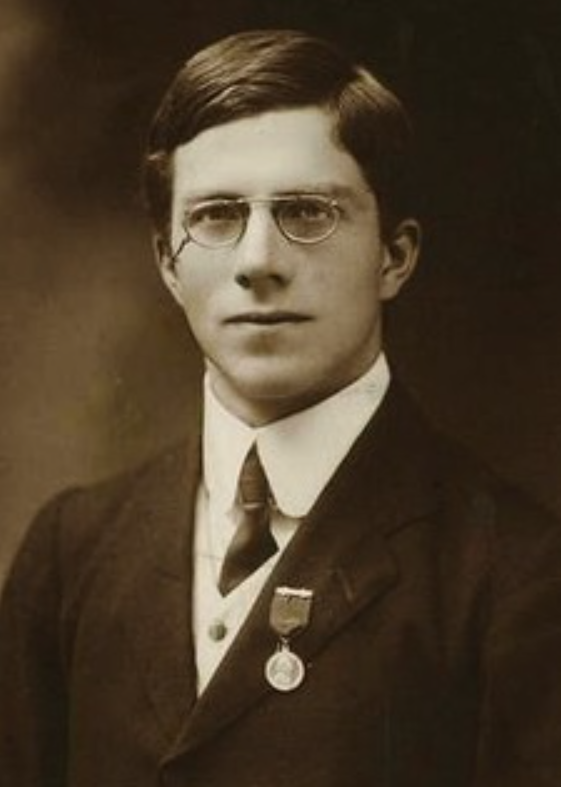 16
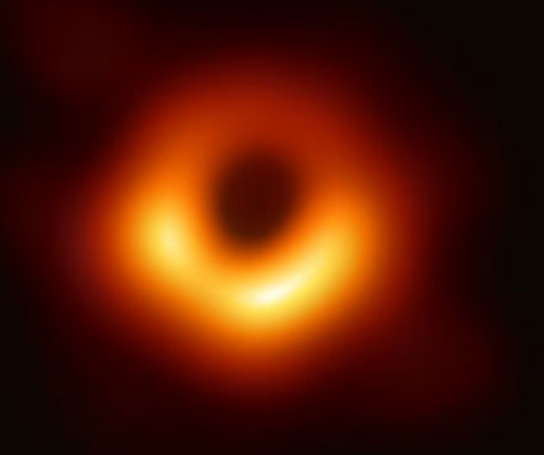 insignificant
unimportant
meaningless
17
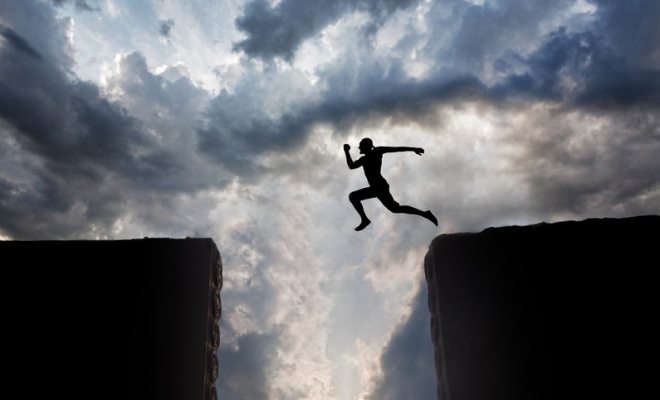 significant increase
significant event
significant other
18
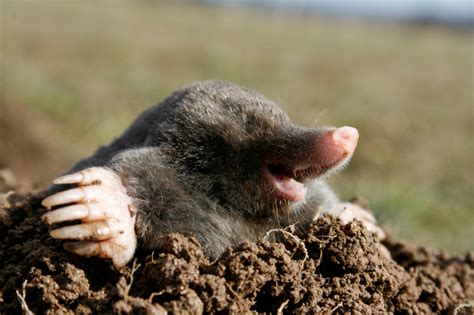 mole
The amount or sample of a chemical substance that contains as many constitutive particles, e.g., atoms, molecules, ions, electrons, or photons, as there are atoms in 12 grams of carbon-12
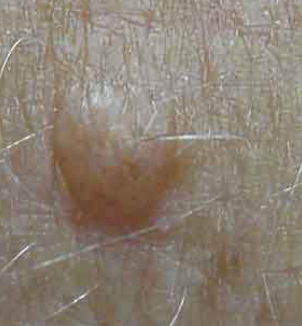 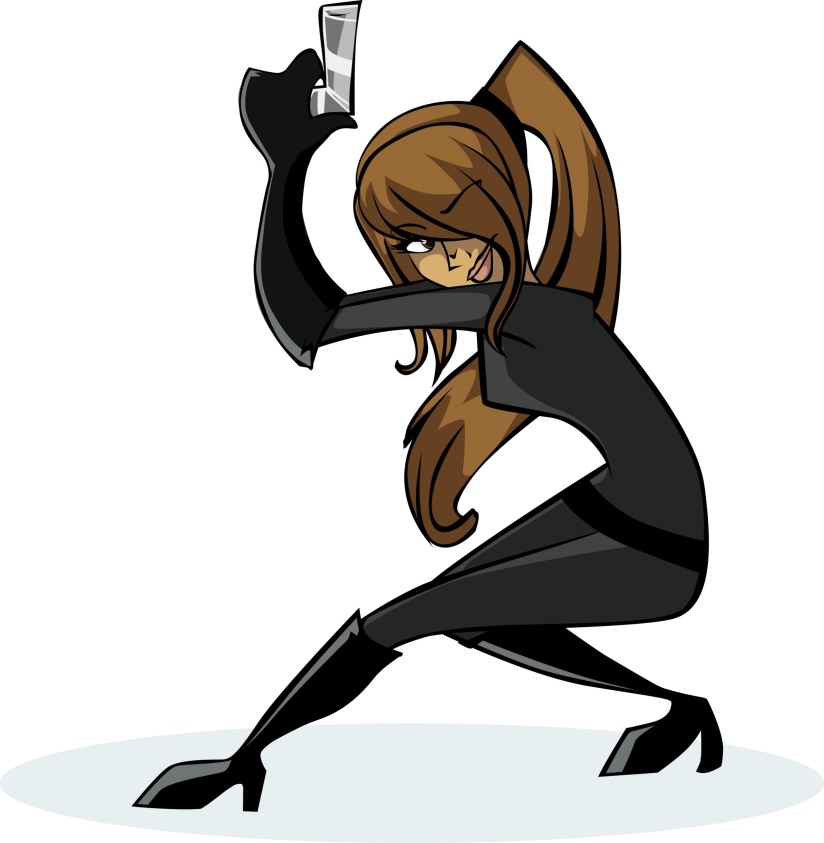 19
“You keep using that word. I don’t think that it means what you think it means.” – Inigo Montoya
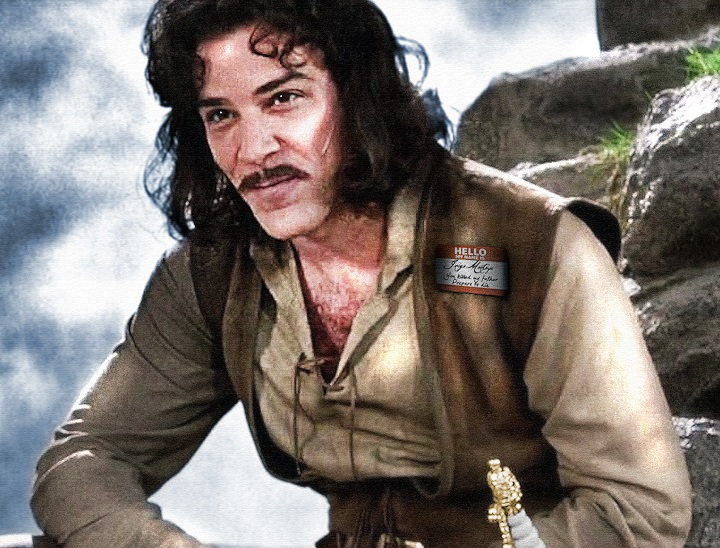 “Just a Theory”: 7 Misused Scientific Words, Scientific American, April 2, 2013 https://www.scientificamerican.com/article/just-a-theory-7-misused-science-words/
20
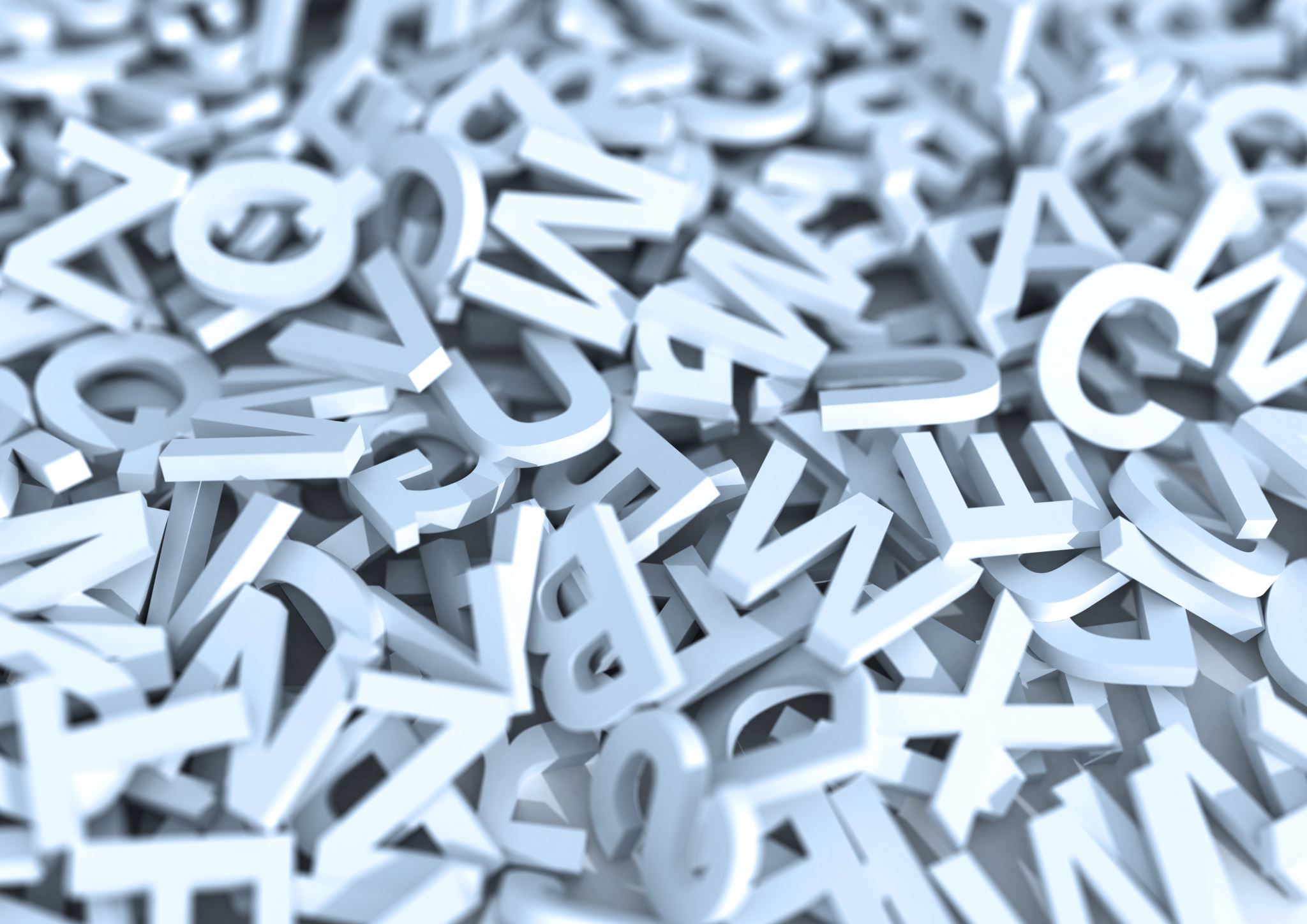 Word #1
Hypothesis
A proposed explanation that can be tested
21
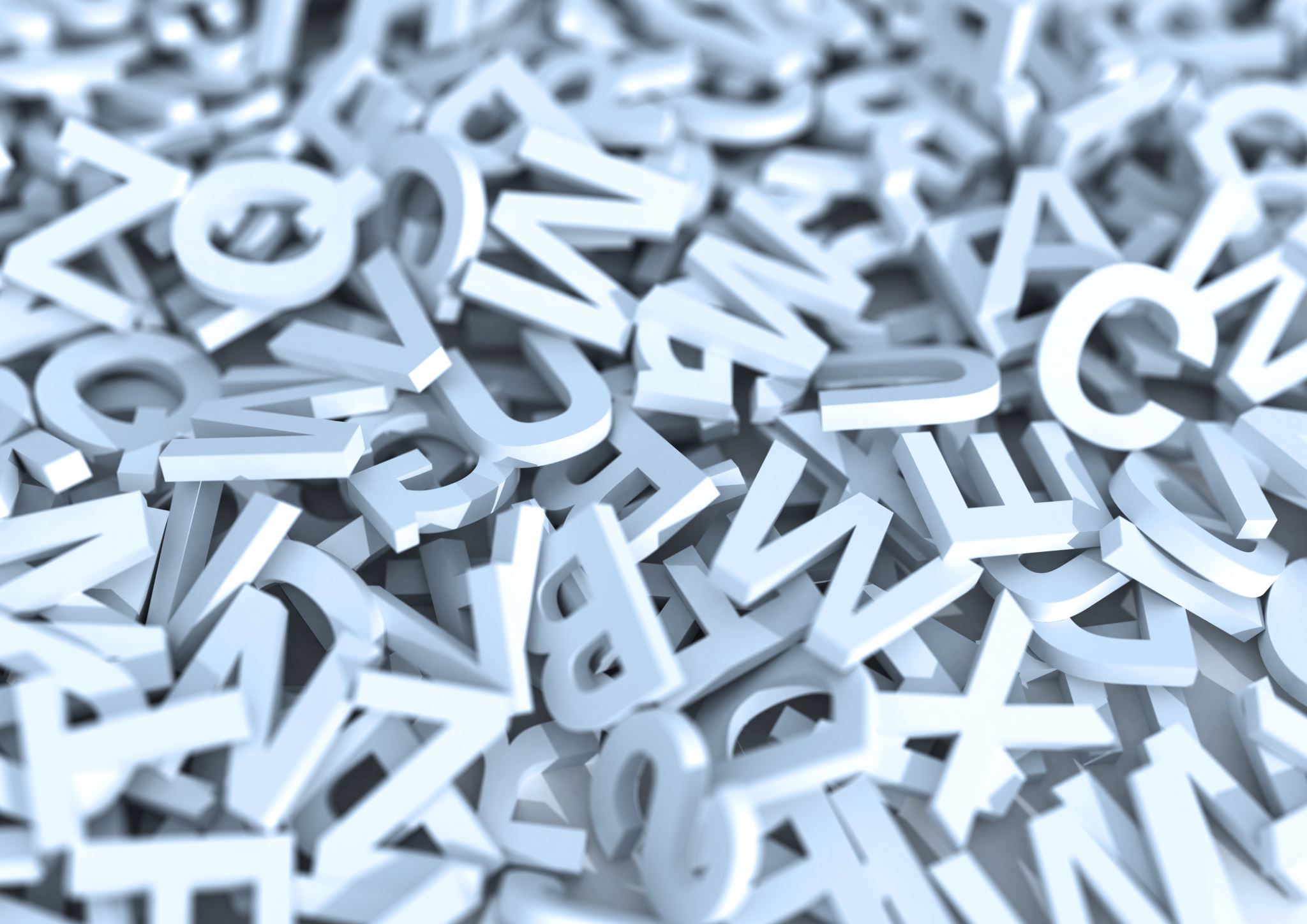 Word #2
Theory
An explanation of some aspect of the natural world that has been substantiated through repeated experiments or testing
22
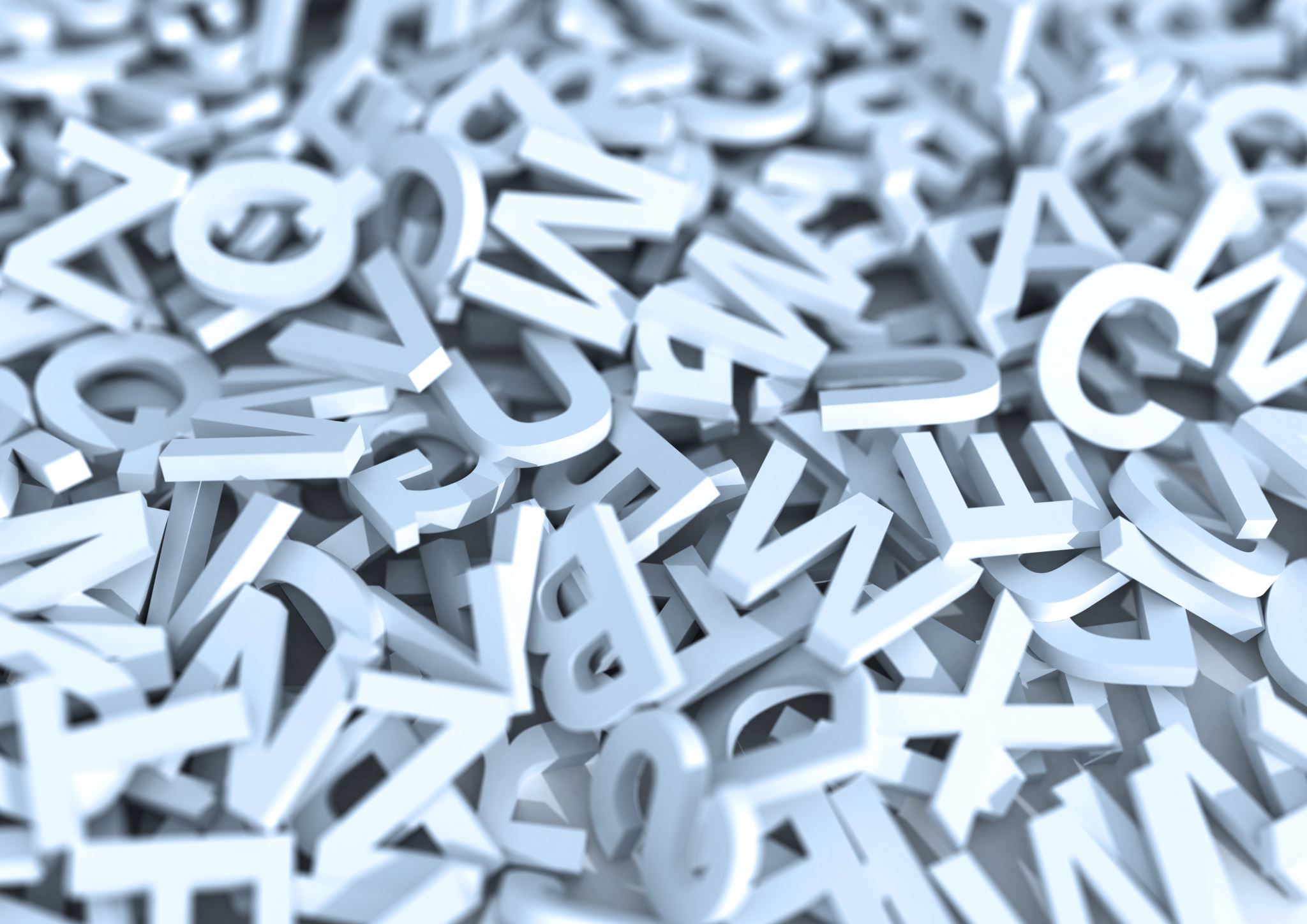 Word #6
Significant
23
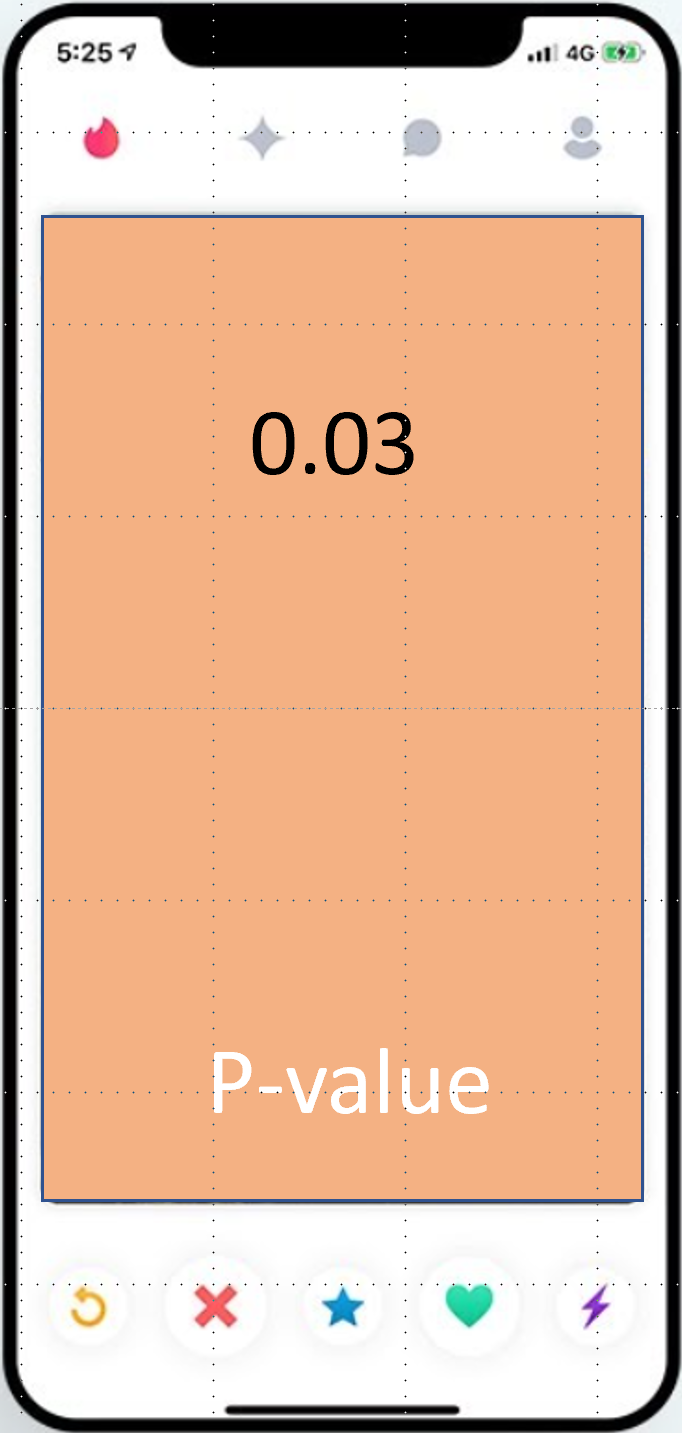 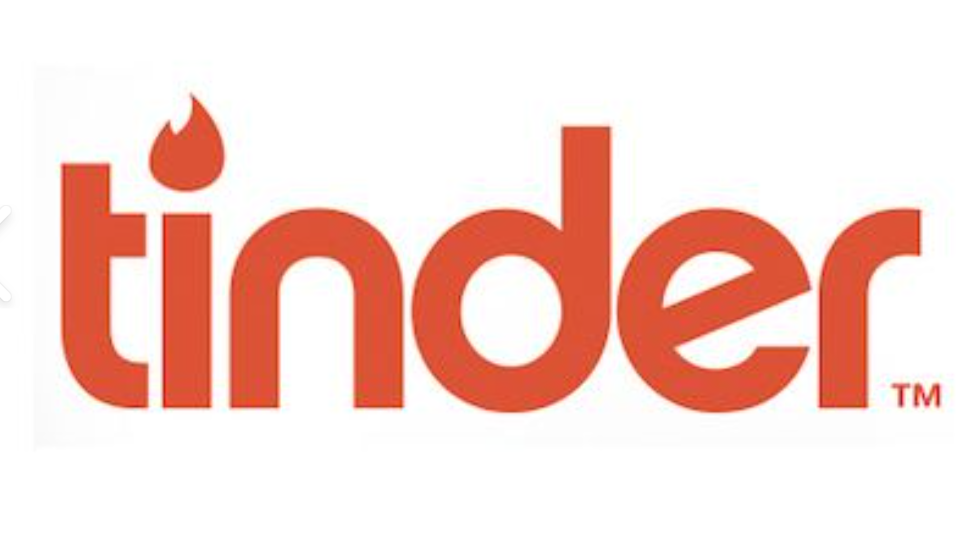 My experimental results are interesting.  I should spend more time with them, maybe repeat the experiment.  I may be on to something, but it will take time to be sure.
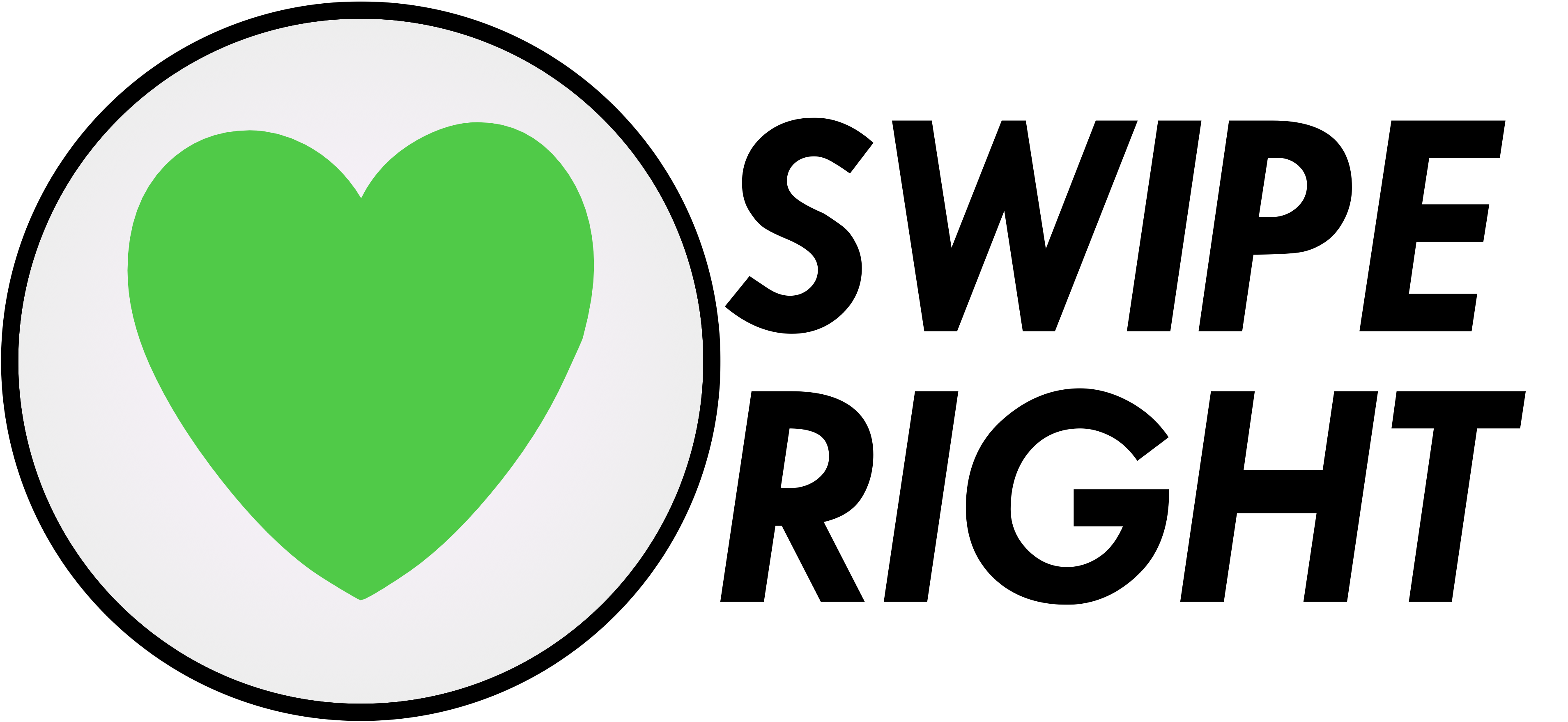 25
You tiny, beautiful p-value.  You are the result that I want to spend the rest of my life with. Let’s publish and get grants together.  

I love you!
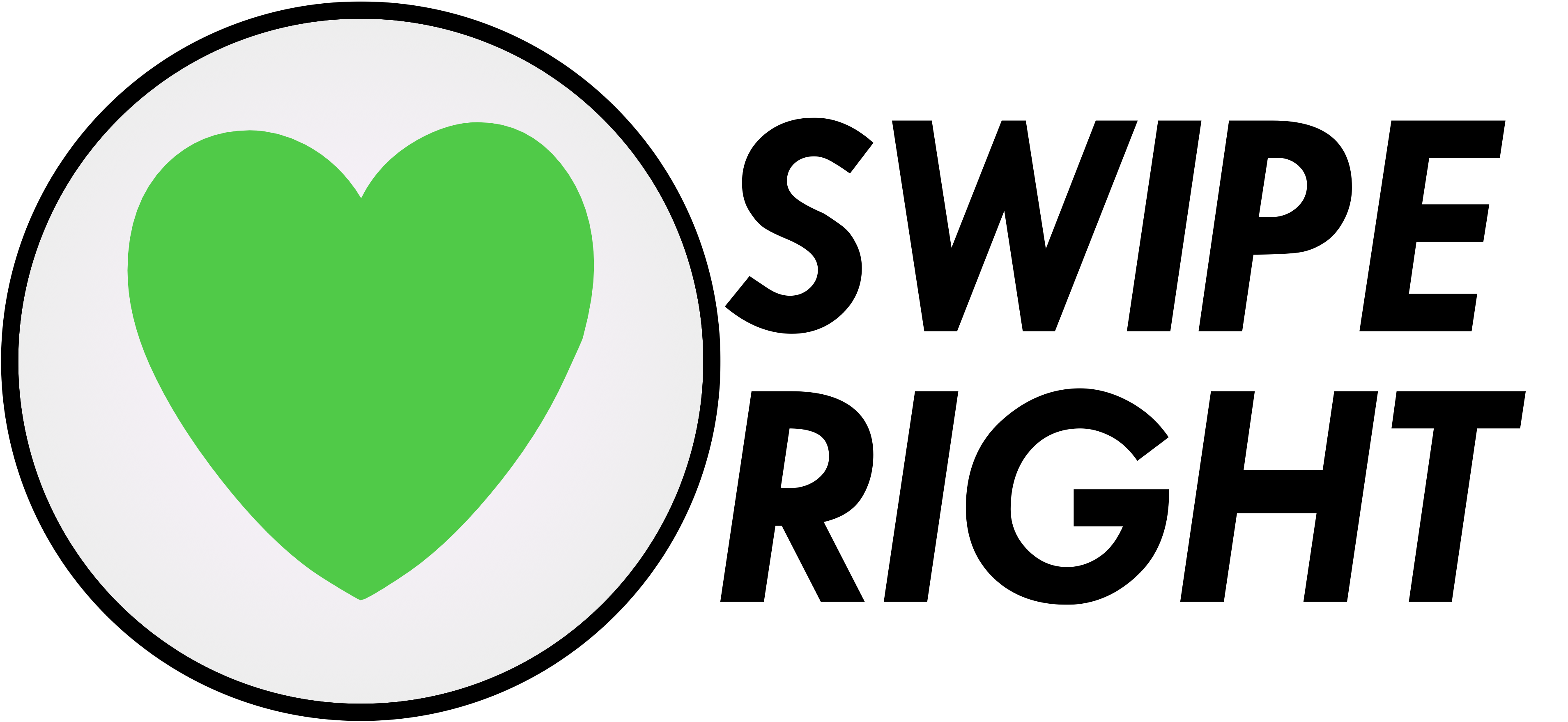 26
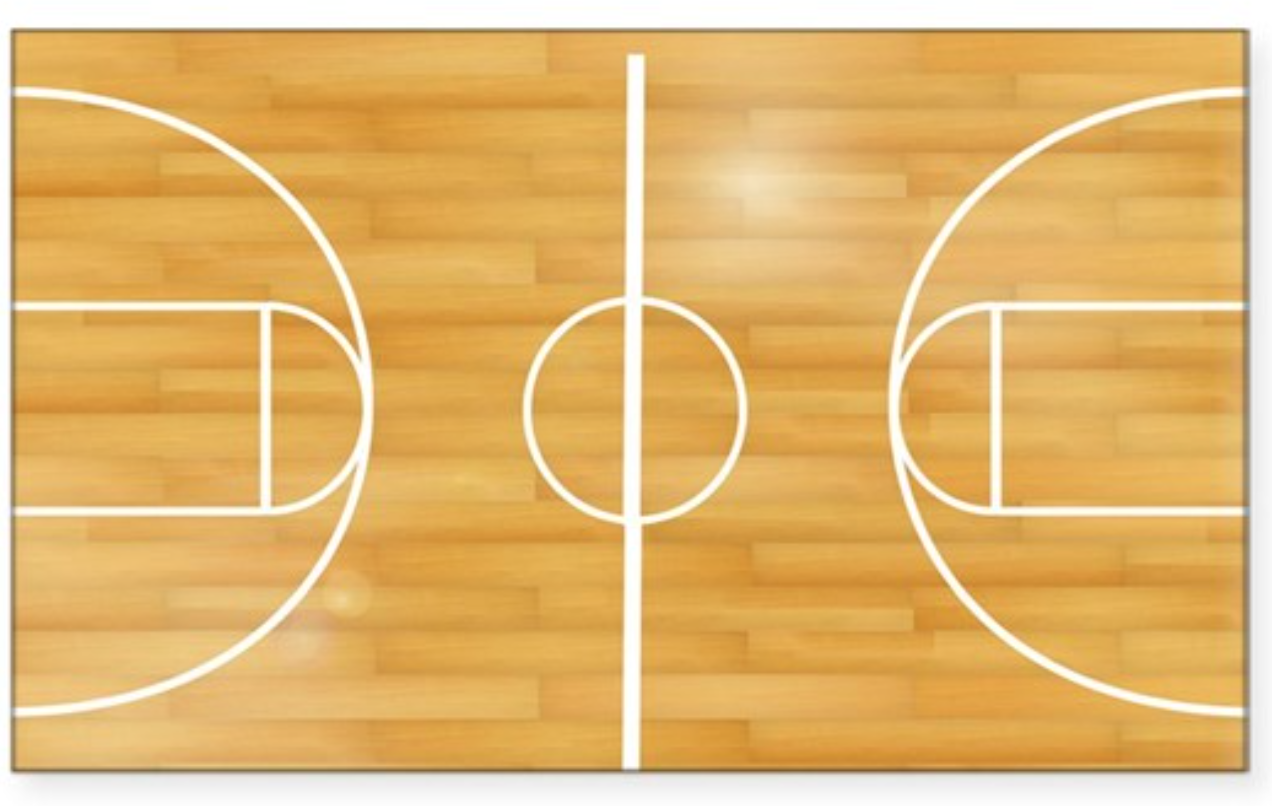 A word about thresholds
Boundary lines
Boundary lines
Boundary lines
Boundary lines
Boundary lines
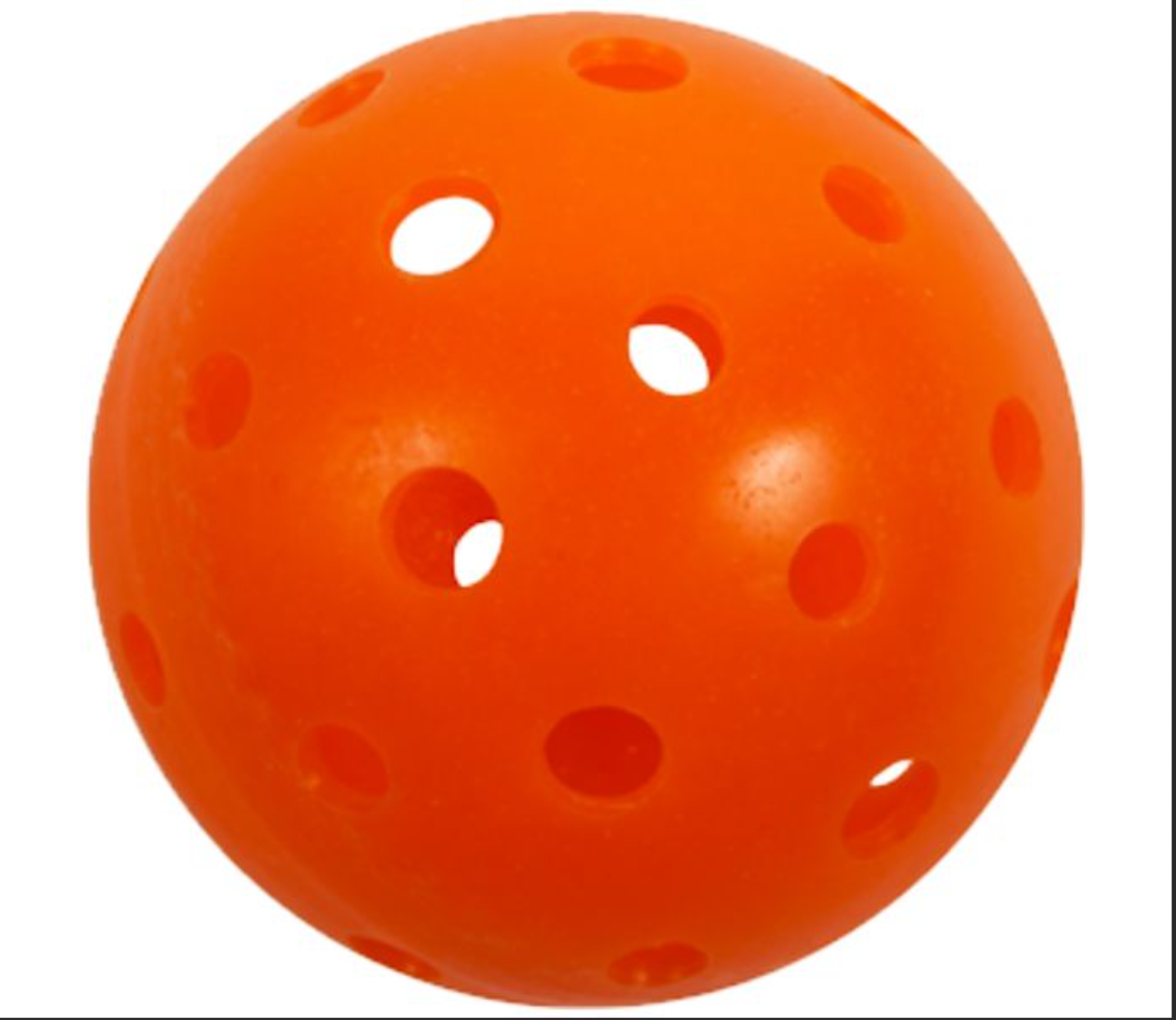 Boundary lines in sports
The ball is still in-bounds if it touches the line in
Baseball
Tennis
Soccer
Volleyball
Pickleball
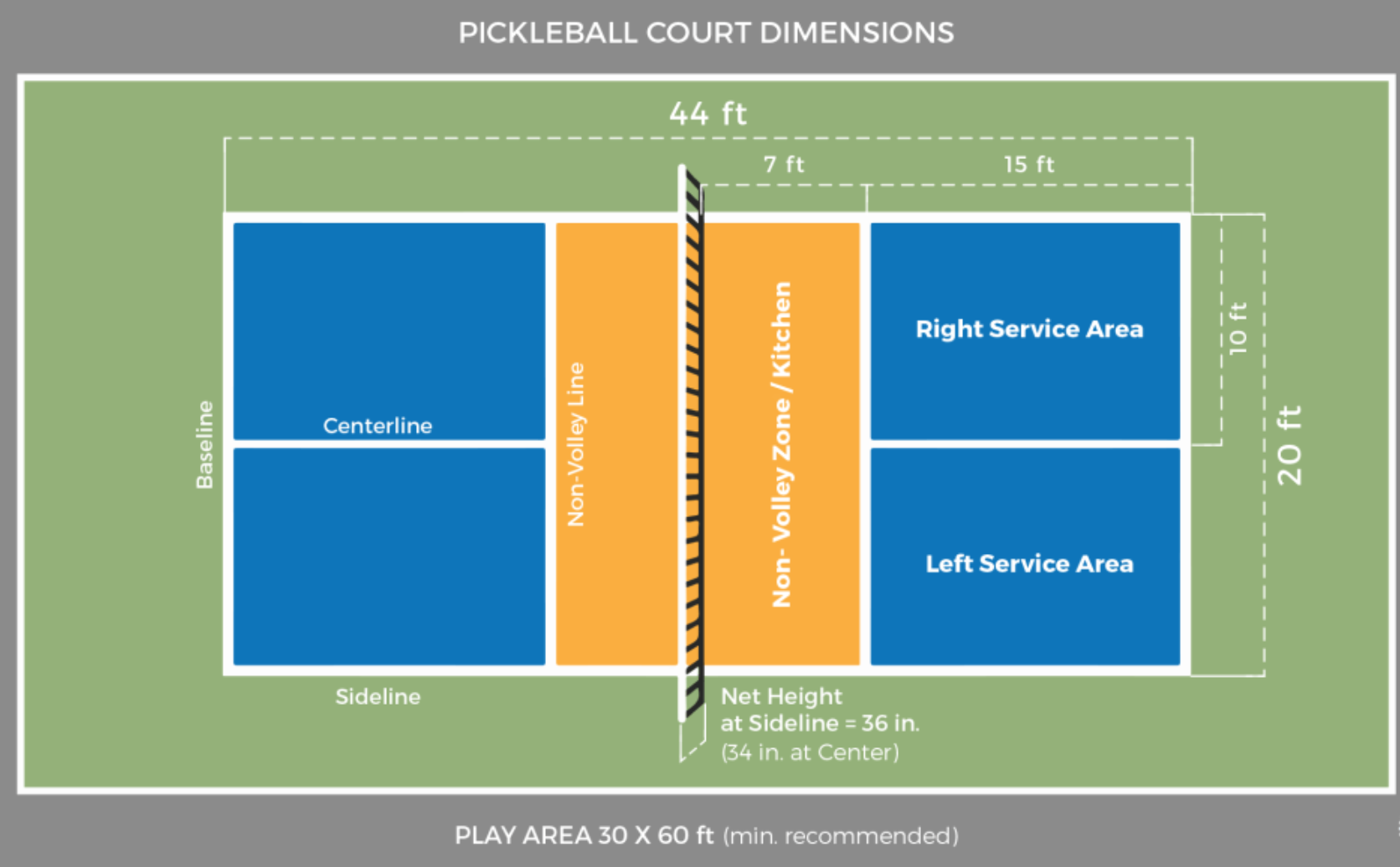 Boundary lines in sports
The ball is out-of-bounds if it touches the line in
Football
Basketball
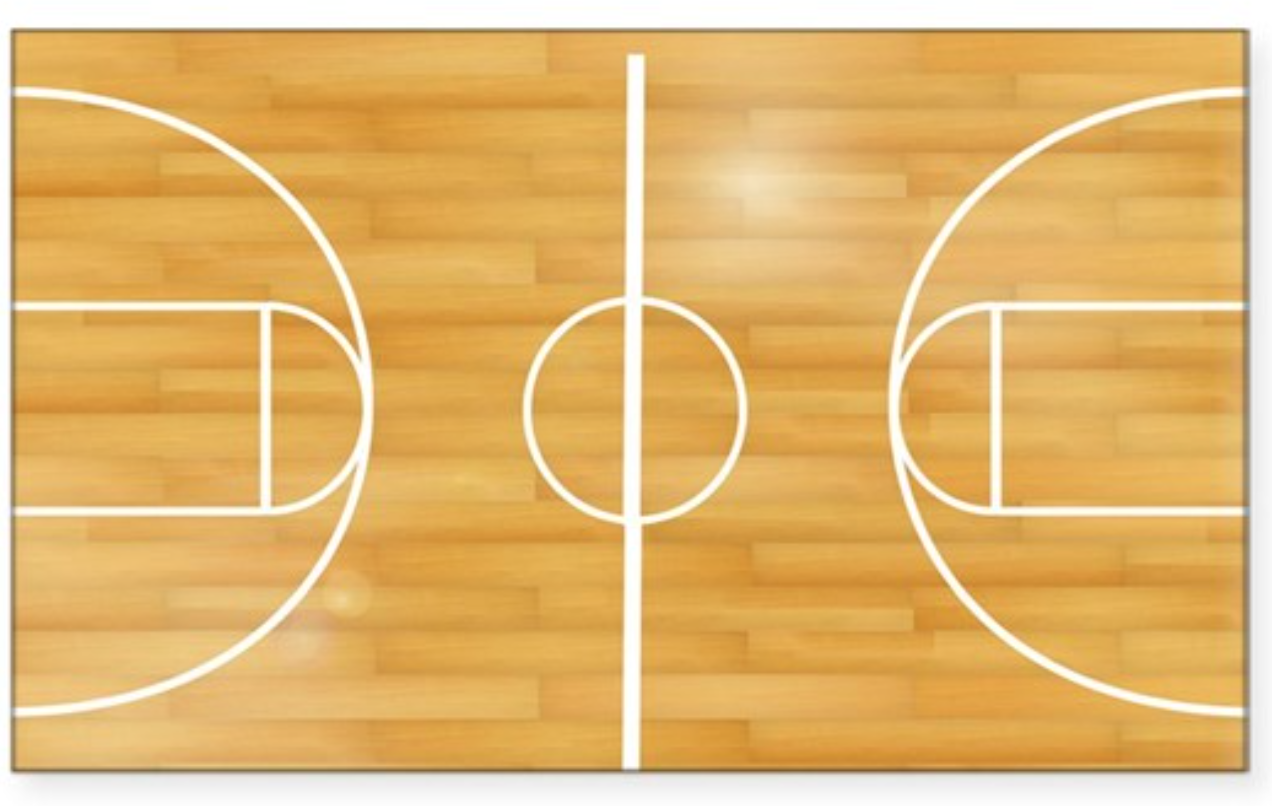 These boundaries are integral to the play of the game
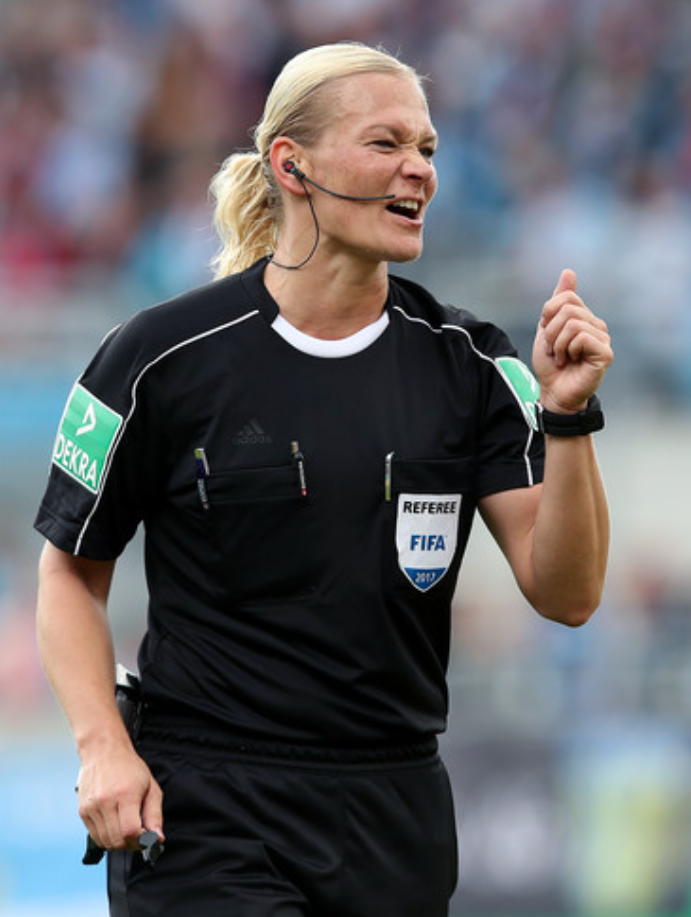 Landing outside the boundary produces a very different outcome than landing inside
They are arbitrary but necessary boundaries
Arbitrary: established over time by the history of the sport or the size of the playing area (soccer: 90-120m x 45-90m)
Necessary: The game needs the boundaries to regulate play
How about this boundary?

Is it arbitrary? 

Is it necessary?
p > 0.05
p < 0.05
Landing outside THIS boundary also produces a very different outcome than landing inside
p > 0.05
Not true?
Scientifically meaningless?
Unmeritorious?
Not deserving of publication?
Not worth more attention?
True?
Scientifically meaningful?
Meritorious?
Deserving of publication?
Worth more attention?
p < 0.05
Arbitrary:
The boundary does not represent a consensus perspective on what indicates “merit” but is a convenience based on history.
p > 0.05
THIS boundary is arbitrary, but it is unnecessary
Unnecessary:
“Significant” does not mean that an observed effect is not due to chance. It also does not mean that the effect is real, genuine, important, true, or any of the other common misinterpretations.
p < 0.05
Declaration of statistical significance is usually an ending point and not just a starting point – leading to unreliable results and unwarranted claims.
p > 0.05
THIS boundary is arbitrary, but it is unnecessary
A declaration of statistical significance does not convey anything useful beyond what is conveyed by the p-value itself. It adds no new evidence.
p < 0.05
Bright line thinking
The problem with using bright lines is that they inevitably lead to our treating results on opposite sides of the line very differently, even if their practical implications are identical.
Moreover, having such a rule establishes how to achieve a desired outcome by manipulation, and unfortunately, once achieved, that result usually gains more weight than is deserved.

“... we only wish to emphasize that dichotomous significance testing has no ontological basis. That is, we want to underscore that, surely, God loves the .06 nearly as much as the .05.” 

Rosnow, R.L. and Rosenthal, R. 1989. Statistical procedures and the justification of knowledge and psychological science. American Psychologist 44: 1276-1284
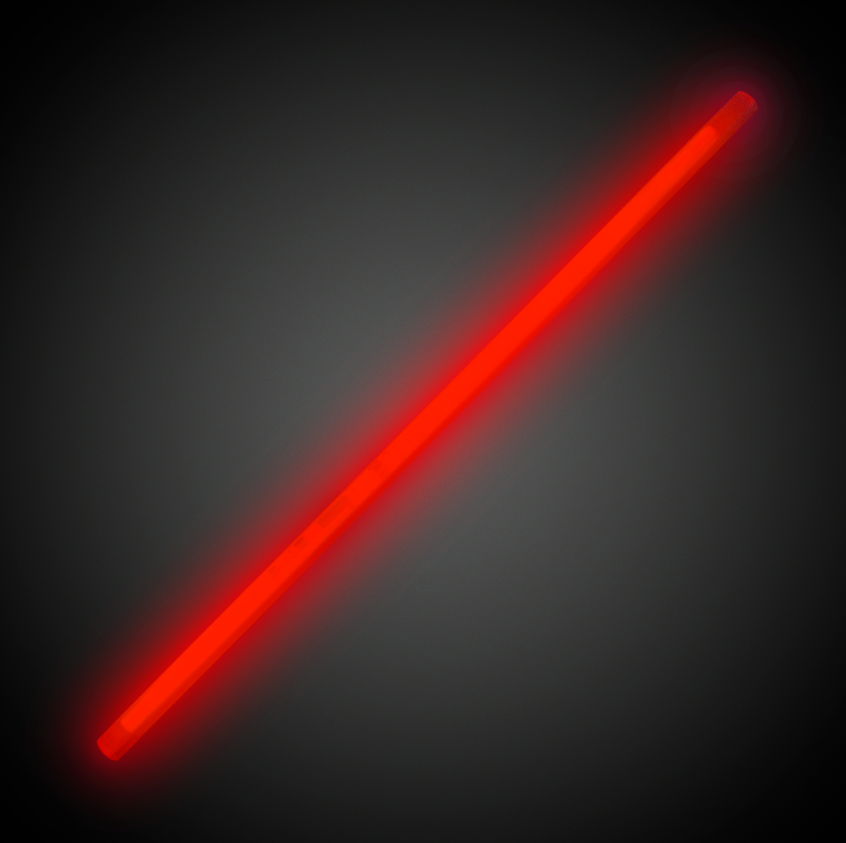 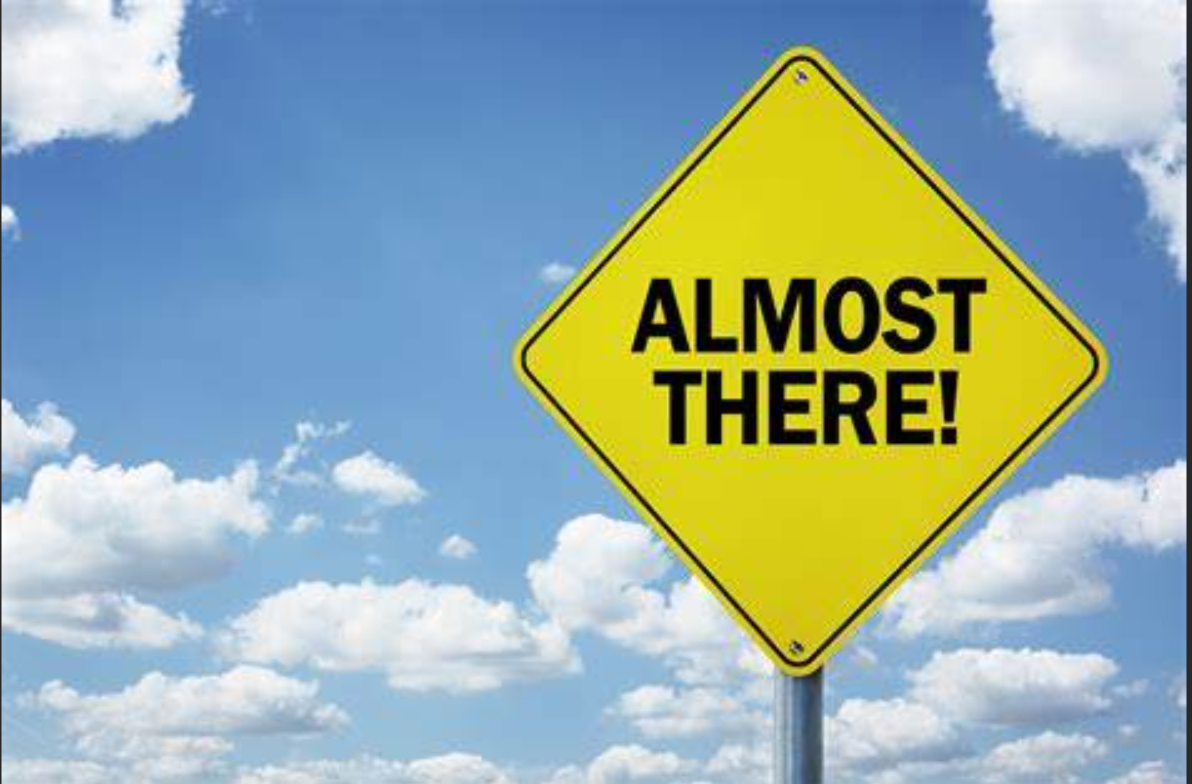 p equal or nearly equal to 0.06
almost significant
almost attained significance 
almost significant tendency
almost became significant 
almost but not quite significant
almost statistically significant
almost reached statistical significance
just barely below the level of significance
just beyond significance.
41
[Speaker Notes: If you think bright-line thinking is not going on, and that it isn’t clustered around 0.05, consider these quotes, taken from actual research articles

Rosnell, R.L. and Rosenthal, R. 1989. Statistical procedures and the justification of knowledge and psychological science. American Psychologist 44: 1276-1284]
a certain trend toward significance
a definite trend
a slight tendency toward significance
a strong trend toward significance
a trend close to significance
an expected trend
approached our criteria of significance
approaching borderline significance
approaching, although not reaching, significance.
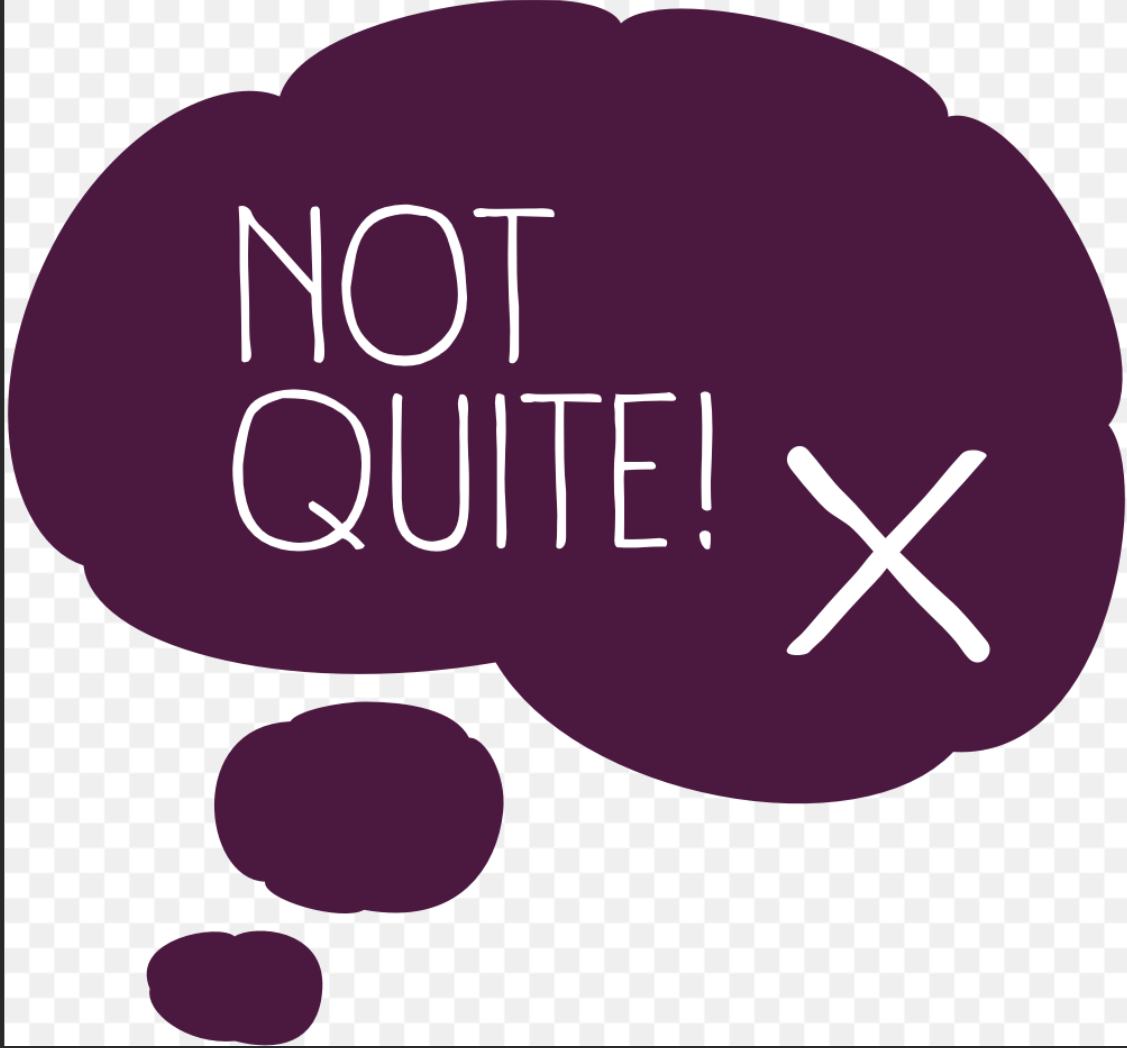 p equal or nearly equal to 0.08
42
[Speaker Notes: If you think bright-line thinking is not going on, and that it isn’t clustered around 0.05, consider these quotes, taken from actual research articles

Rosnell, R.L. and Rosenthal, R. 1989. Statistical procedures and the justification of knowledge and psychological science. American Psychologist 44: 1276-1284]
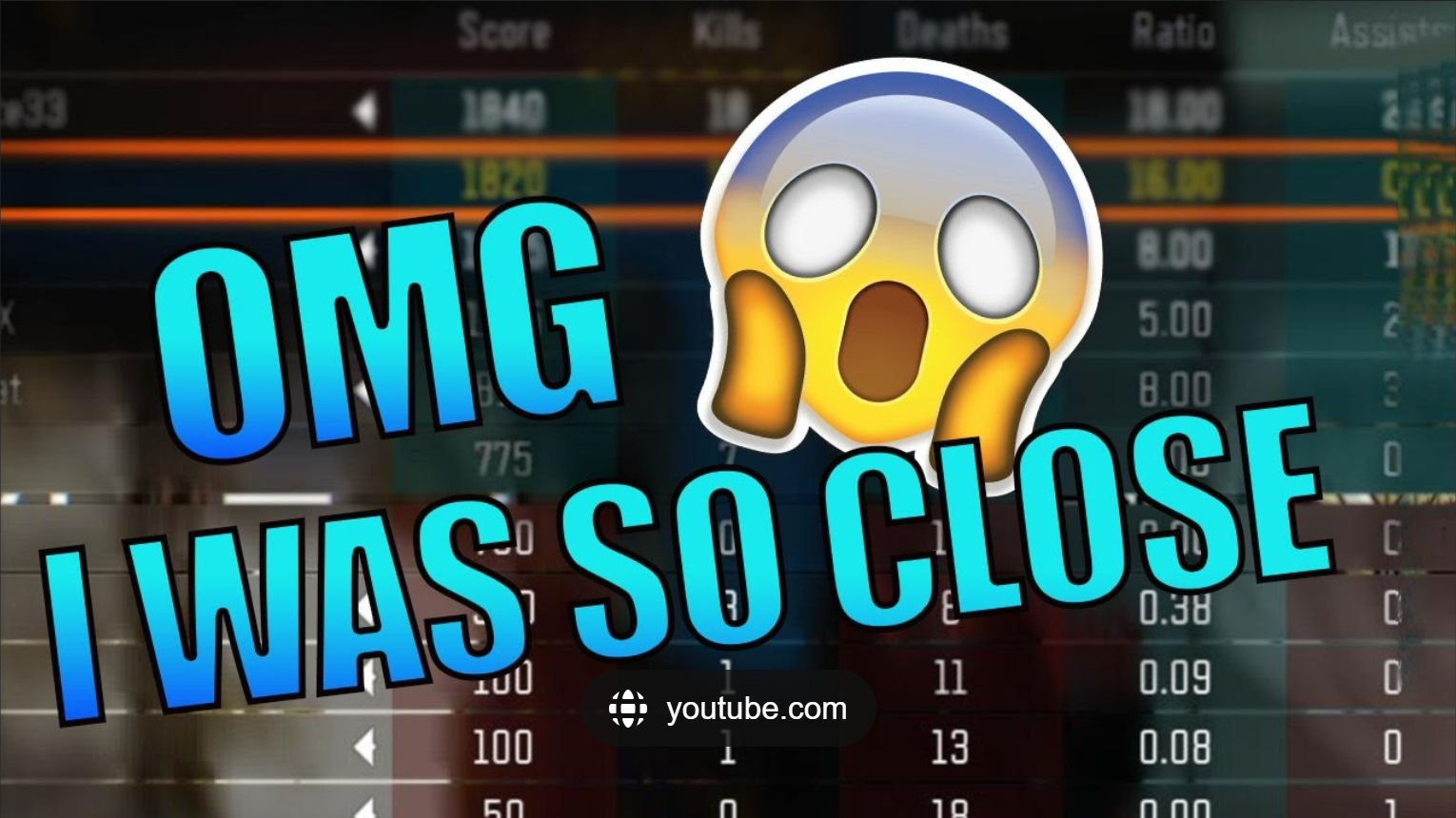 hovered at nearly a significant level (p=0.058)
hovers on the brink of significance (p=0.055)
just about significant (p=0.051)
just above the margin of significance (p=0.053)
just at the conventional level of significance (p=0.05001)
just barely statistically signiﬁcant (p=0.054)
just borderline significant (p=0.058)
just escaped significance (p=0.057)
just failed significance (p=0.057).
p close to but not less than 0.05
43
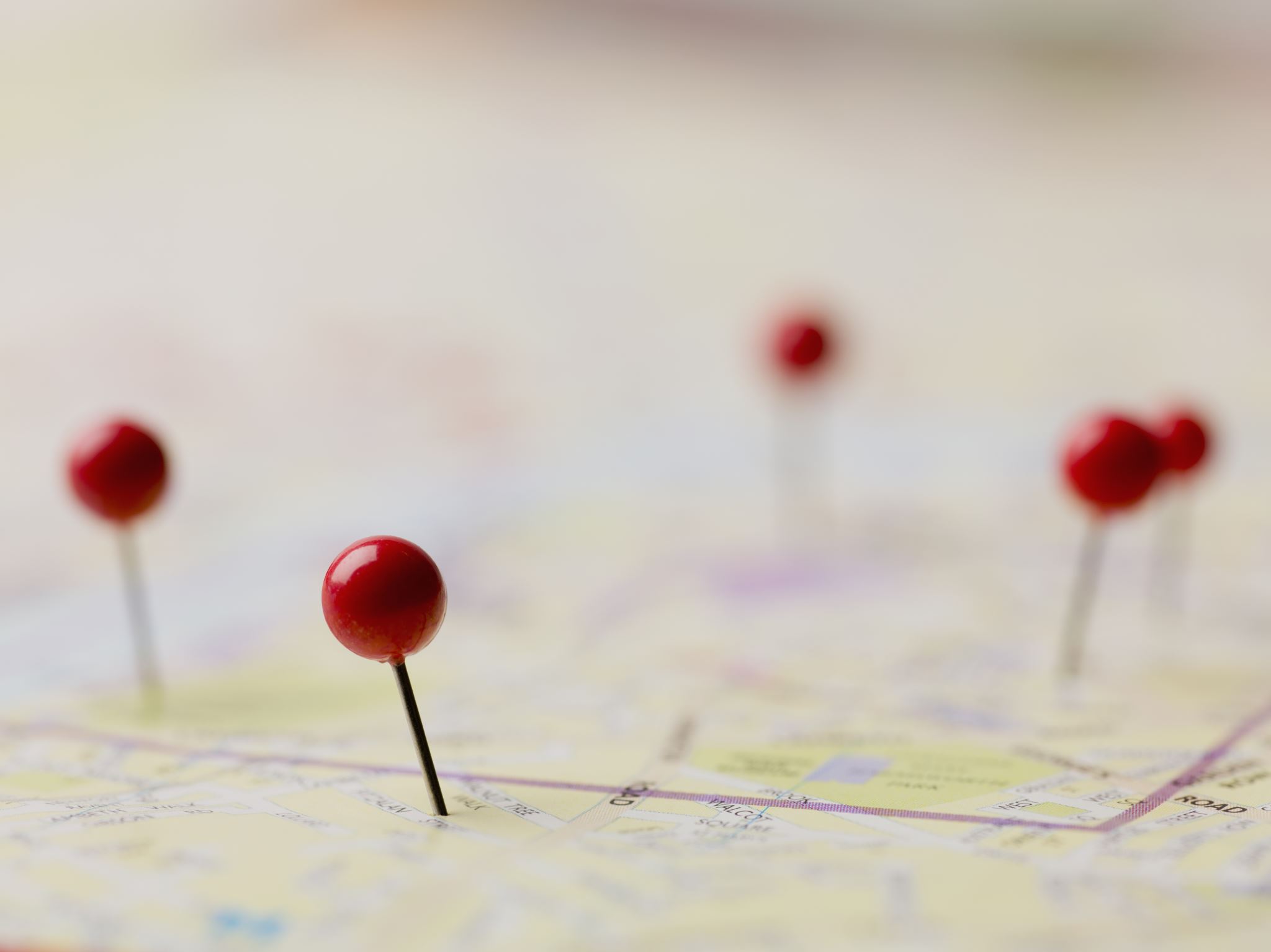 Thanks to Matthew Hankins for these quotes
https://mchankins.wordpress.com/2013/04/21/still-not-significant-2/
44
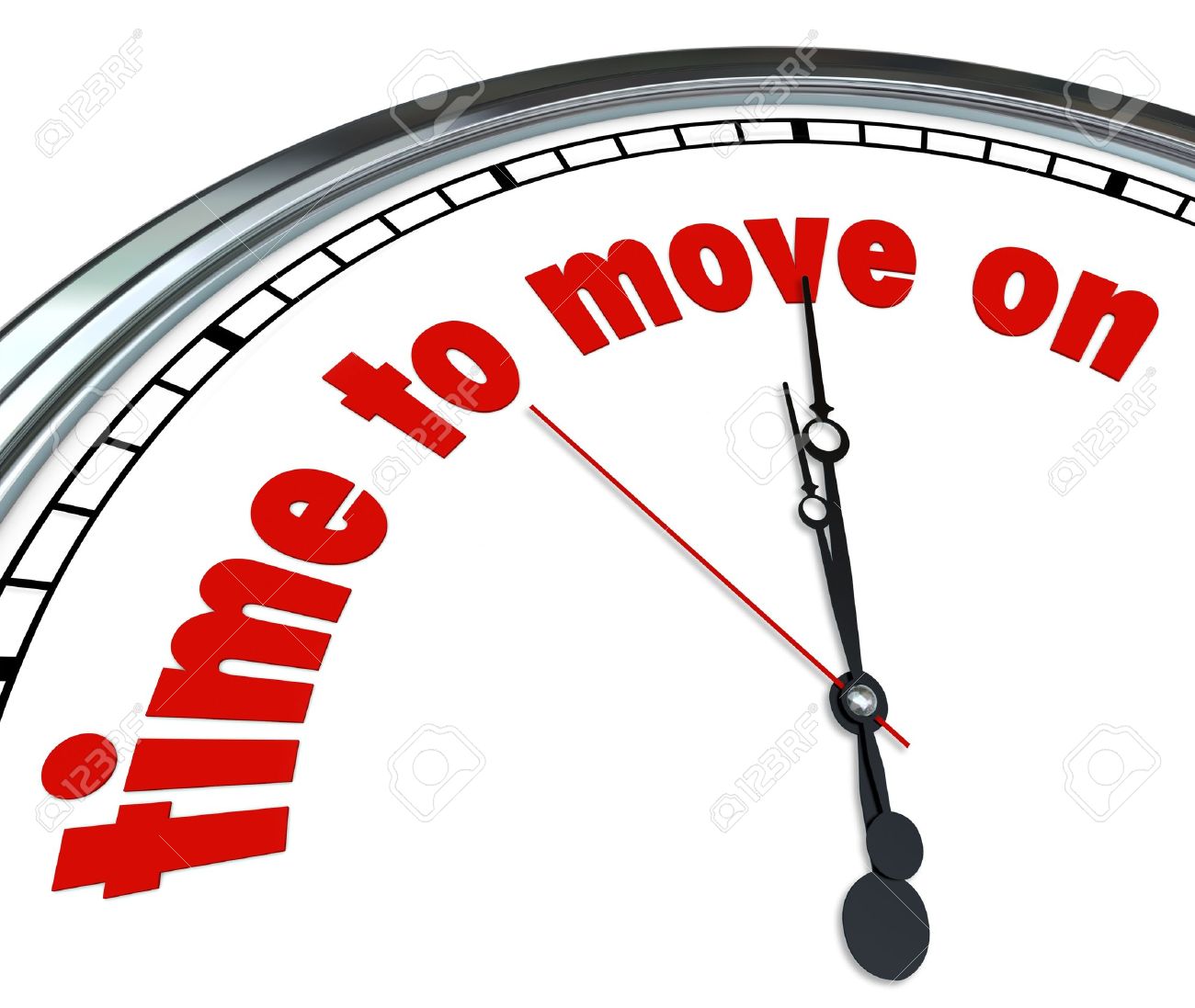 45
It’s time to say farewell to “statistically significant”
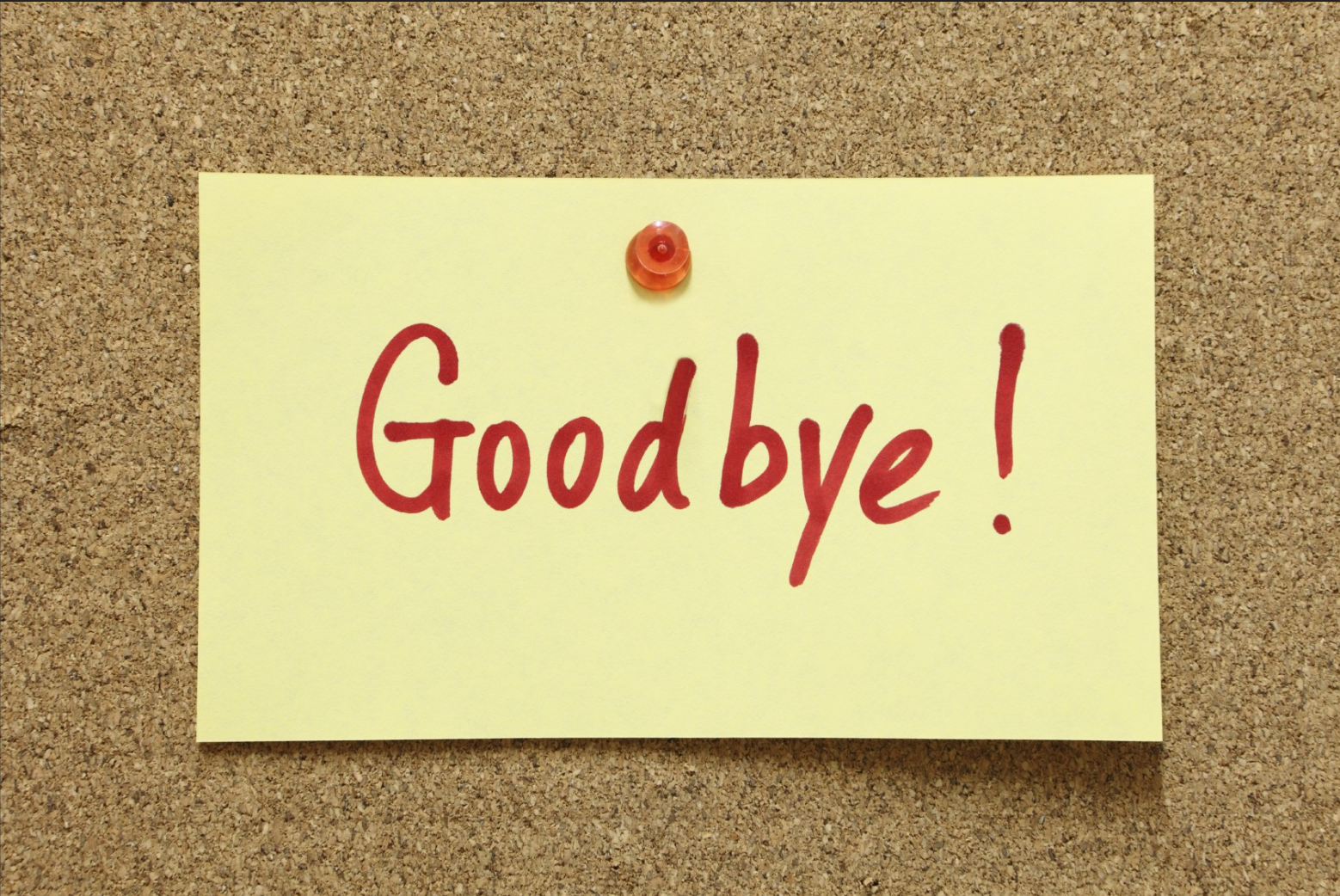 “Moving to a World Beyond p<0.05”https://amstat.tandfonline.com/doi/full/10.1080/00031305.2019.1583913#.XYjKQ25FxPY“Scientists rise up against statistical significance” https://www.nature.com/articles/d41586-019-00857-9
46
Significance has lost its meaning
Bright lines lead to bizarre behavior
Decades of complaining have done nothing
“A label of statistical significance adds nothing to what is already conveyed by the value of p; in fact, this dichotomization of p-values makes matters worse.” (TAS editorial)
Multiple analyses
File drawer effect
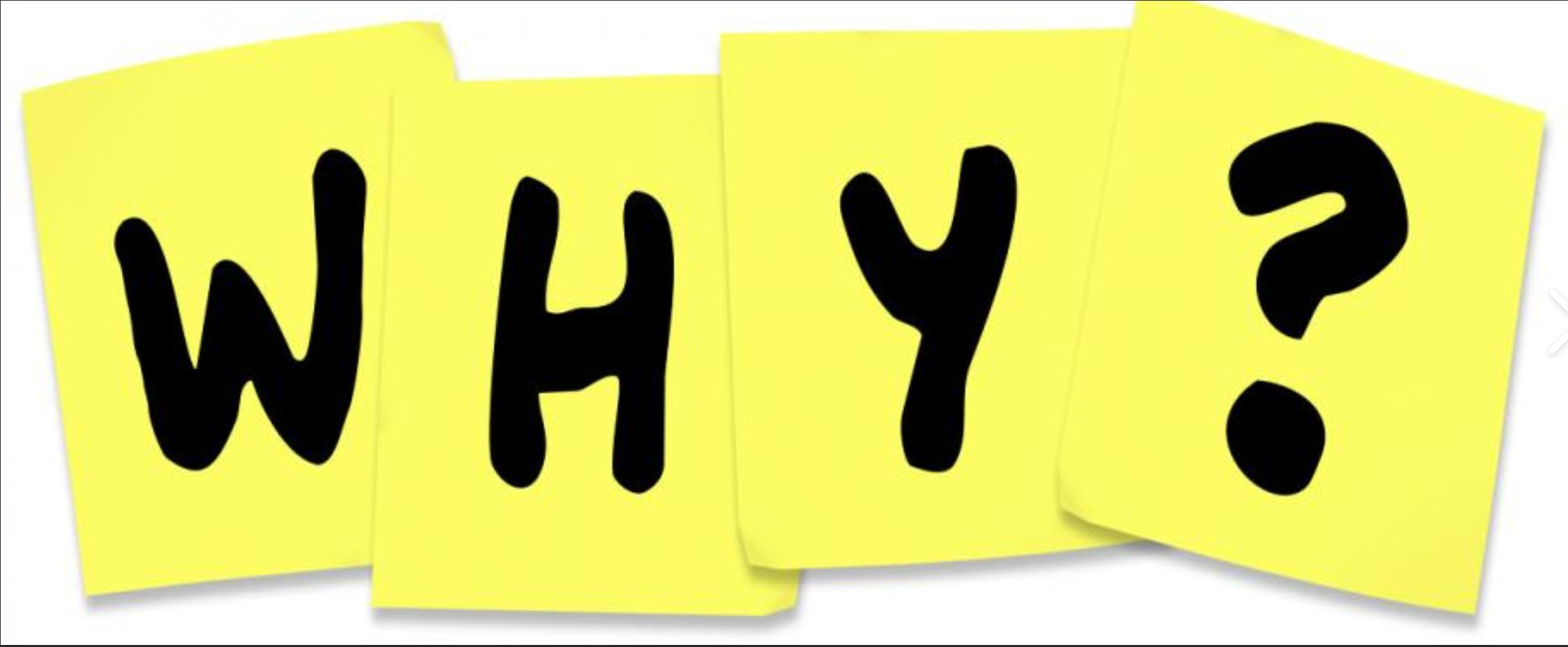 47
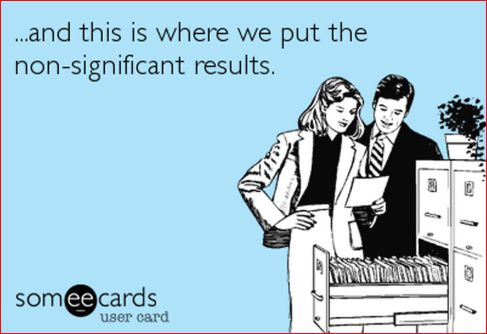 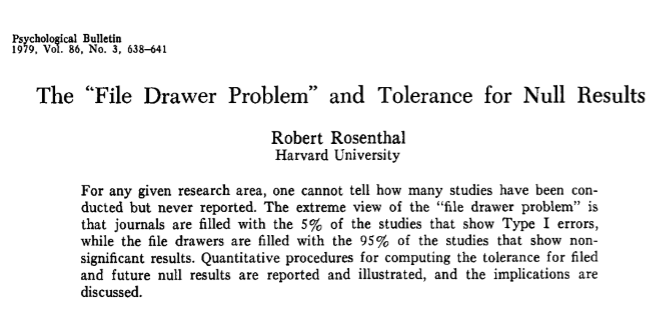 http://datacolada.org/wp-content/uploads/2016/12/3386-Rosenthal-1979-The-file-drawer-problem-and-tolerance-for-null-results.pdf
48
48
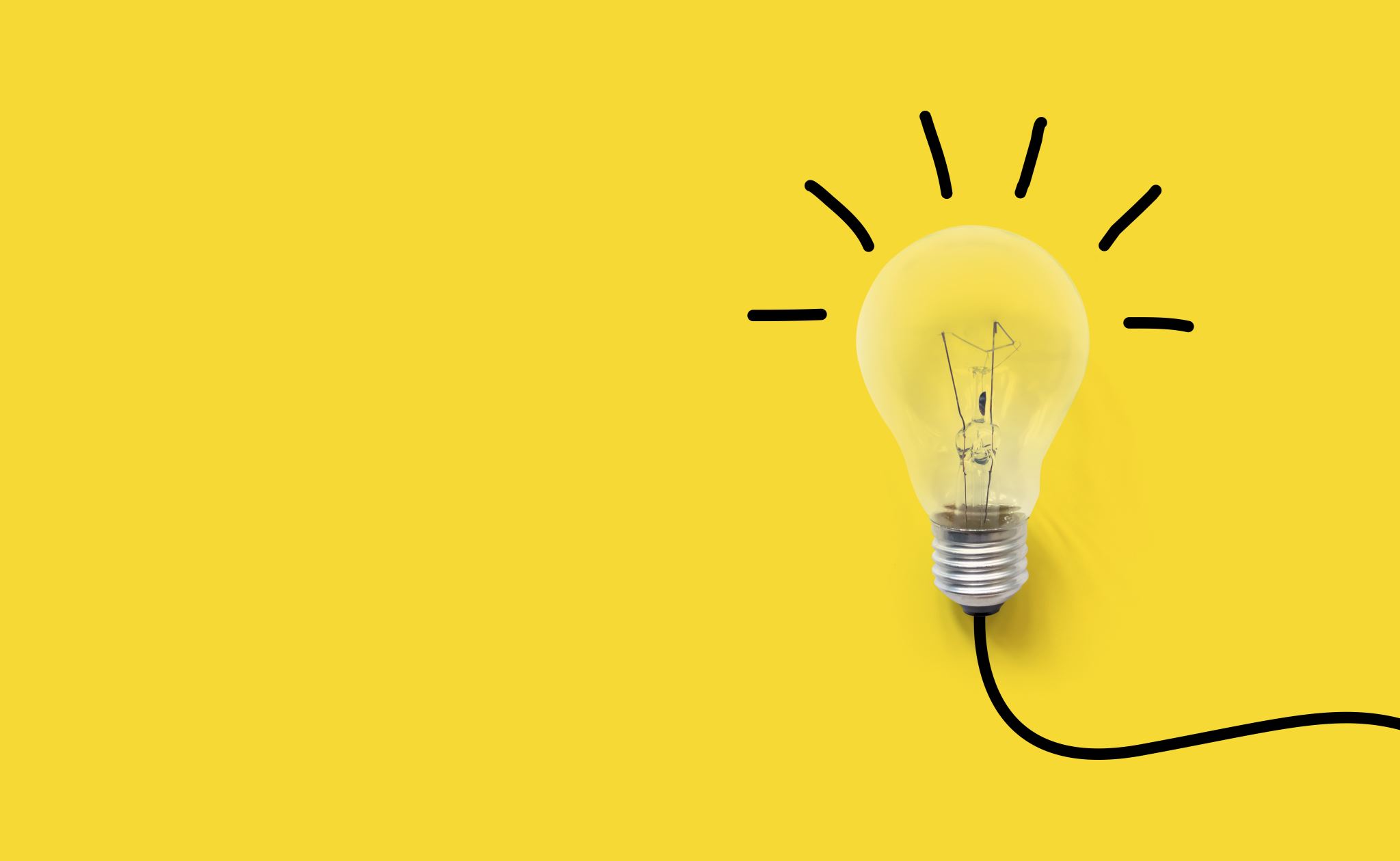 Change is needed……but change is never easy
“The basic explanation is neither philosophical nor scientific, but sociologic; everyone uses them. It’s the same reason we can use money. When everyone believes in something’s value, we can use it for real things; money for food, and p-values for knowledge claims, publication, funding, and promotion. It doesn’t matter if the p-value doesn’t mean what people think it means; it becomes valuable because of what it buys.”  (Goodman – 2019 (TAS))
49
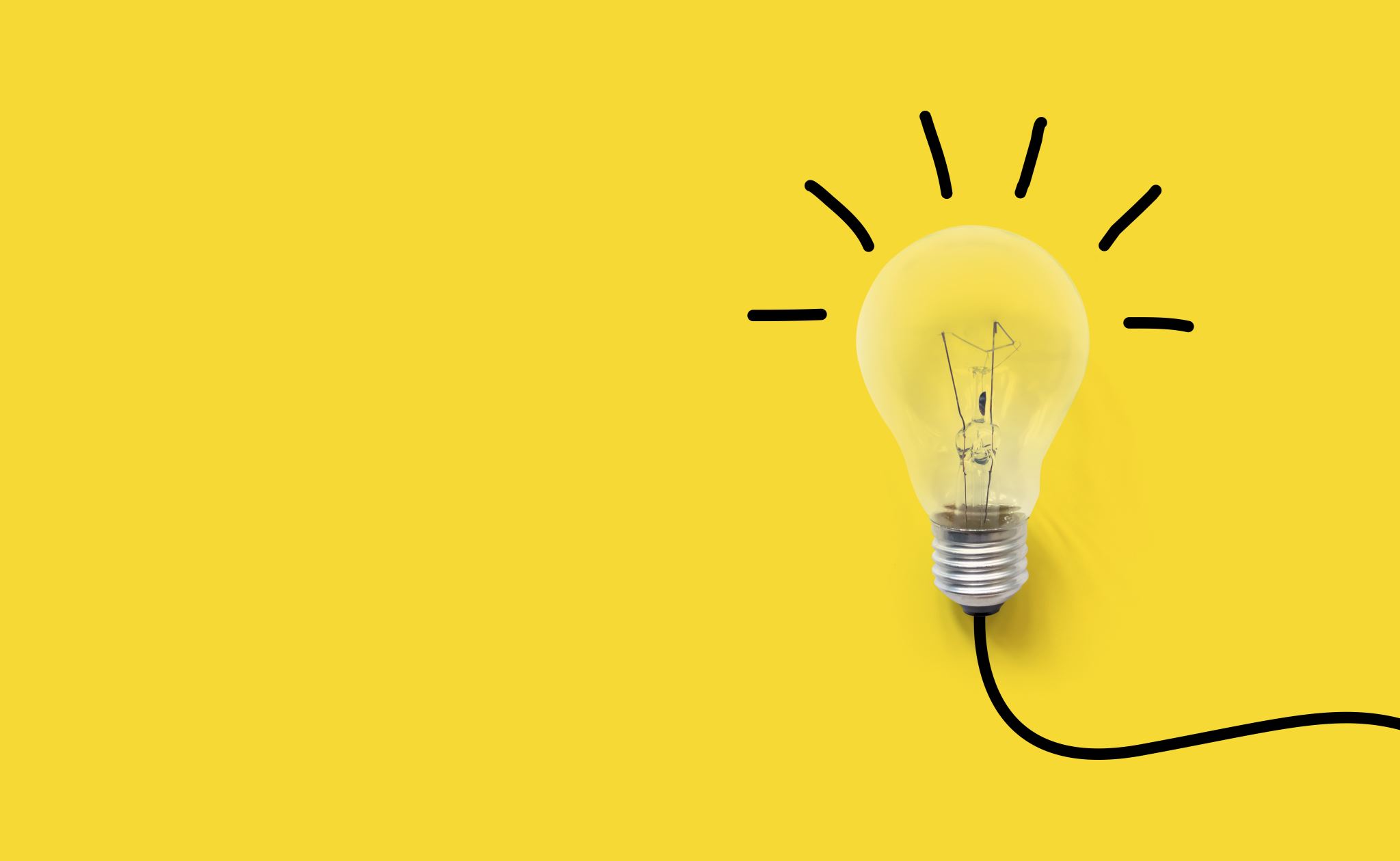 Before listing some changes, though, let’s be sure to note that there are…
50
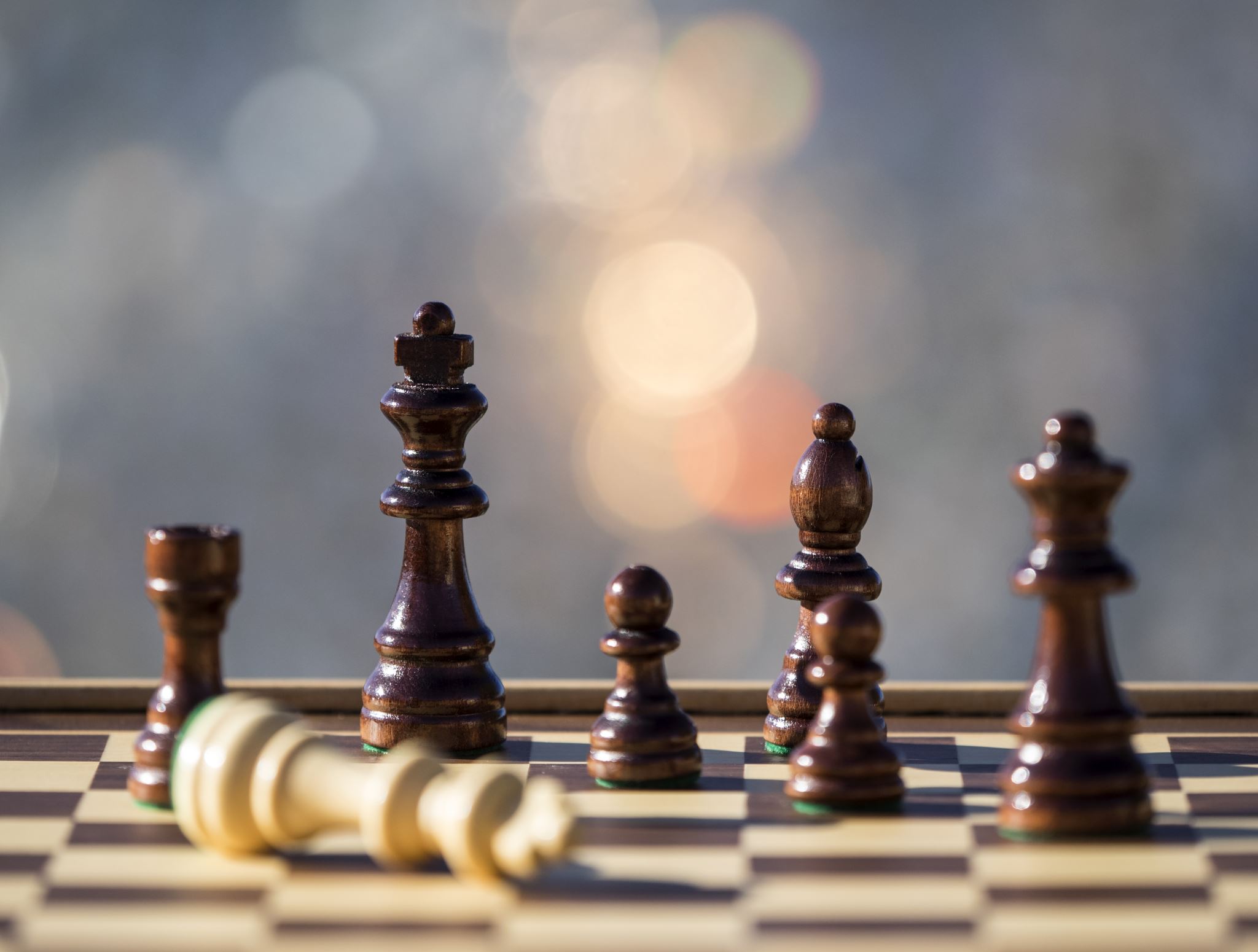 Opposing views
Potentially creates anarchy
Negatively impacts image of statistics
Why pick on p-values?
Decisions have to be made
1. Ending Significance Creates “The Wild West”
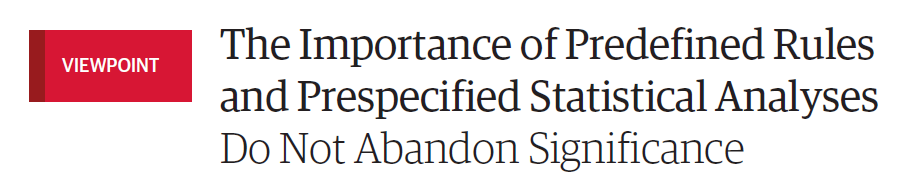 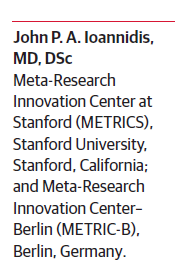 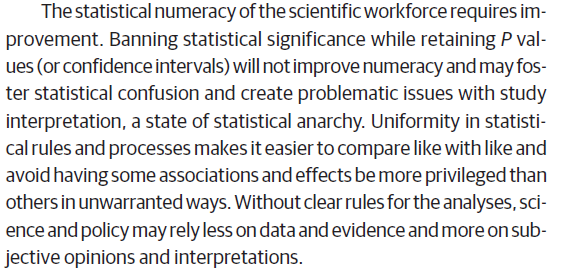 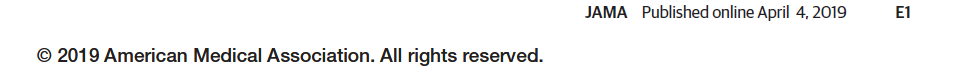 This argument does not address any of the shortcomings of the use of statistical significance.Is the way to avoid “statistical anarchy” by using a problematic method?
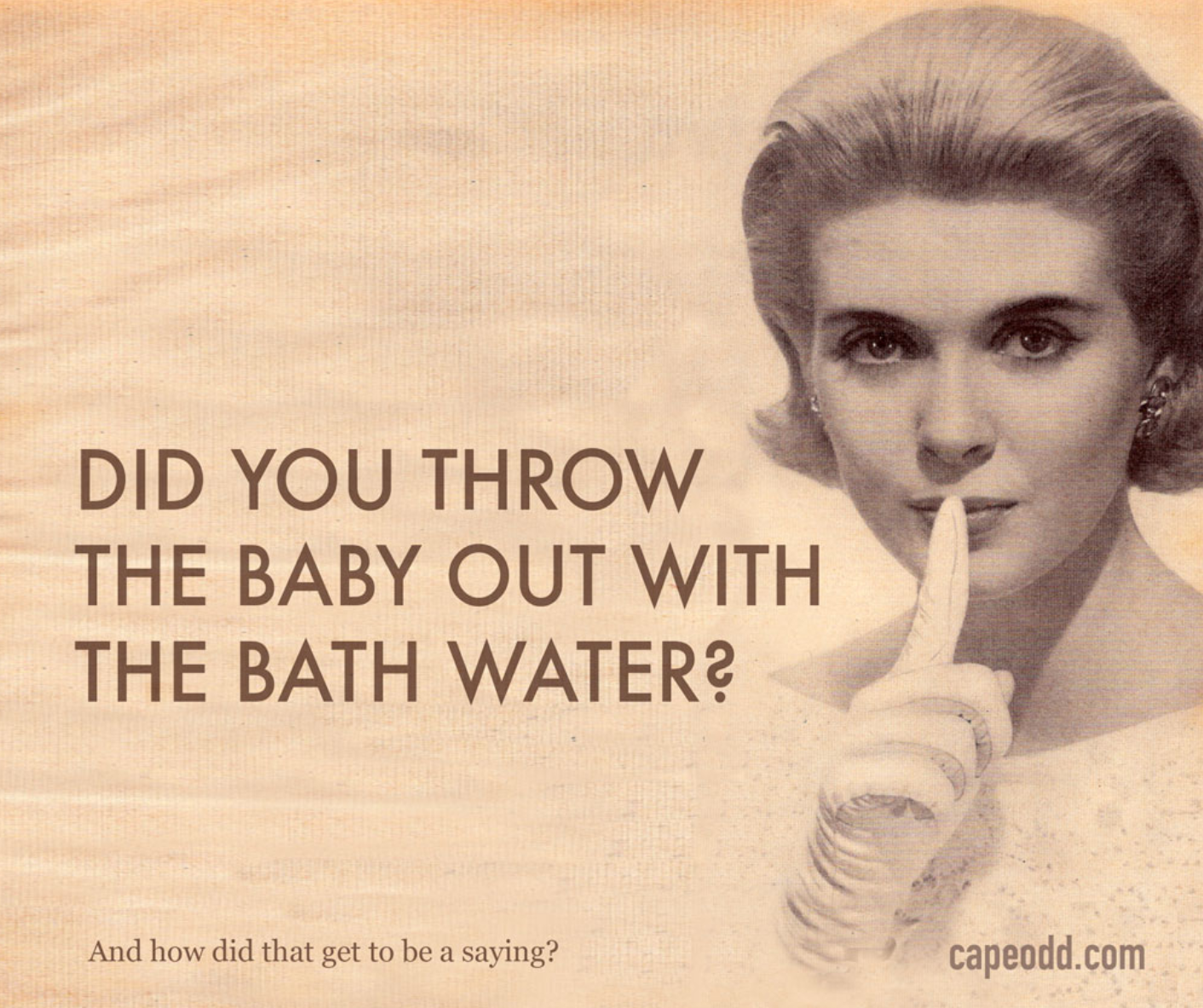 2. Ending significance negatively influences the perception of our profession
ASA President’s Corner
“…researchers may read the call to ‘abandon statistical significance’ as ‘abandon statistical methods altogether’.”


https://magazine.amstat.org/blog/2019/06/01/unintended-consequences/
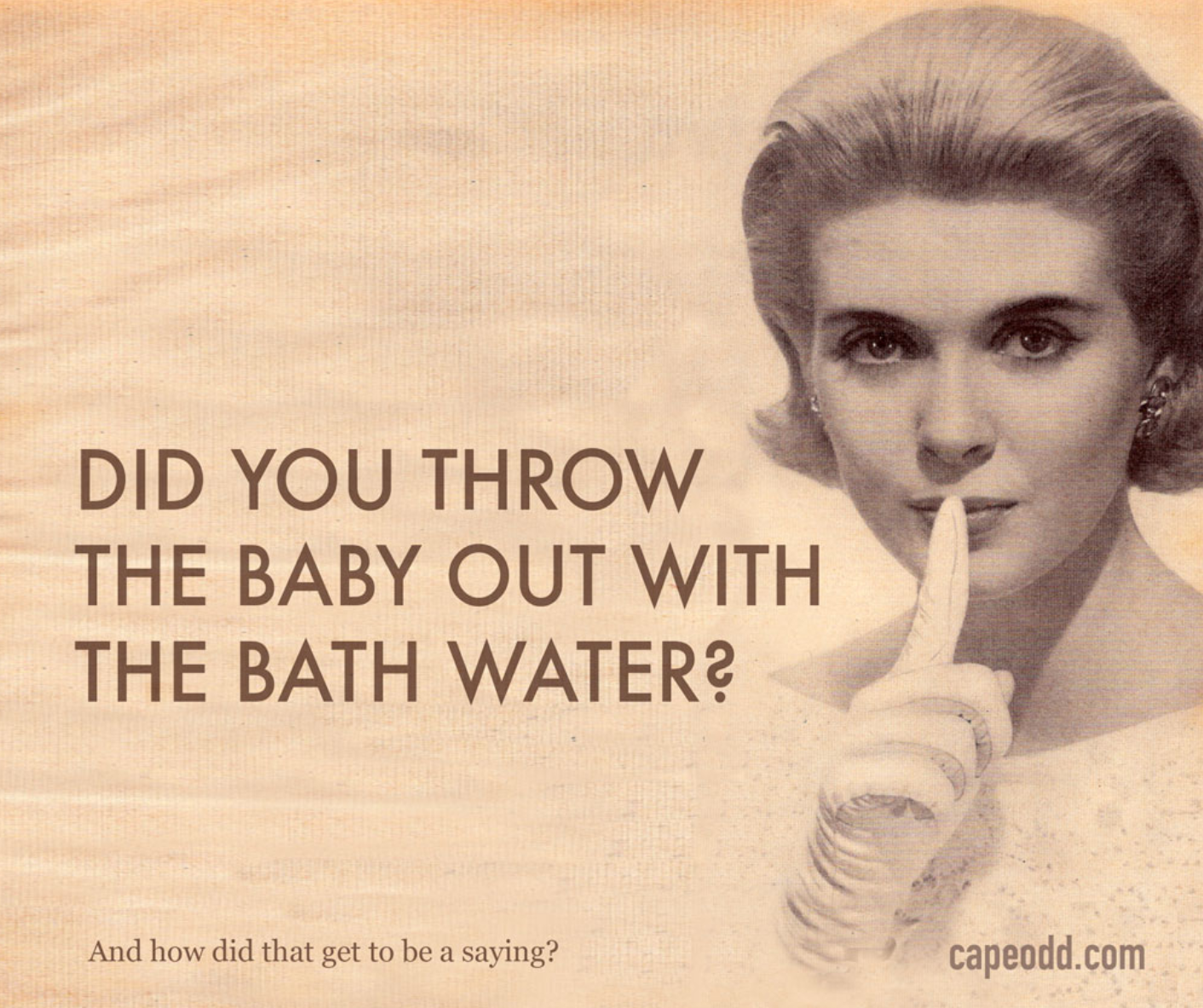 Does keeping the baby (statistics) in the bathwater (significance) make sense? That bathwater has needed changed for 100 years!
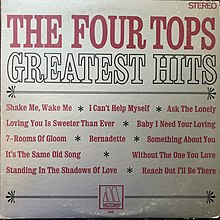 “It’s the Same Old Song”
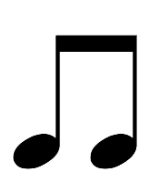 3. Everything we are saying about statistical significance could be true for other statistical measures as well.
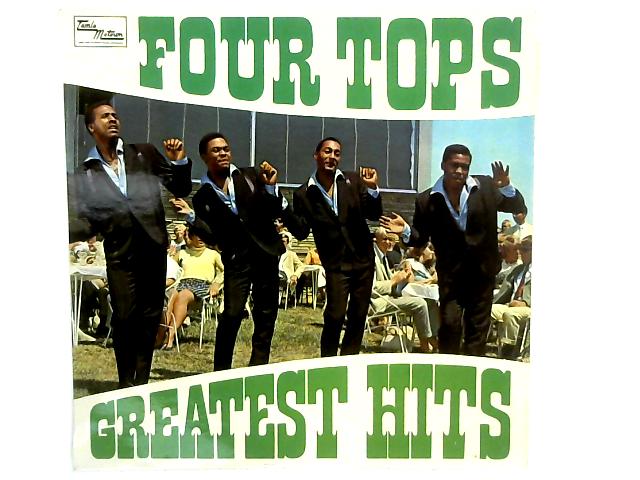 Other methods have the same problems
Benjamini, Y. Online discussion of the ASA Statement on Statistical Significance and P-Values, The American Statistician, 70.
“Yet all of these other approaches, as well as most statistical tools, may suffer from many of the same problems as the p-values do. What level of likelihood ratio in favor of the research hypothesis will be acceptable to the journal? Should scientific discoveries be based on whether posterior odds pass a specific threshold (P3)? Does either measure the size of an effect (P5)?”
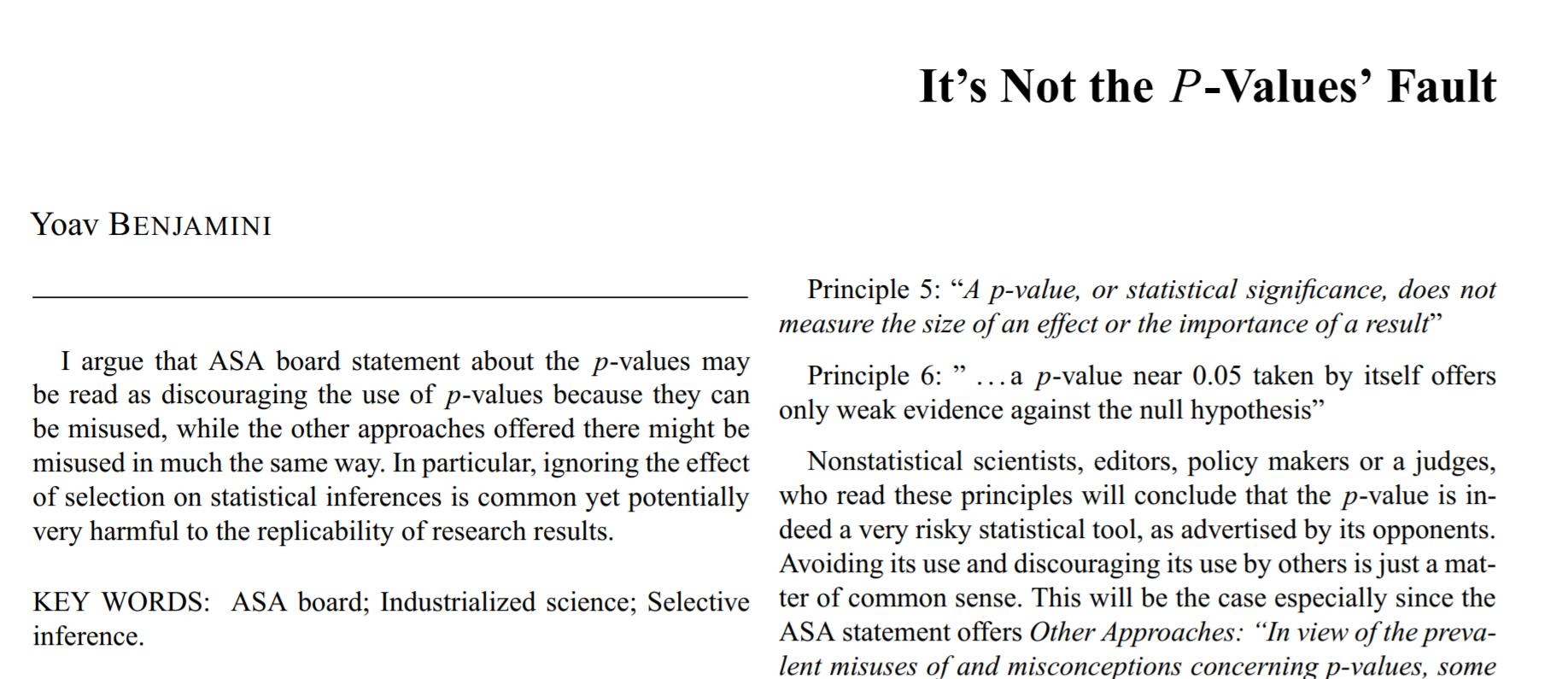 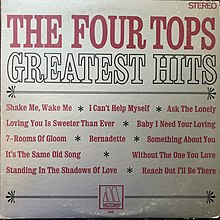 “It’s the Same Old Song”
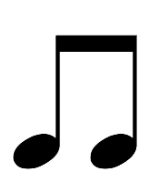 True!
But that doesn’t imply that we should keep using a method that we KNOW has been abused for decades because other methods could be similarly abused.
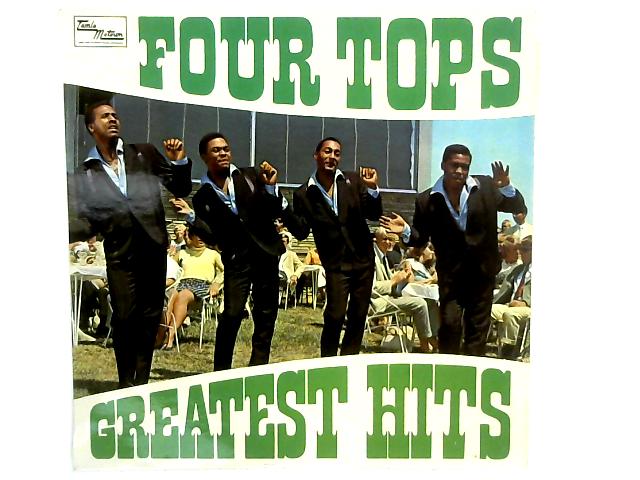 4. Decisions have to be made
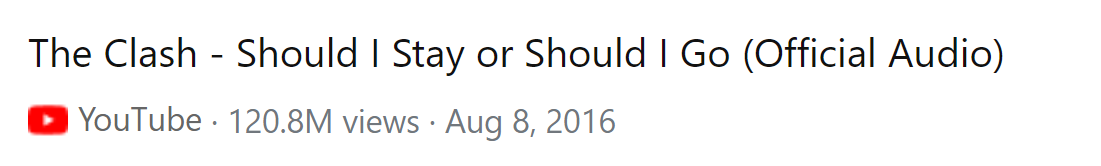 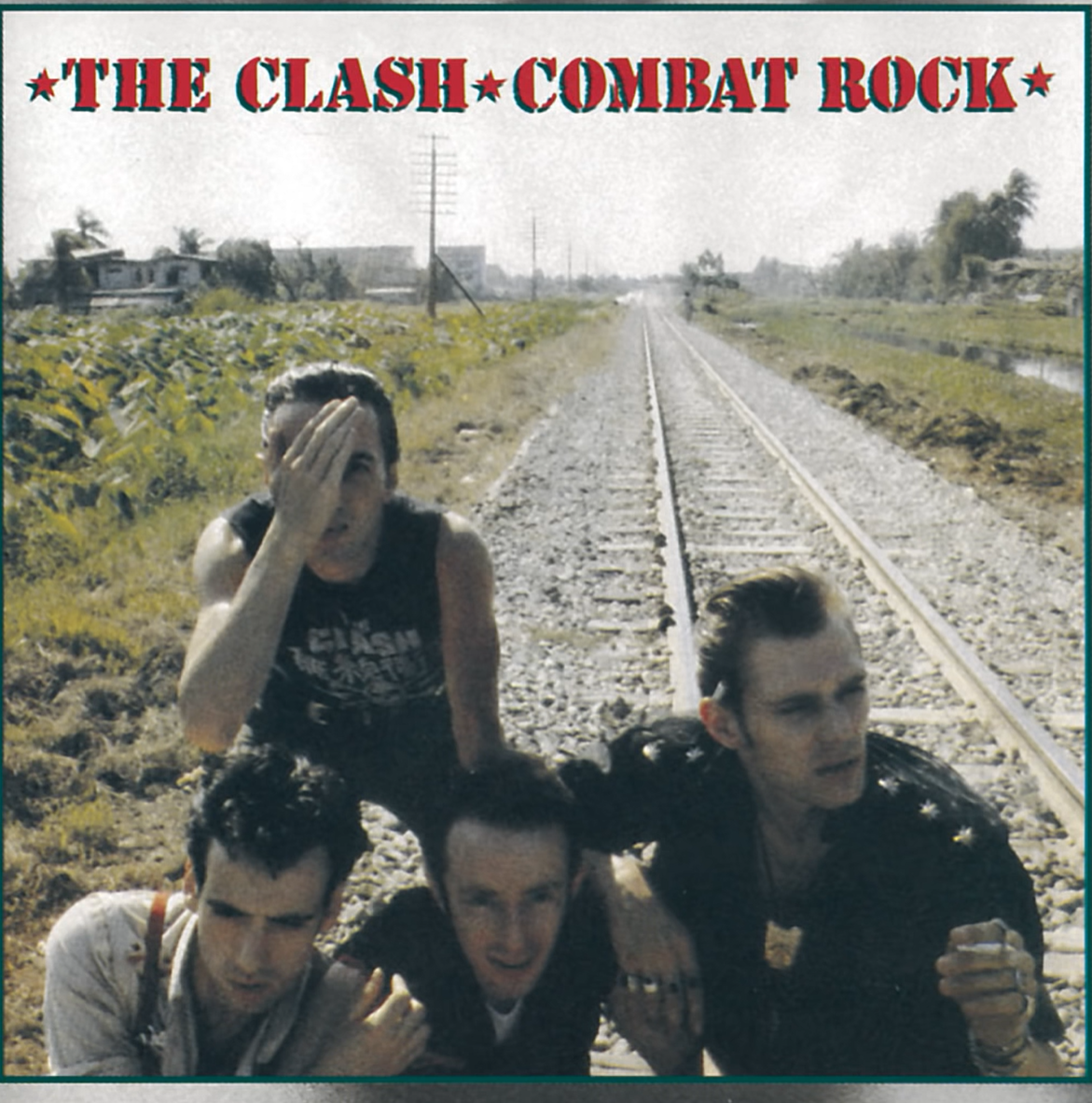 We acknowledge the importance of embracing uncertainty, avoiding hyped claims, and recognising that the p value is often poorly understood, but statistical significance, in our opinion, has a crucial practical importance. Inferences are unavoidably dichotomous, especially in medicine and healthcare, both in preclinical (experimental) and clinical research.
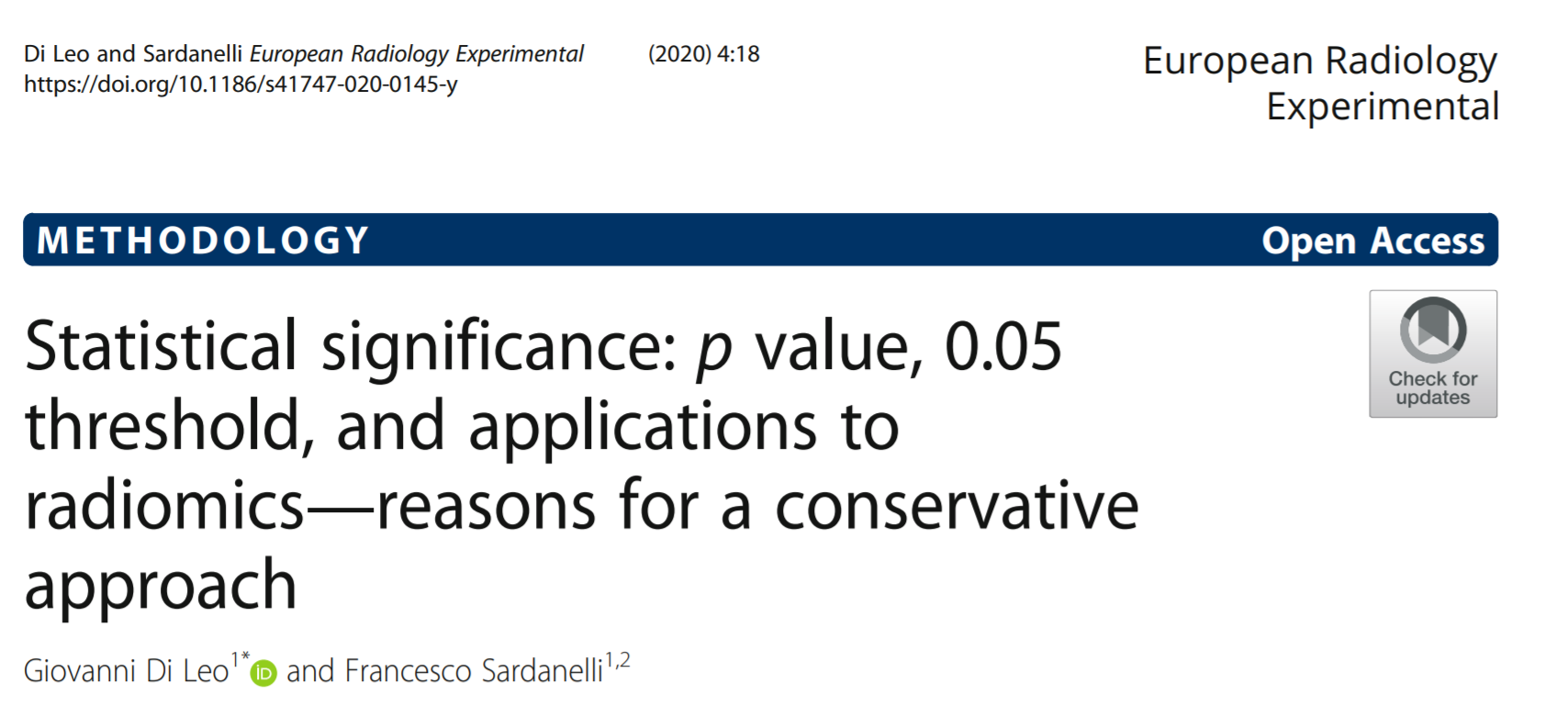 ASA Task Force statement
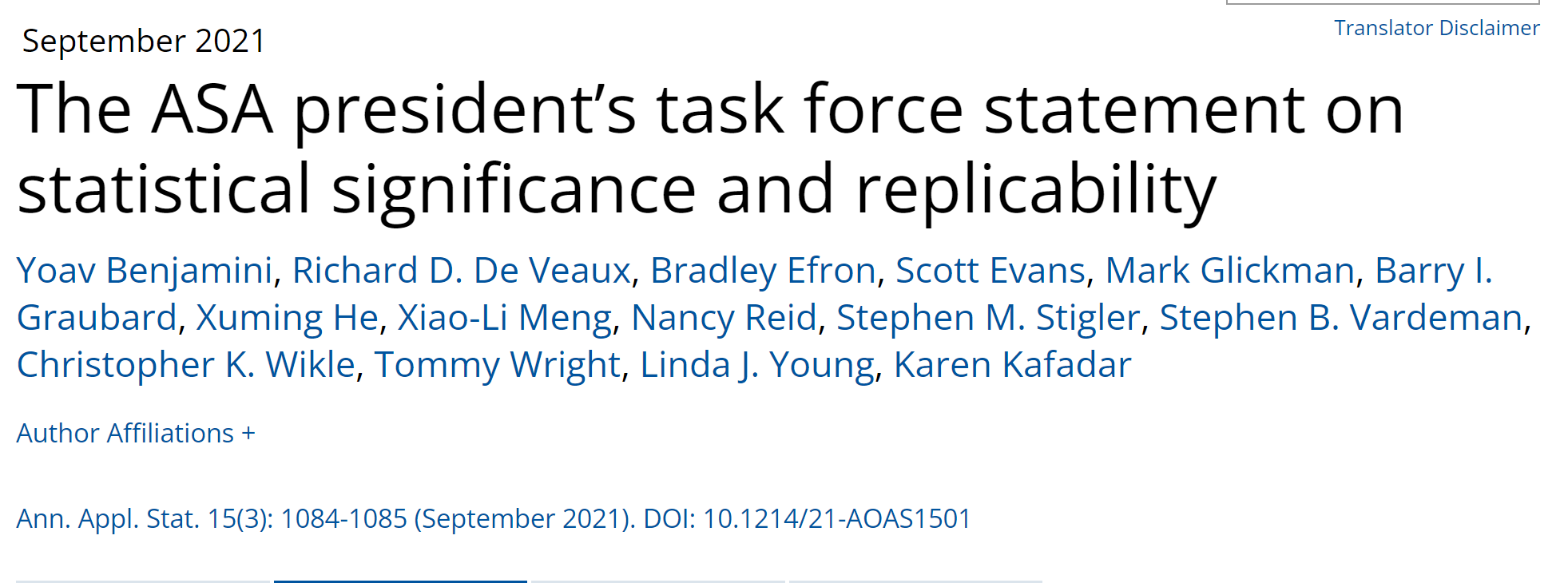 “Its purpose is two-fold: to clarify that the use of P -values and significance testing, properly applied and interpreted, are important tools that should not be abandoned, and to briefly set out some principles of sound statistical inference that may be useful to the scientific community.”
63
“Thresholds are helpful when actions are required. Comparing P-values to a significance level can be useful…. If thresholds are deemed necessary as a part of decision-making, they should be explicitly defined based on study goals, considering the consequences of incorrect decisions. Conventions vary by discipline and purpose of analyses.” [highlighting in original]
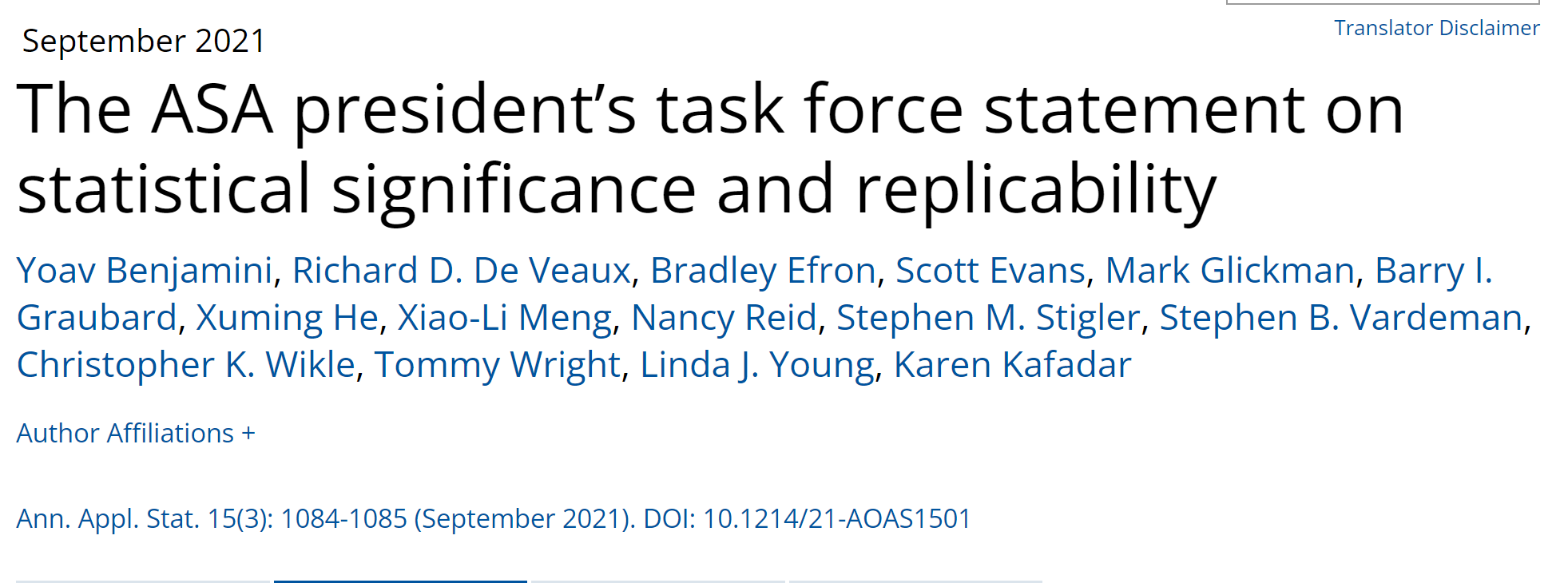 64
“Thresholds are helpful when actions are required. Comparing P-values to a significance level can be useful…. If thresholds are deemed necessary as a part of decision-making, they should be explicitly defined based on study goals, considering the consequences of incorrect decisions. Conventions vary by discipline and purpose of analyses.” [highlighting in original]
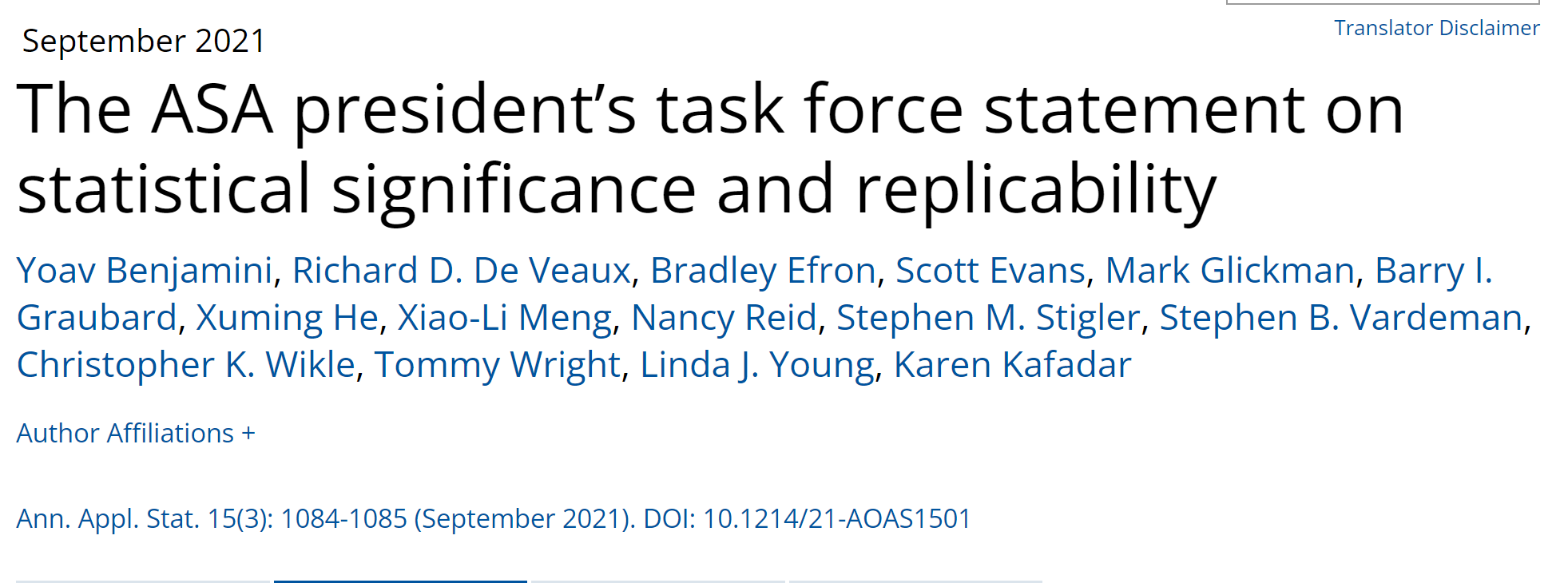 65
4. Decisions have to be made
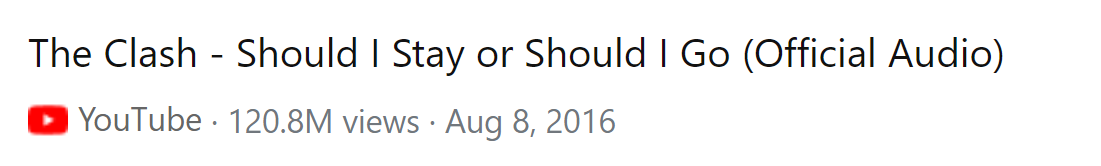 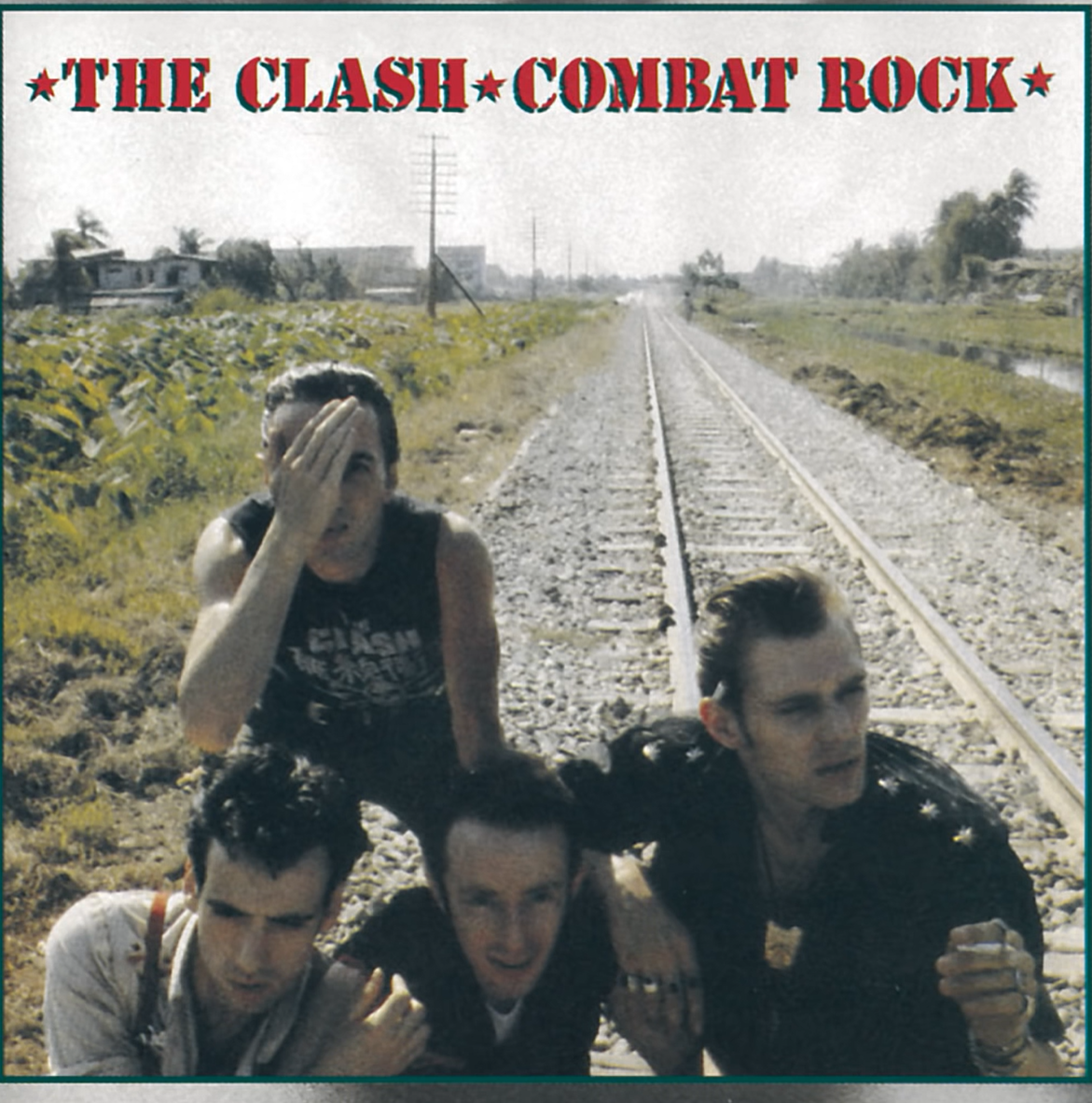 Decisions might be dichotomous. But strength of evidence is not. 

And though we know  thresholds “should be explicitly defined based on study goals, considering the consequences of incorrect decisions,” that’s not what researchers do.
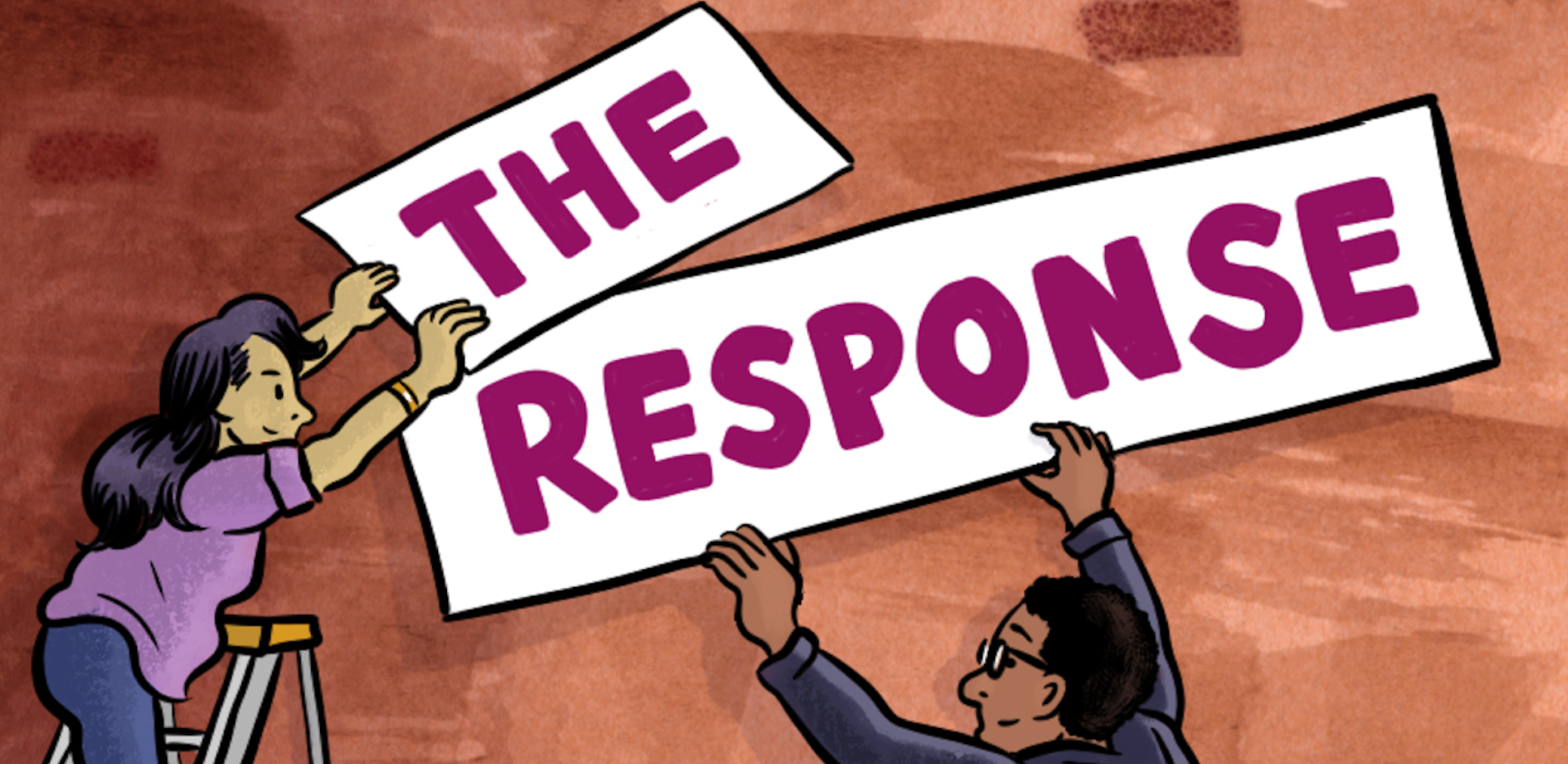 It is reasonable to ask:

Do we overstate what statistics can produce when we make these arguments?
Image from The Response - Free Speech TV
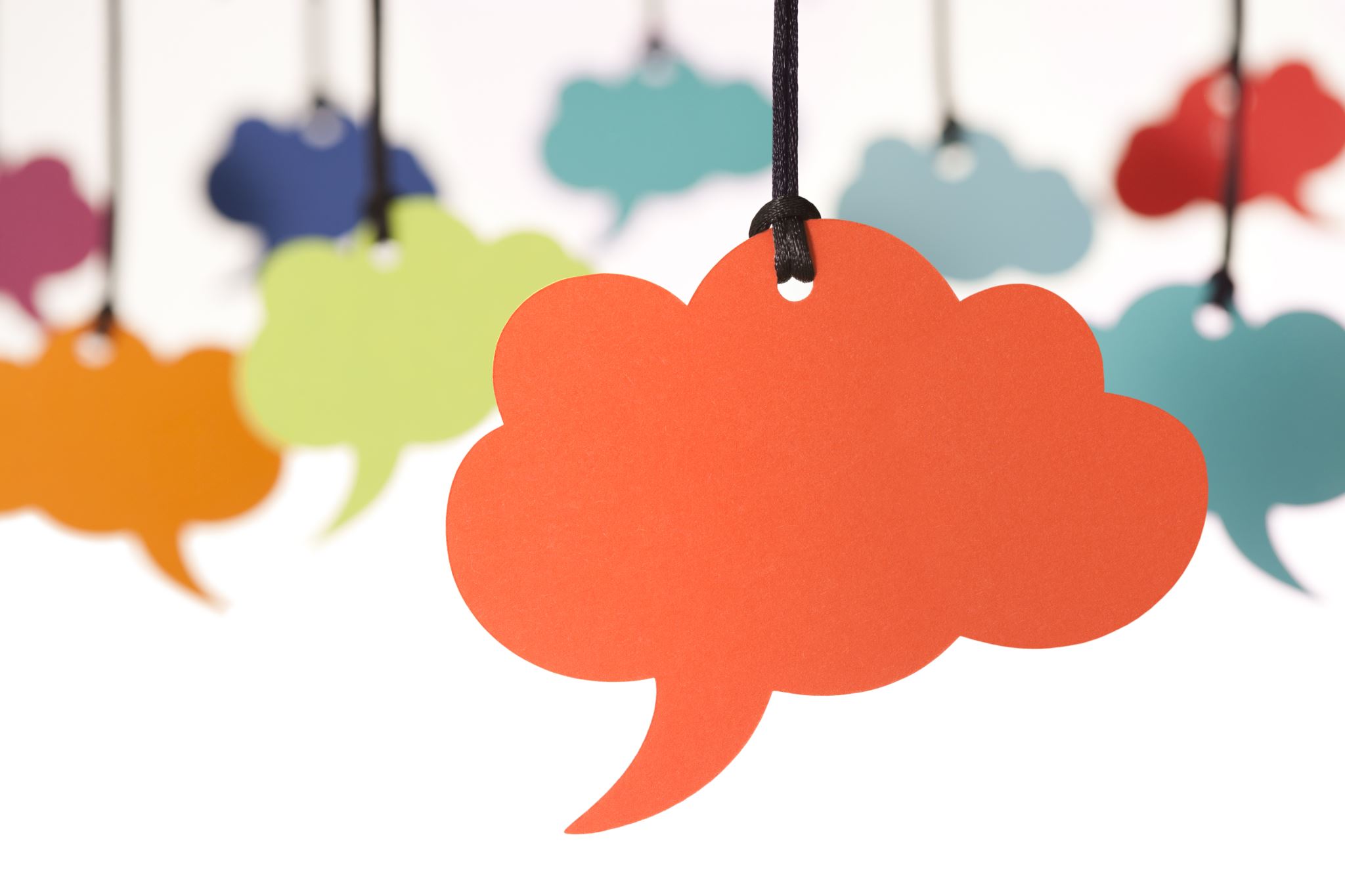 If we are telling everyone to stop using thresholds to interpret p-values, what should we do?
Look for some answers in the March 2019 special issue of The American Statistician (online and open access)
We’ll talk about a few here, but…
As you think about moving to a world beyond p<0.05, ask yourself: “If this arbitrary threshold had never been created, what would you have to do to get your paper published, your research grant funded, your drug approved, your policy or business recommendation accepted?”
What do we do instead?
68
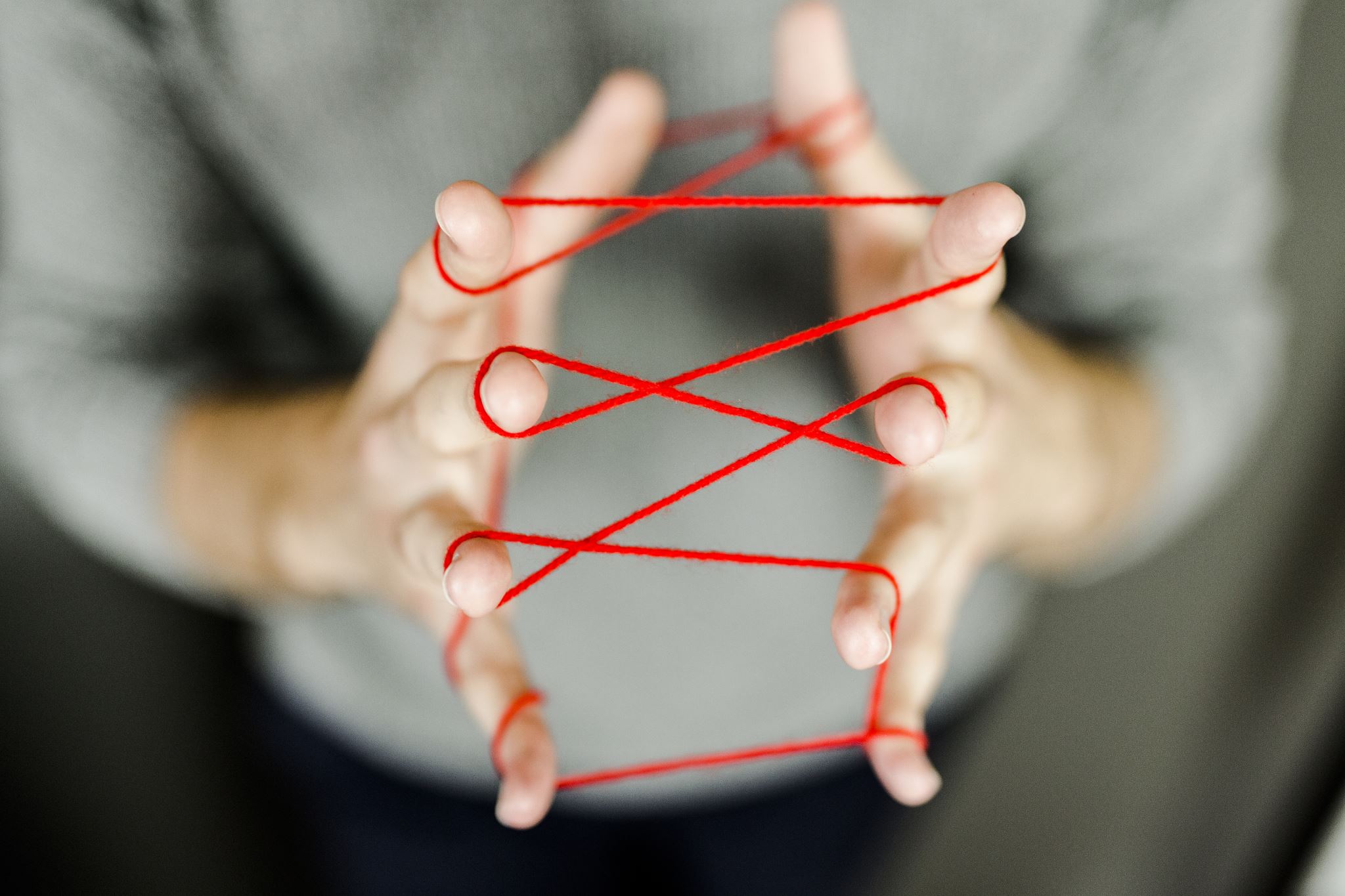 Five changes that could be made relatively easily
(1) Lead with (focus on) effect sizes and related measures of uncertainty (for instance, interval estimates)

(2) Focus on the substantive  implications of those estimates. 
(For example, don’t focus on whether the interval contains zero, but on whether the interval bounds have qualitatively different practical consequences.)
69
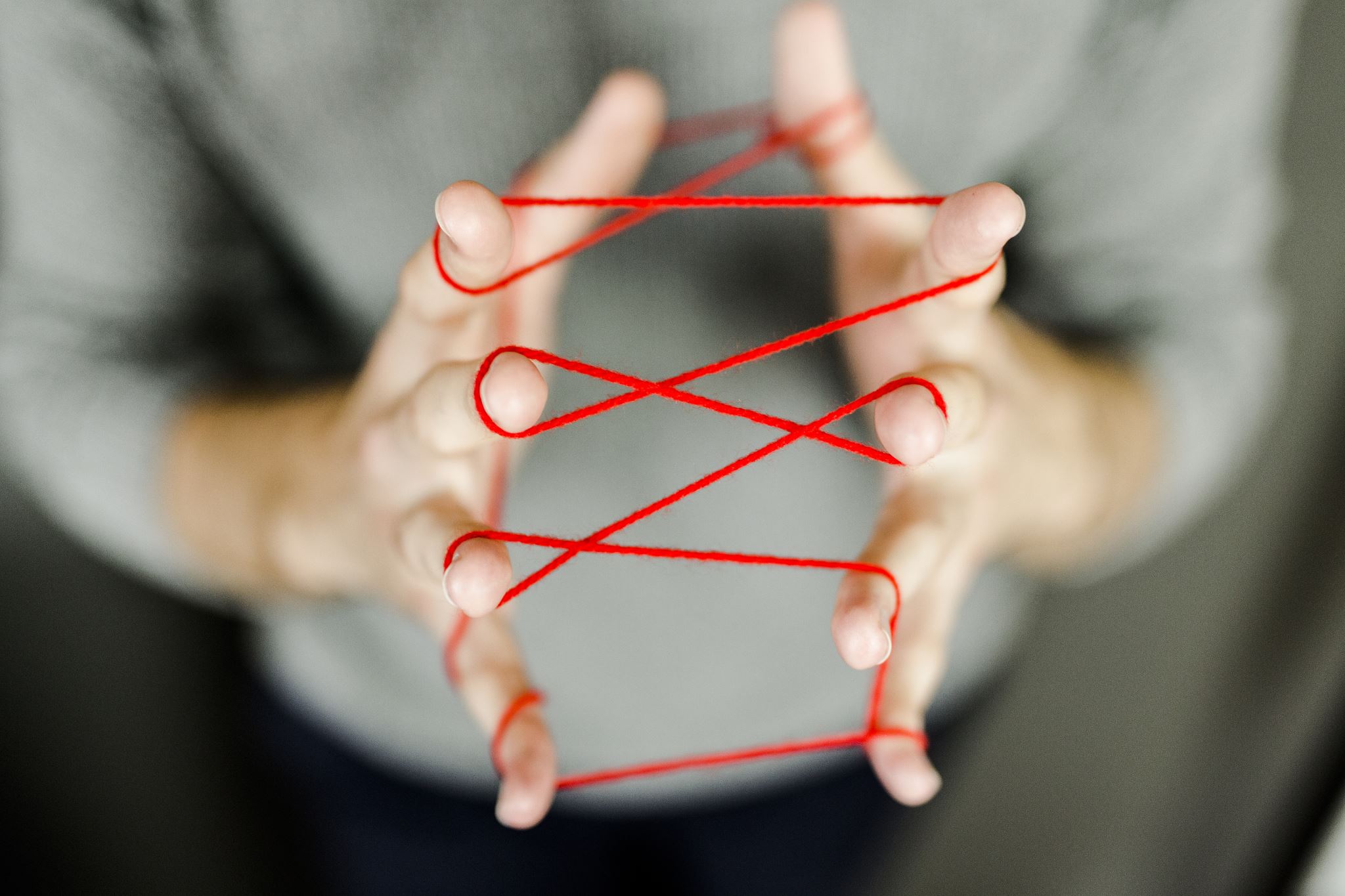 Five changes that could be made relatively easily
(3) Interpret confidence intervals as compatibility intervals (that is, describing how compatible the data are with your hypothesized model)
70
Example of compatibility interval interpretation
Study: Covid-19 patients received lopinavir–ritonavir in addition to standard care or standard care alone (randomized trial) (NEJM, March 18, 2020, DOI: 10.1056/NEJMoa2001282)

Result: Mortality difference at 28 days of –5.8 percentage points, 95% CI (–17.3, 5.7)

Conclusion: “Mortality at 28 days was similar in the lopinavir–ritonavir group and the standard-care group (19.2% vs. 25.0%). … In hospitalized adult patients with severe Covid-19, no benefit was observed with lopinavir–ritonavir treatment beyond standard care.”
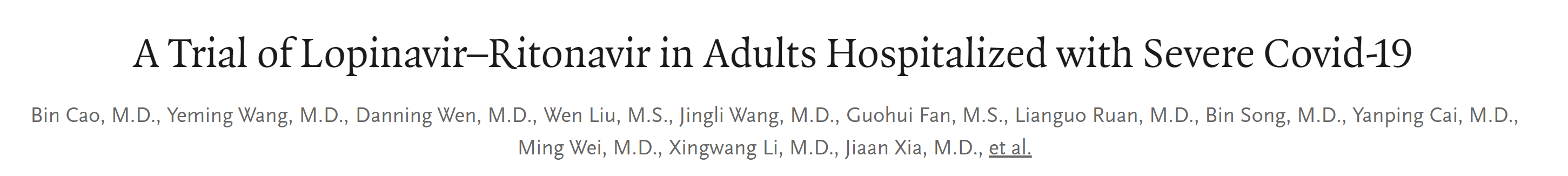 71
71
Example of compatibility interval interpretation
A better statement of this result:

“Our estimate of the mortality difference at 28 days was –5.8 percentage points (= 19.2% – 25.0%); thus, adding lopinavir-ritonavir to standard care could result in a clinically large decrease in mortality. However, possible mortality differences that are highly compatible with our data, given our model, ranged from –17.3 (a very large decrease in mortality) to 5.7 (a large increase in mortality). Our trial was small, including only 199 patients, all with severe Covid-19. Further study of this potentially effective treatment is needed.”

This result should be discussed in the context of the plausibility of the causal mechanism for a beneficial effect (based on prior evidence), the high consistency of results across different study outcomes, study limitations (including but not limited to the large imprecision of the estimates), potential adverse effects of lopinavir-ritonavir, and other relevant considerations.
72
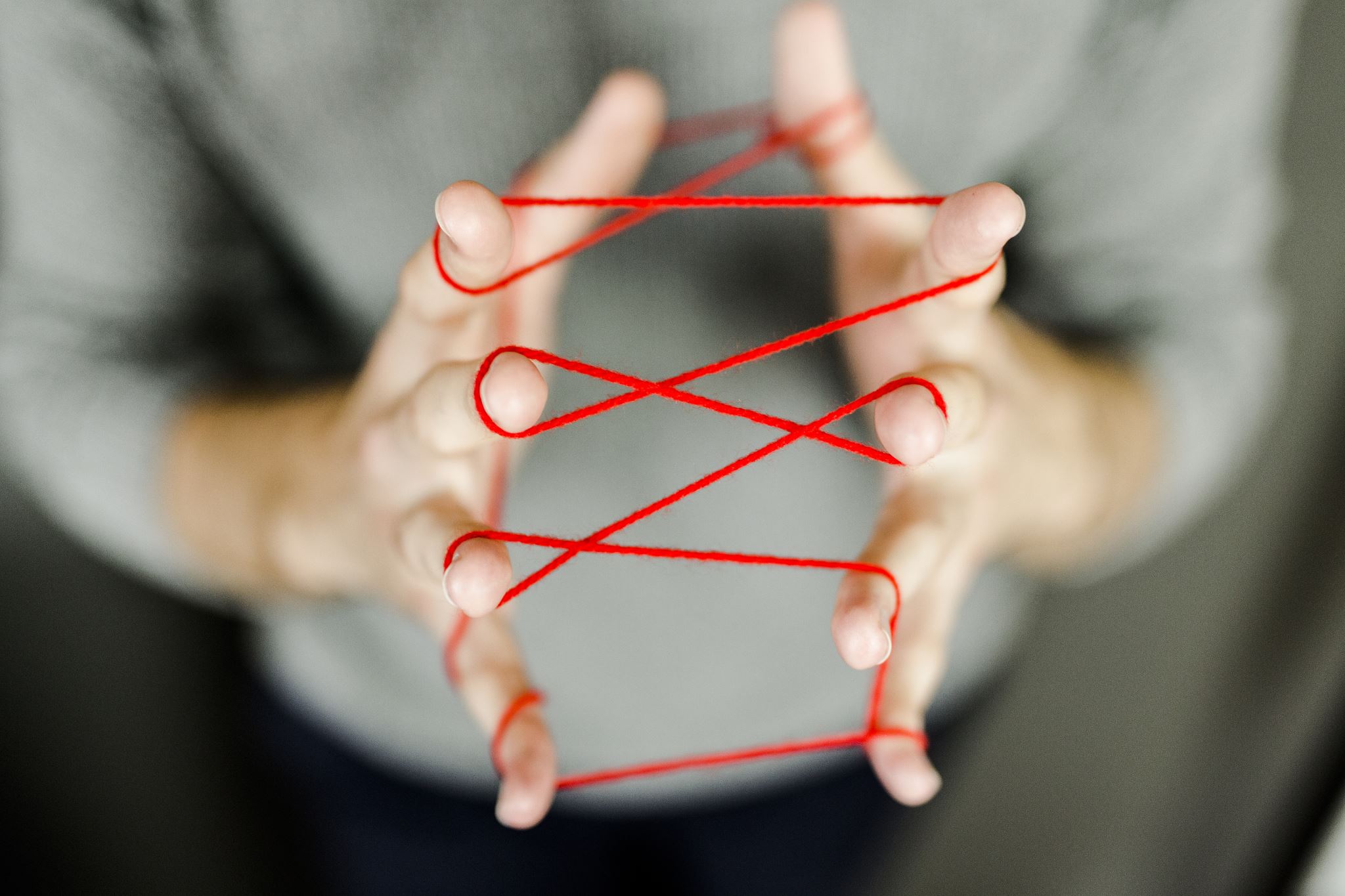 Five changes that could be made relatively easily
(4) When presenting p-values, present them as continuous values (not categorized into significant or not), and along with the standard p-value (null hypothesis), report p-values for other pre-specified hypotheses. 

(One example: instead of assuming no effect, assume the minimum meaningful effect size.)
73
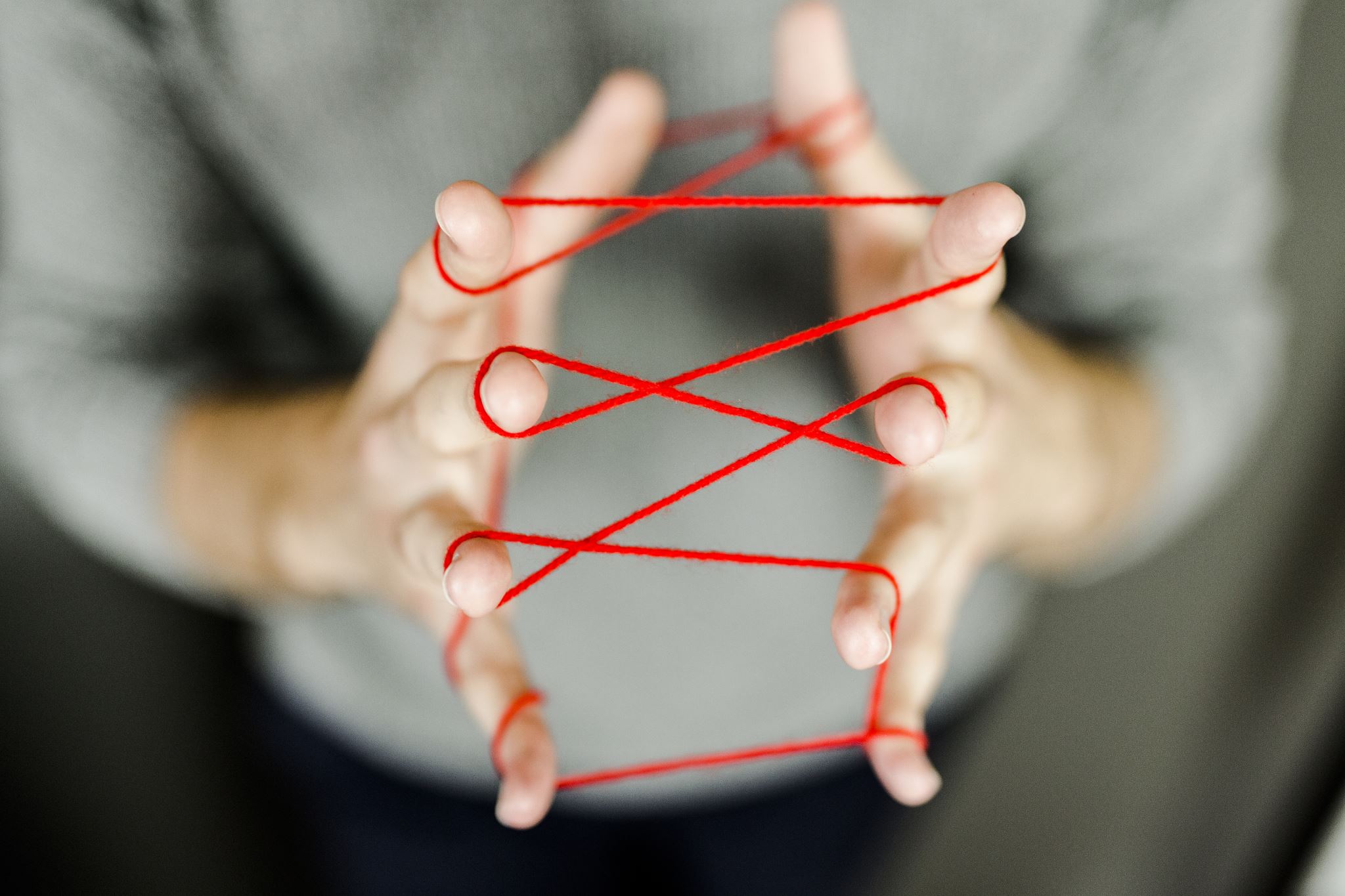 Five changes that could be made relatively easily
(5) Interpret p-values as (uncertain) descriptive measures of compatibility with the model, and recognize that the value of p is impacted not just by the assumption of the null hypothesis, but by the many other assumptions/choices data analysts make 

(The Tinder example helps here in indicating not to rush to fall in love with a low p-value)
74
And one more change, a little harder, but maybe most important
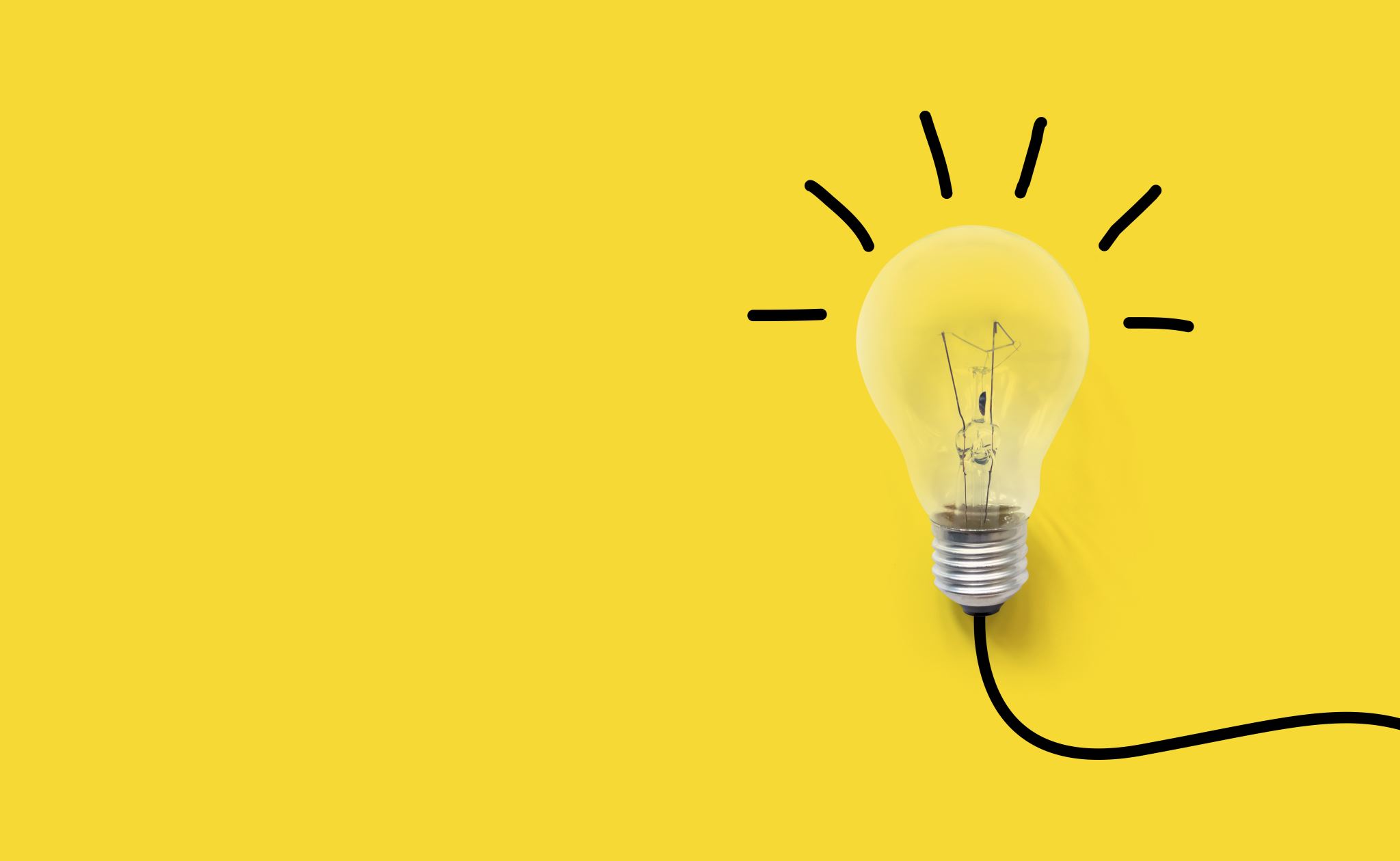 Don’t focus on the statistical measure alone (for example, the p-value) but also consider
related prior evidence
plausibility of mechanism
study design and data quality
real world costs and benefits
novelty of finding
other factors that vary by research domain
(per McShane et al)
75
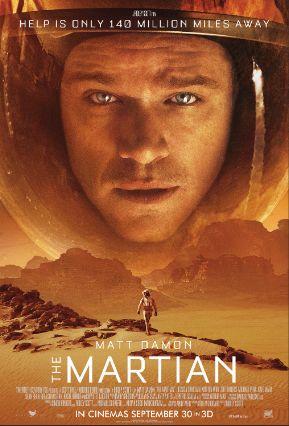 “If this arbitrary threshold had never been created, what would you have to do to get your paper published, your research grant funded, your drug approved, your policy or business recommendation accepted?”
My answer is that you would “have to science the sh*t out of this.” – Mark Watney The Martian
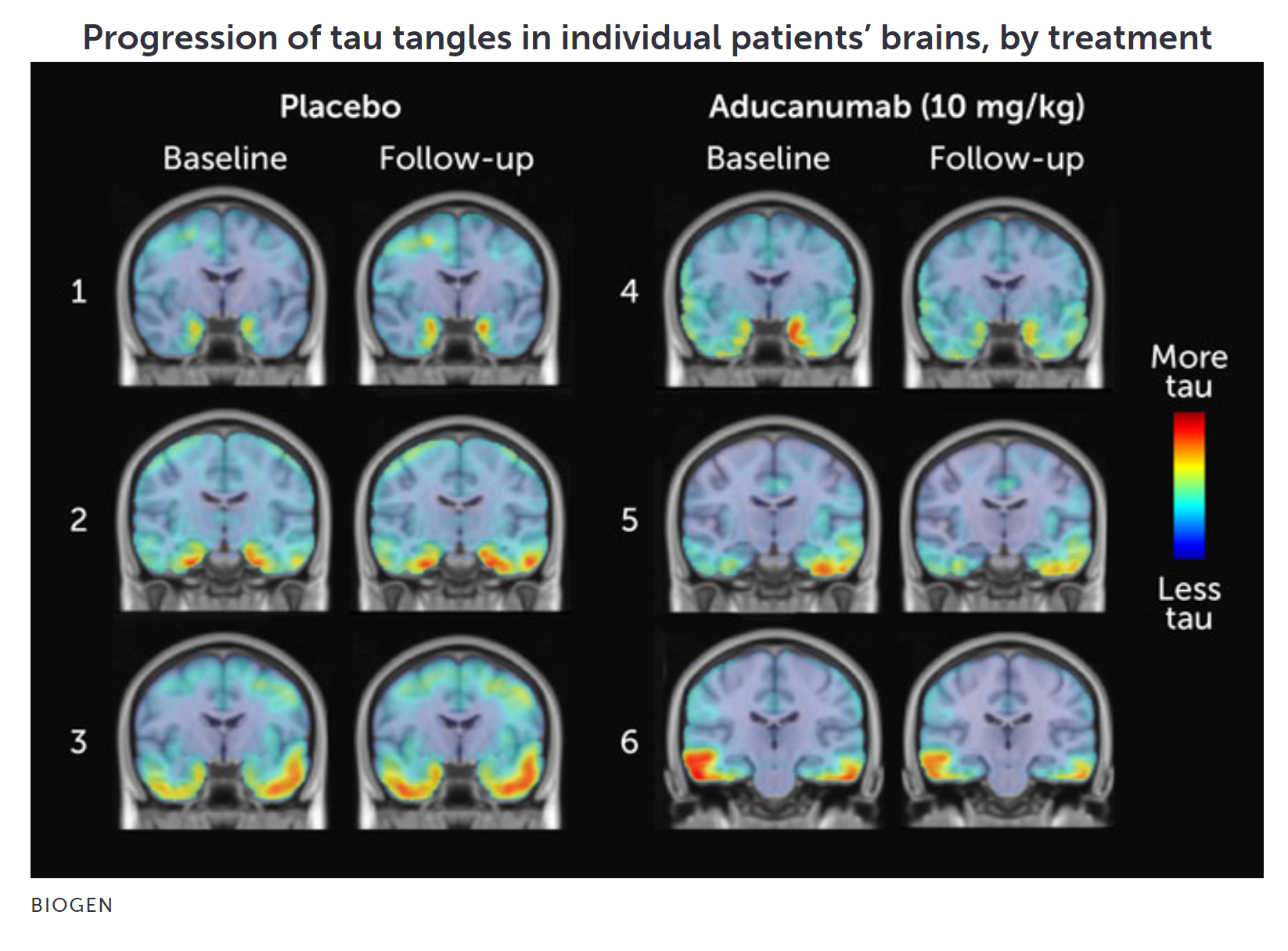 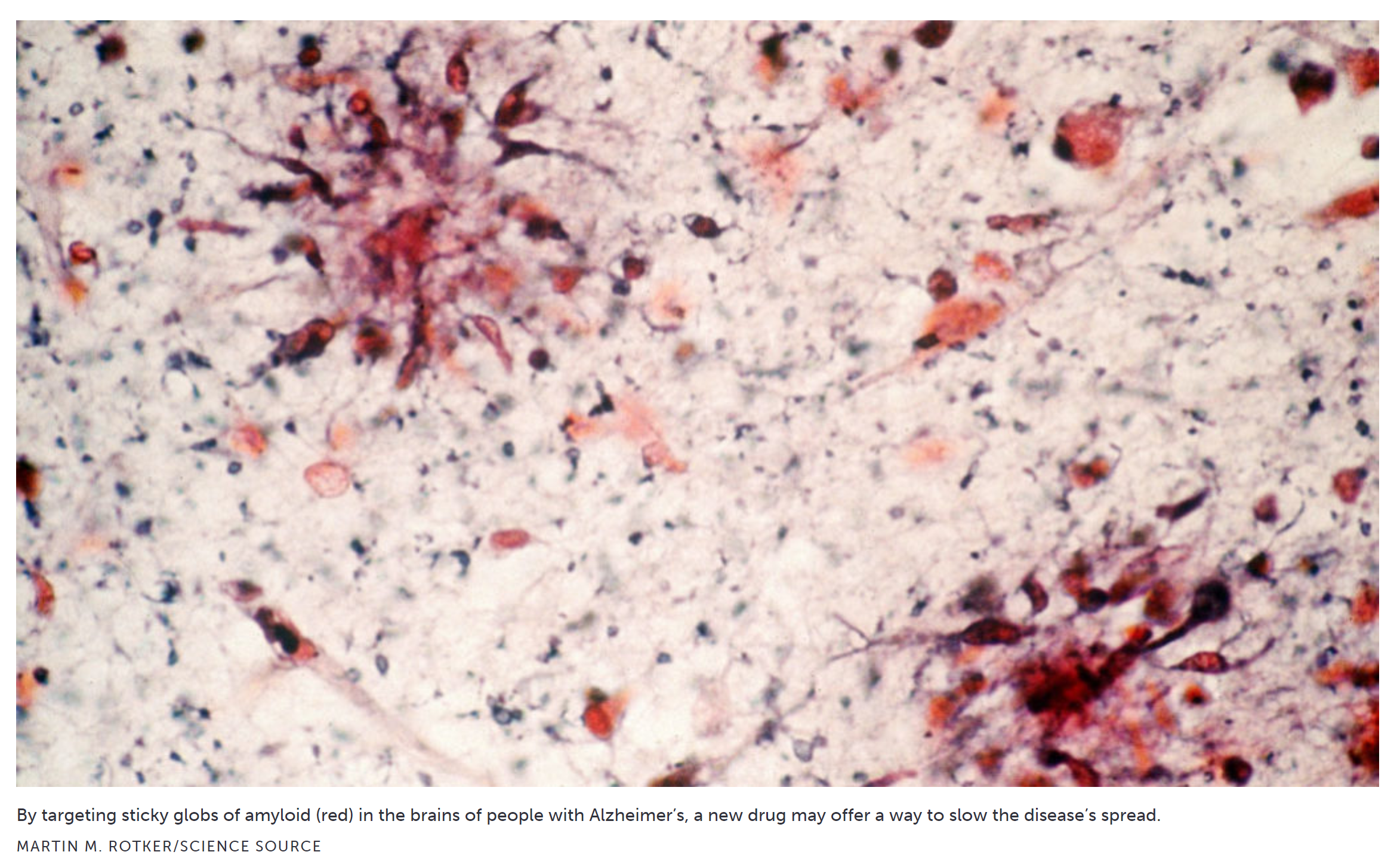 Why does this matter?
Aducanumab (Aduhelm) as a treatment for Alzheimer’s Disease
https://www.sciencenews.org/article/once-scrapped-alzheimers-drug-aducanumab-may-work-after-all
77
The plot elements
78
The plot elements
79
The plot elements
80
The plot thickens
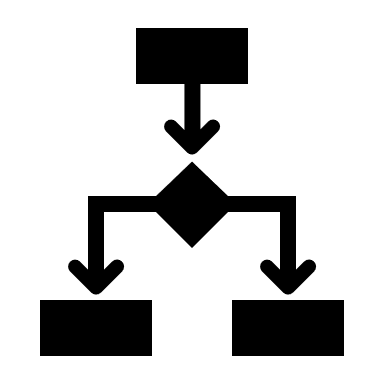 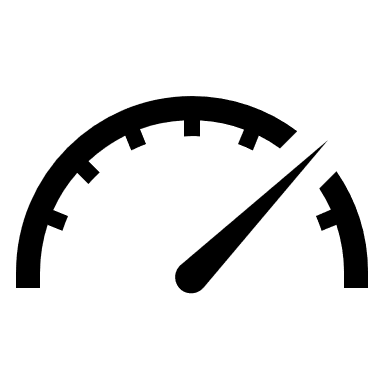 81
What happened? FDA approval (June 2021)
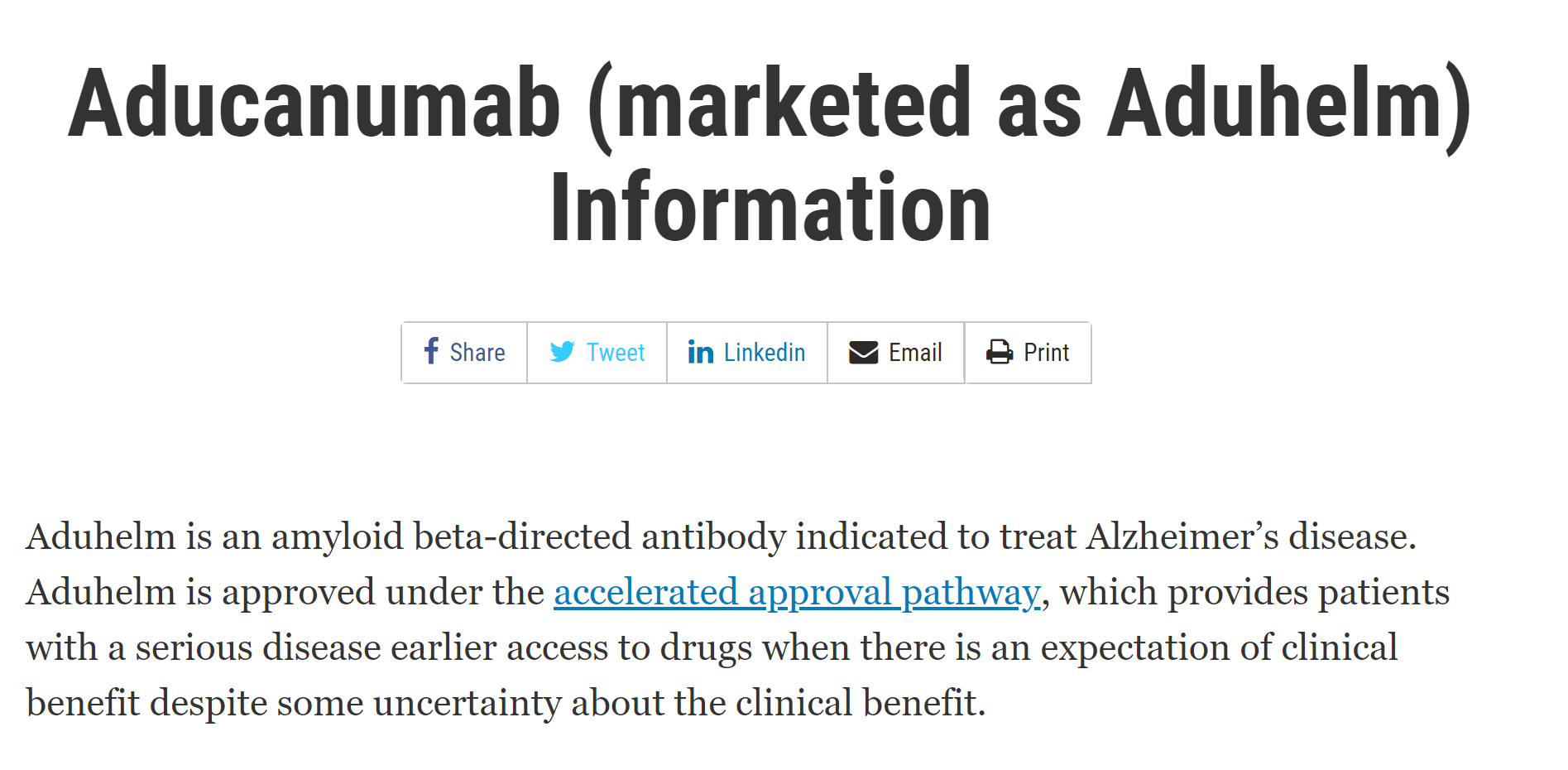 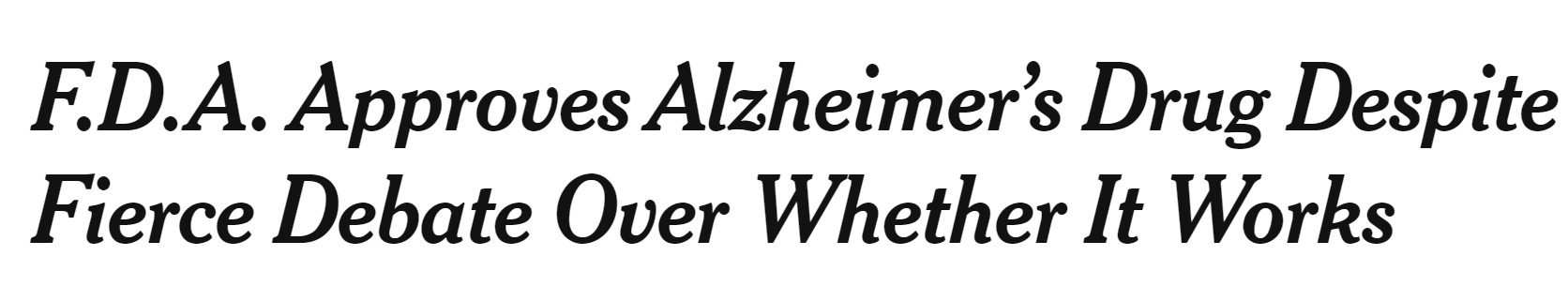 82
82
But an uproar arose
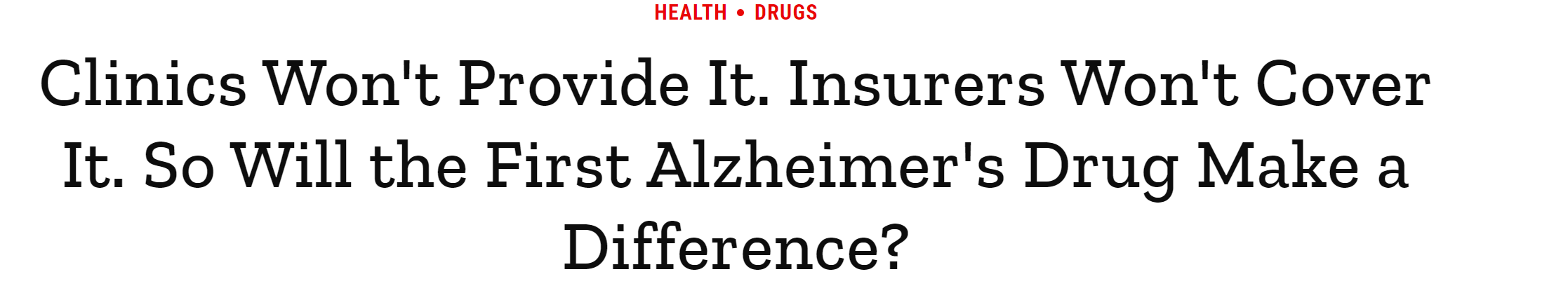 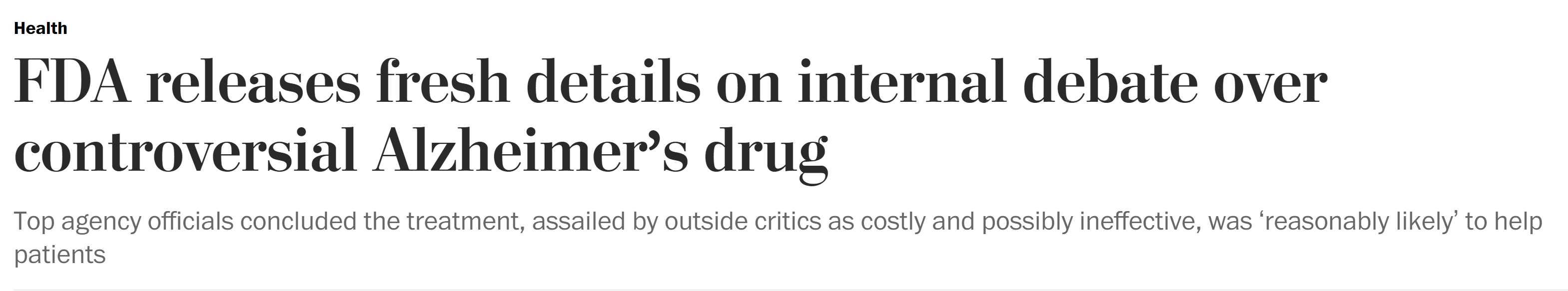 83
83
Statistical significance?
84
But then…
85
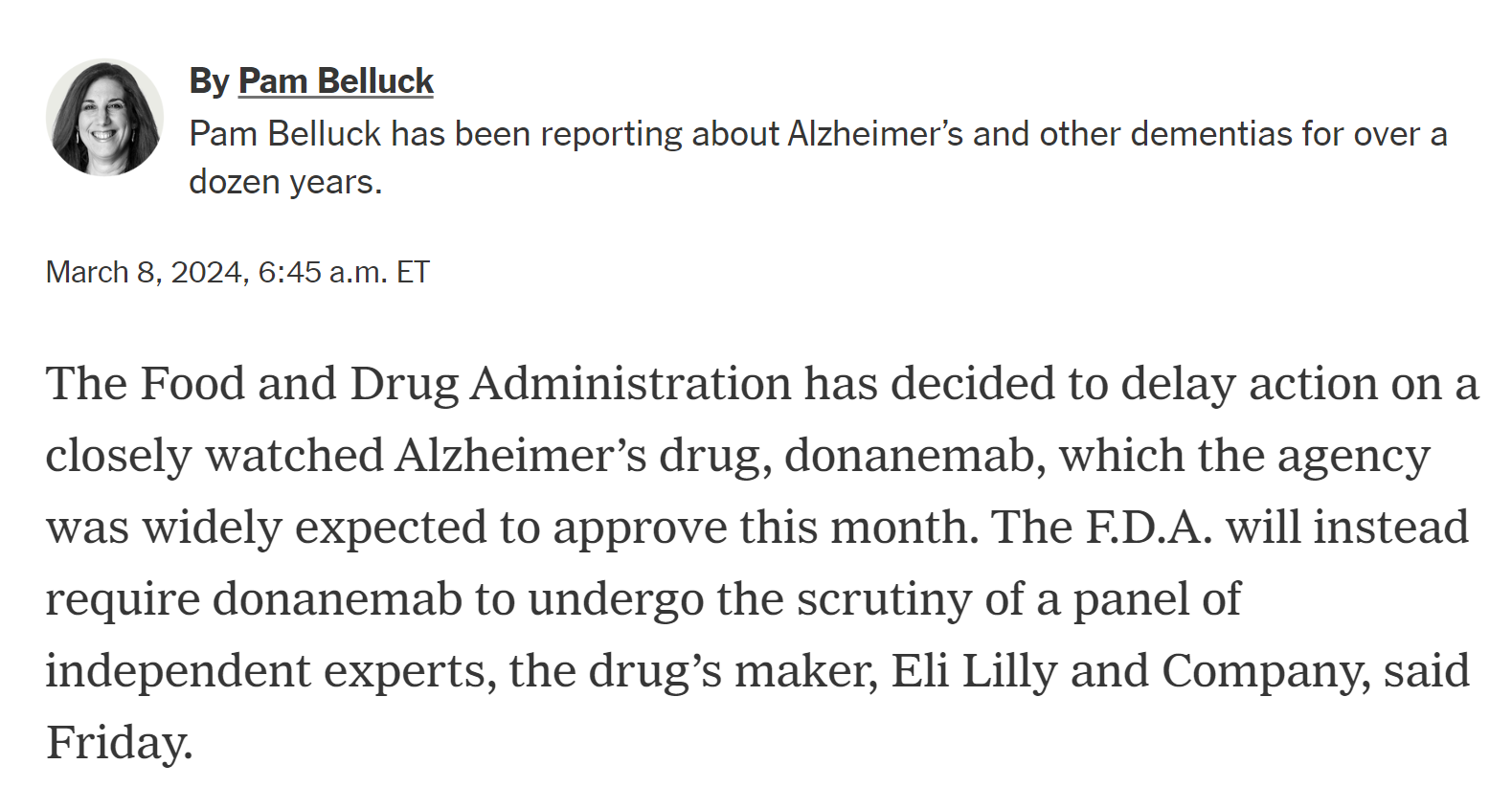 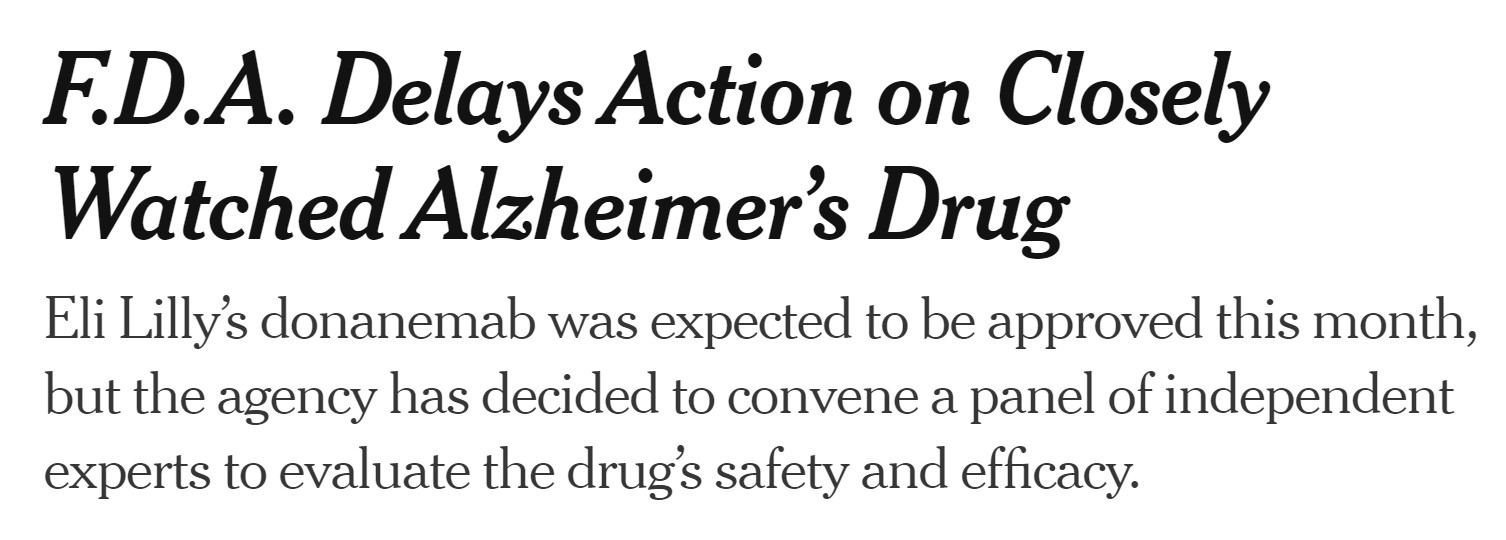 https://www.nytimes.com/2024/03/08/health/alzheimers-drug-donanemab.html
86
It’s time to stop using “statistical significance” as any kind of metric for scientific inference, and teaching it as a foundational concept
We and many others have written a lot about what “a world beyond P<0.05” should look like
P-values still have their uses
Wrapping up
87
“(S)cientists have embraced and even avidly pursued meaningless differences solely because they are statistically significant, and have ignored important effects because they failed to pass the screen of statistical significance…It is a safe bet that people have suffered or died because scientists (and editors, regulators, journalists and others) have used significance tests to interpret results, and have consequently failed to identify the most beneficial courses of action.”

(Rothman, supplement to the 2016 ASA statement)
88
Thanks for your time and attention!
Please send comments to ron@amstat.org.

And remember the disclaimer!
89